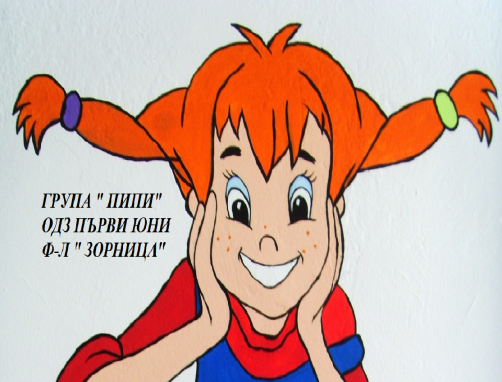 Група “ пипи”ОДЗ “ Първи юни”филиал   Зорница
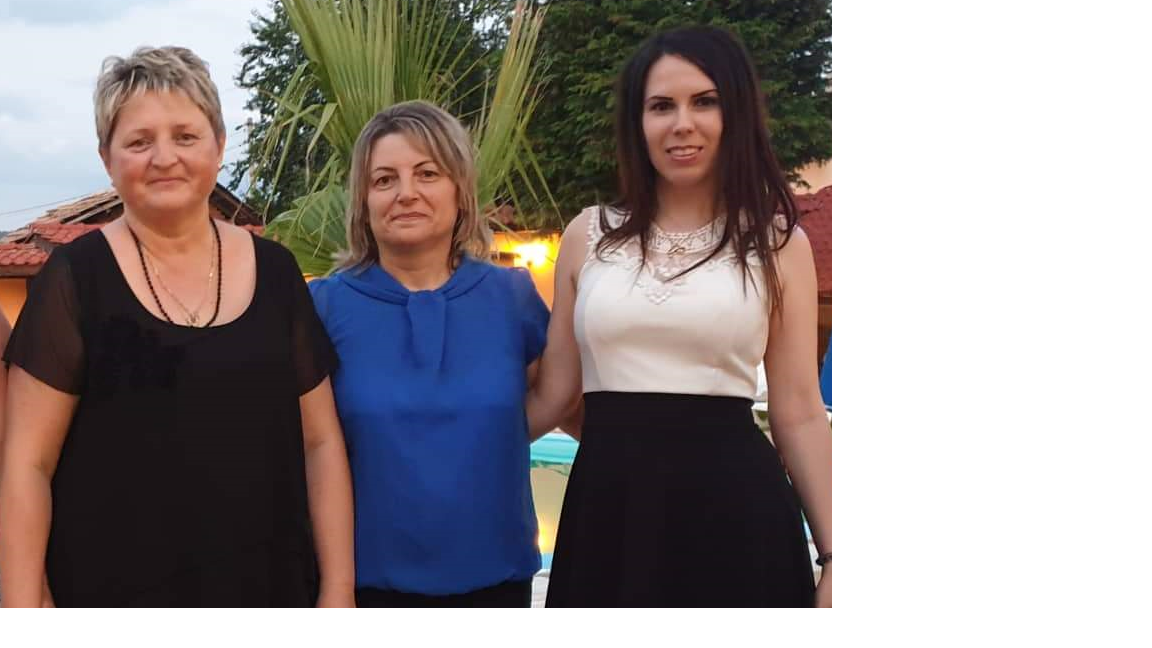 Г- жа Илиана  Георгиева
Г- жа Теодора Тимова
Г- жа Анелия Стоймирова
Г – жа Вержиния Секулова
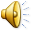 ПОРТФОЛИО НА ГРУПА “ПИПИ”
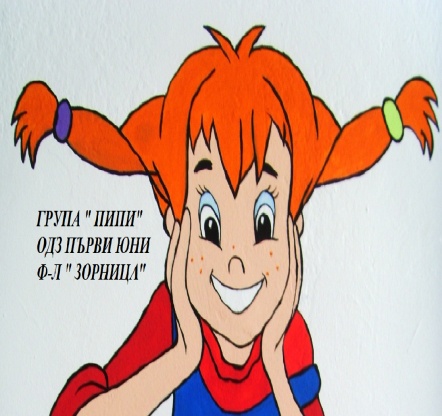 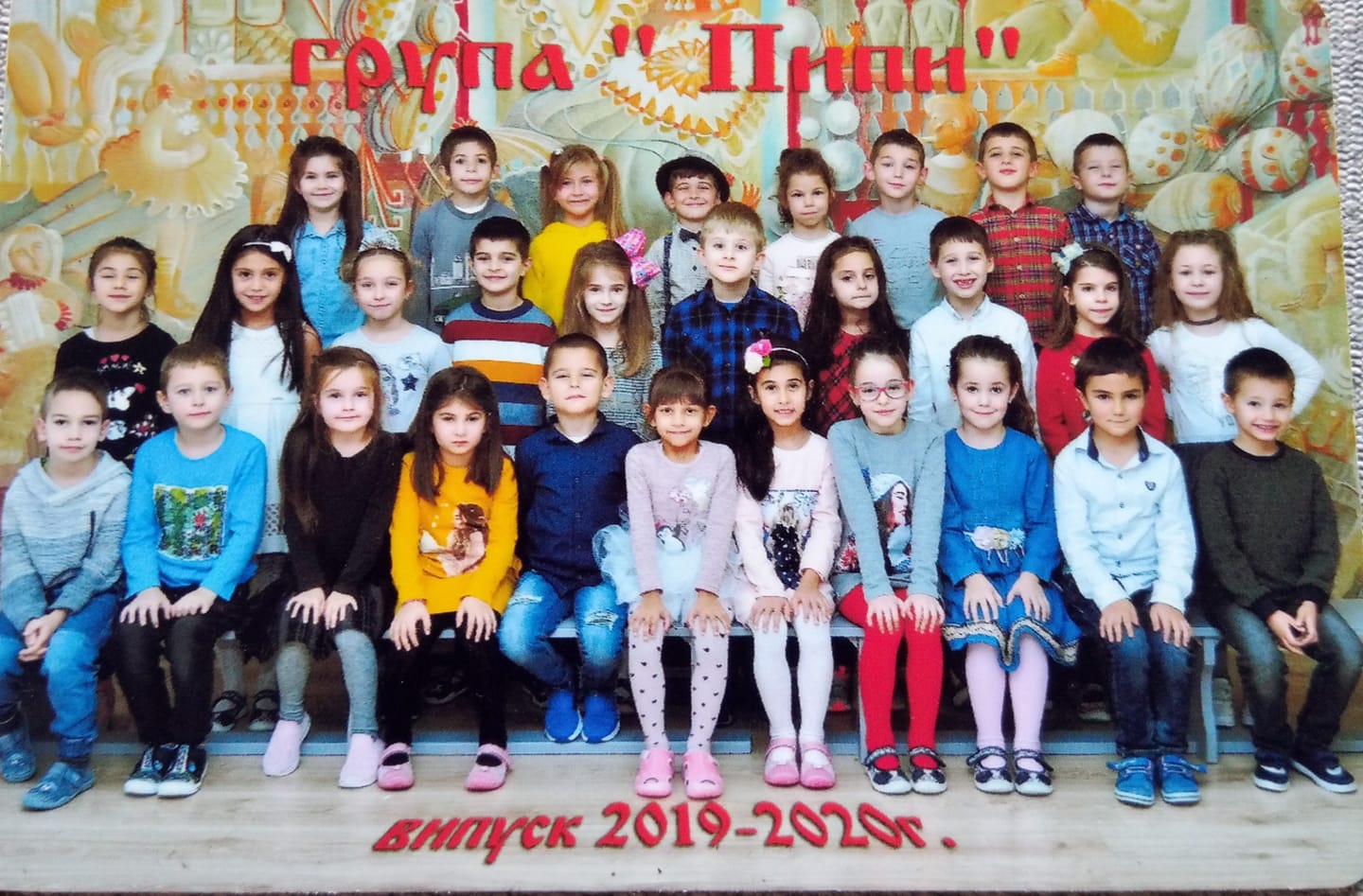 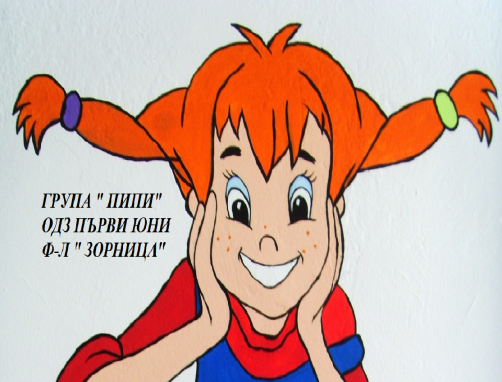 малки,   бяхме     ние!
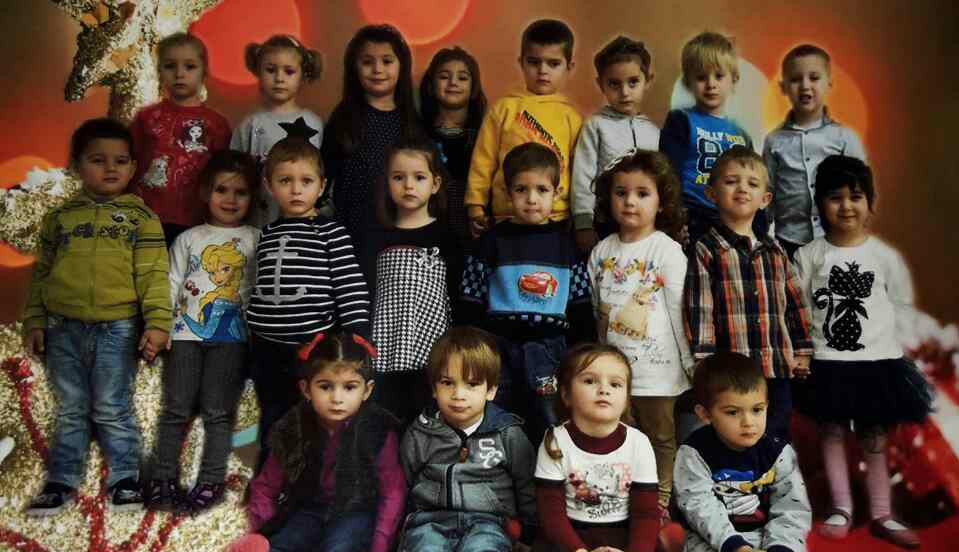 Бяхме мънички дечица мама водеше ни за ръчица!
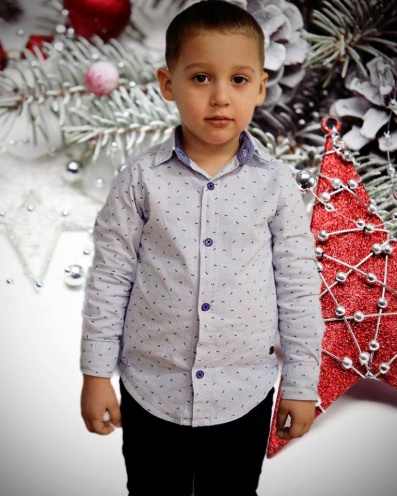 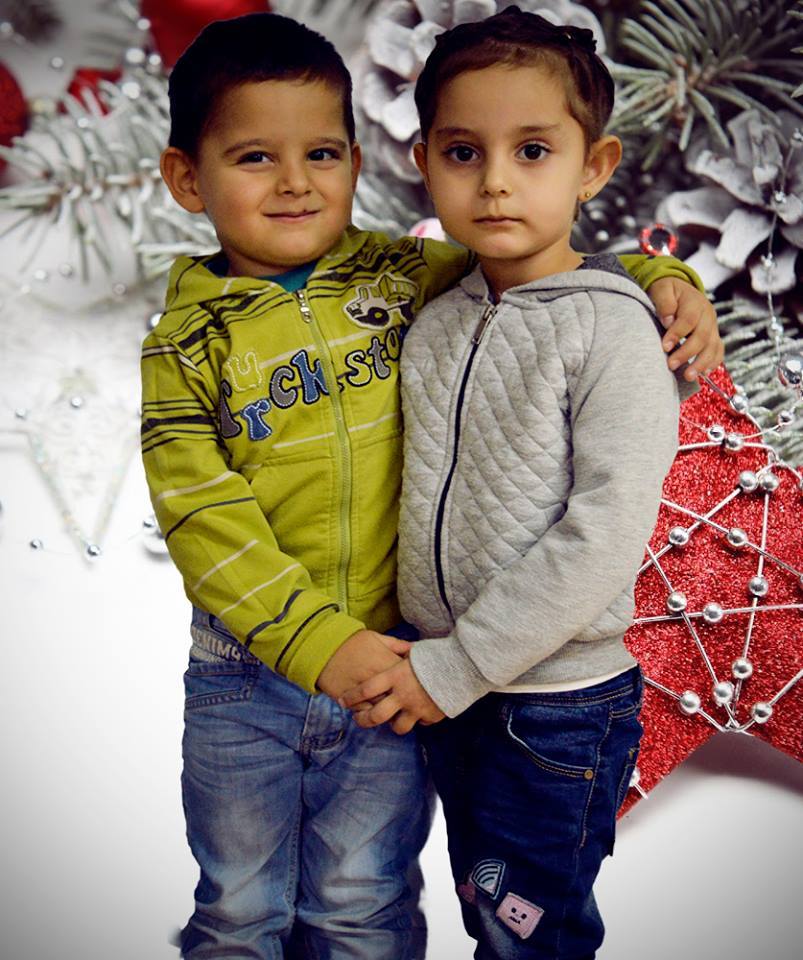 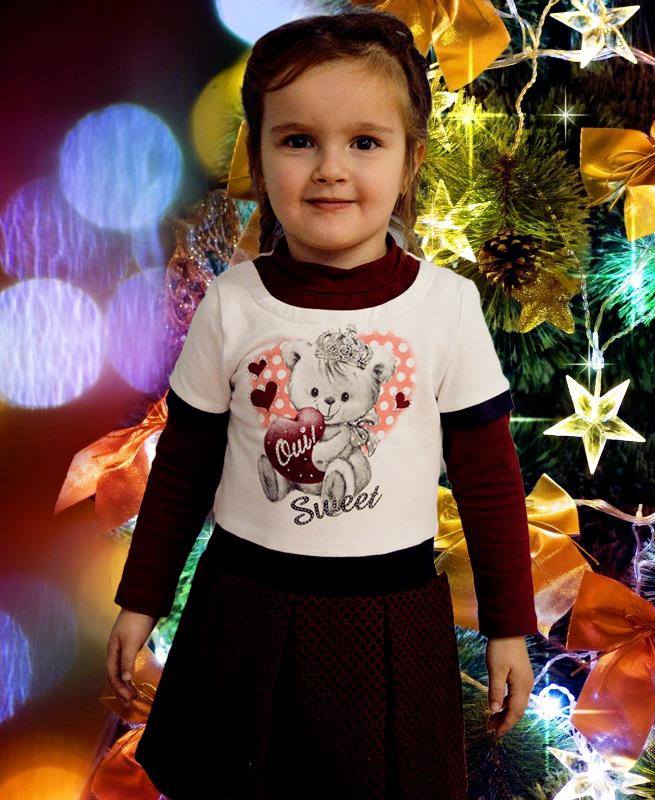 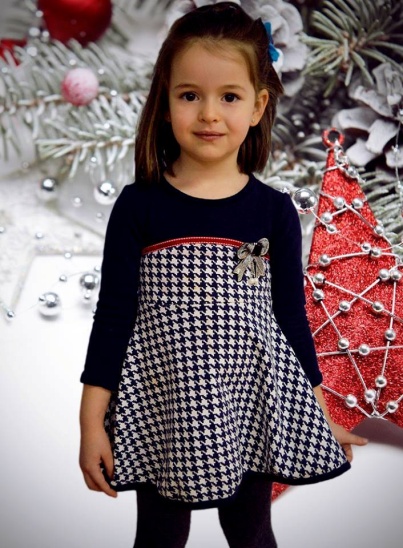 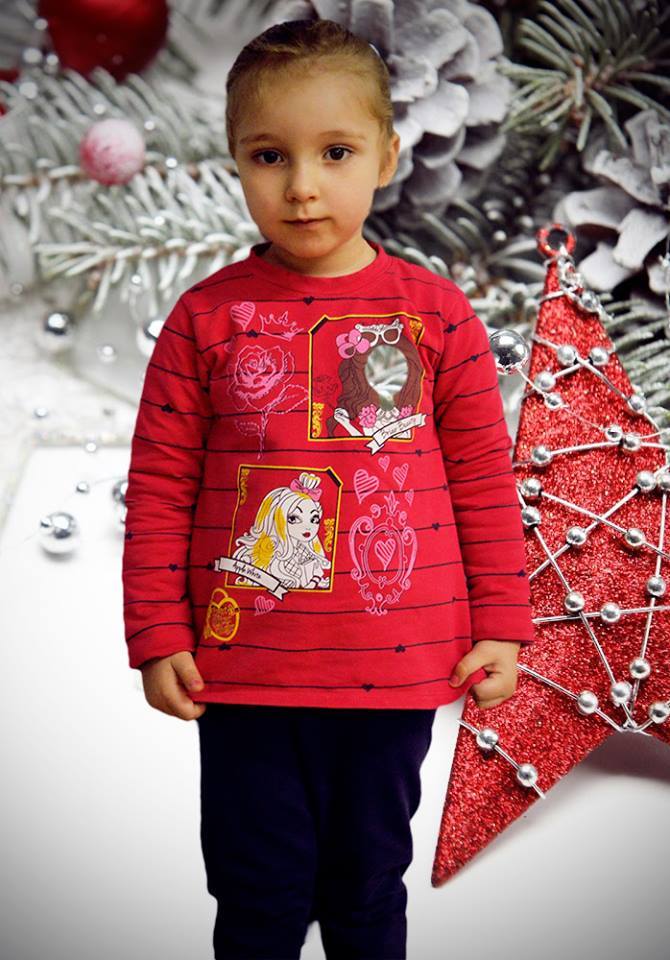 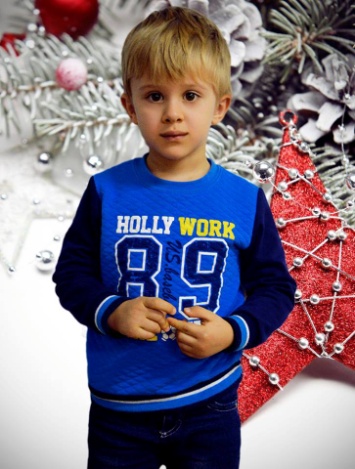 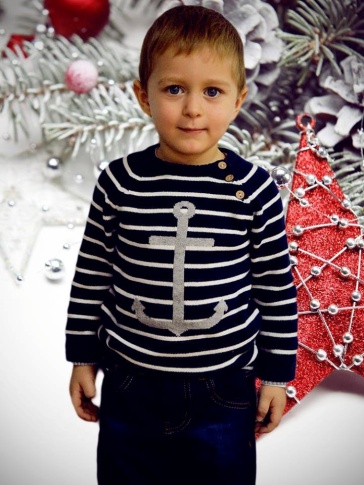 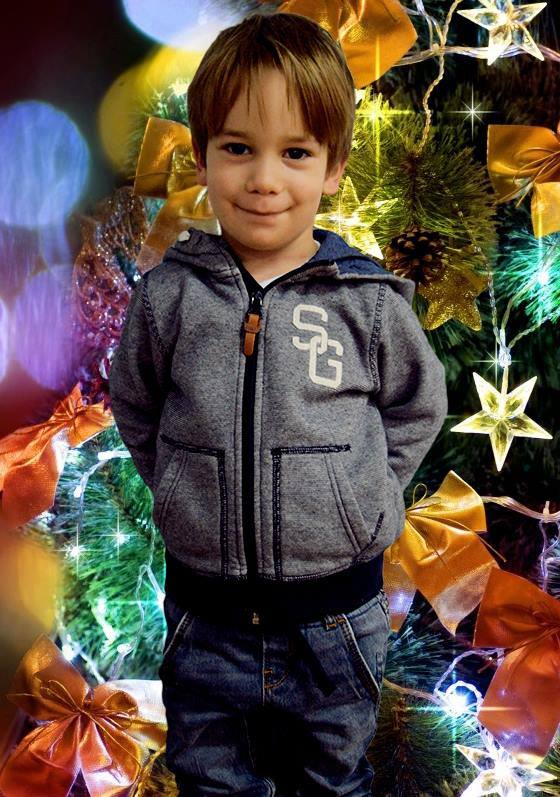 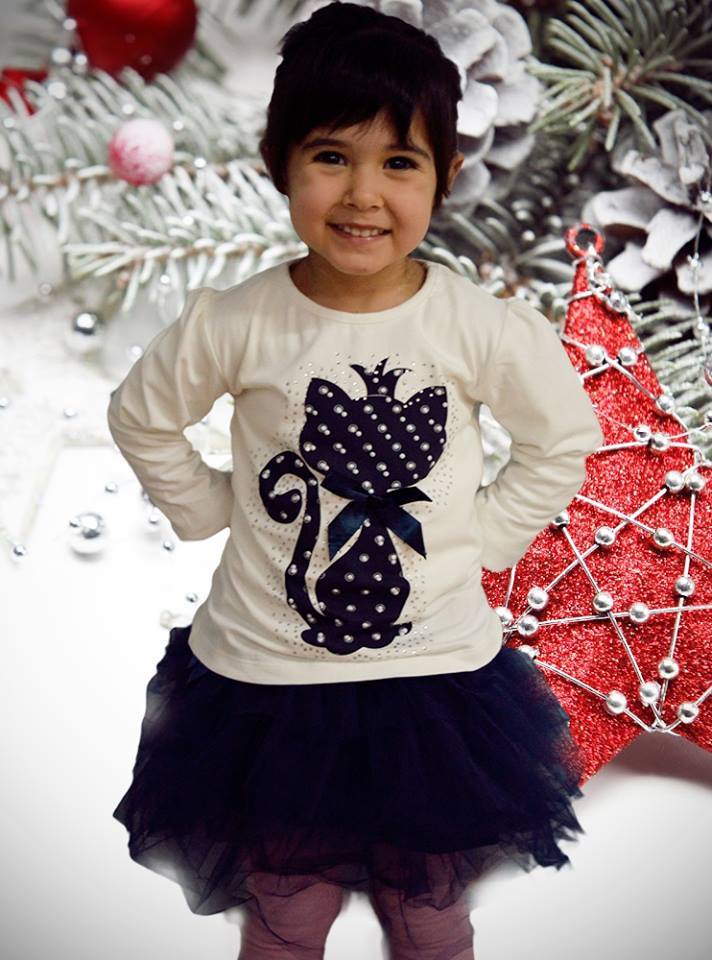 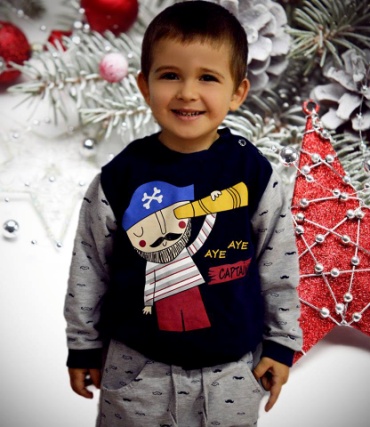 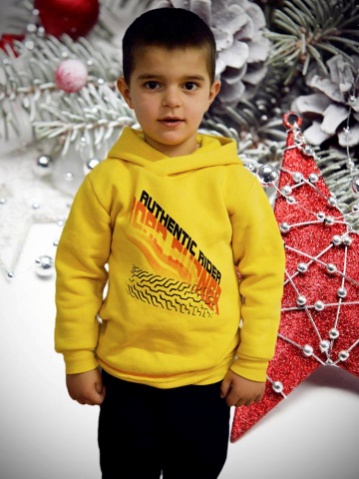 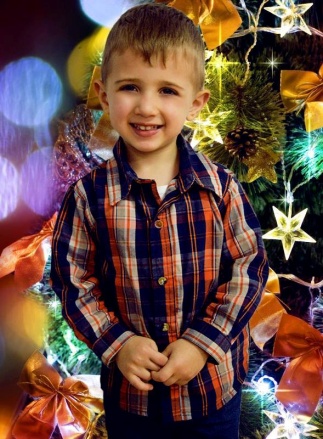 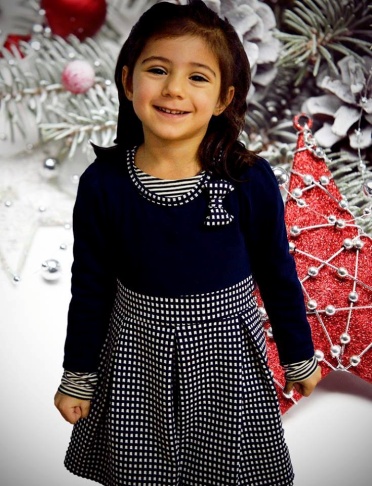 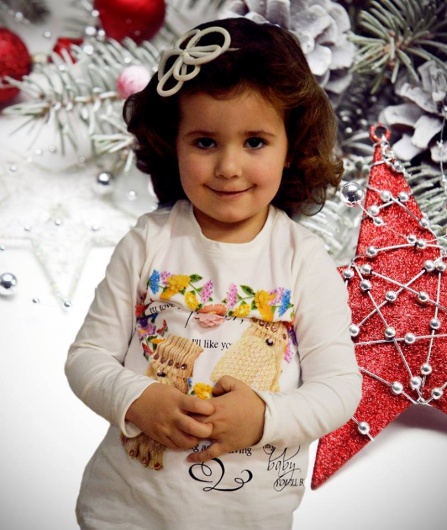 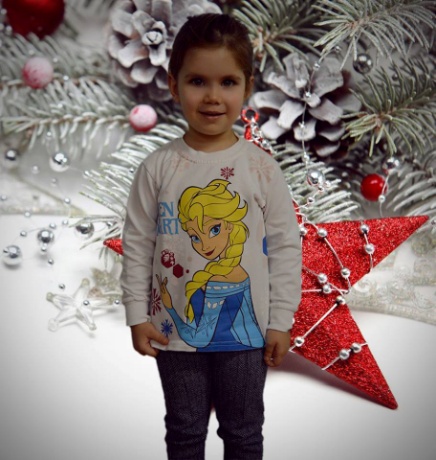 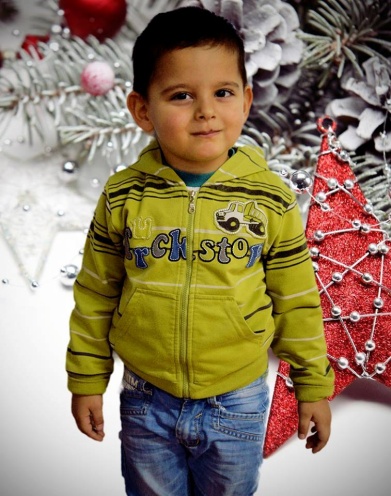 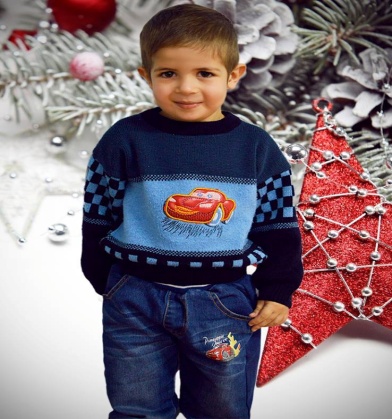 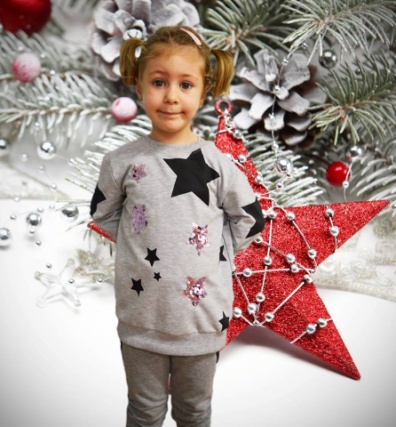 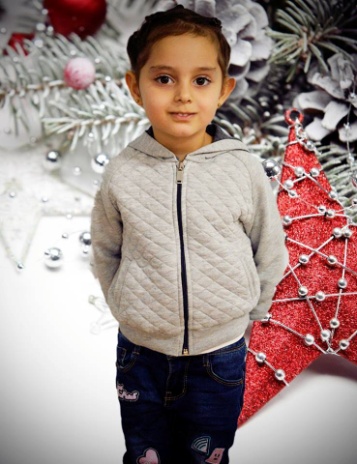 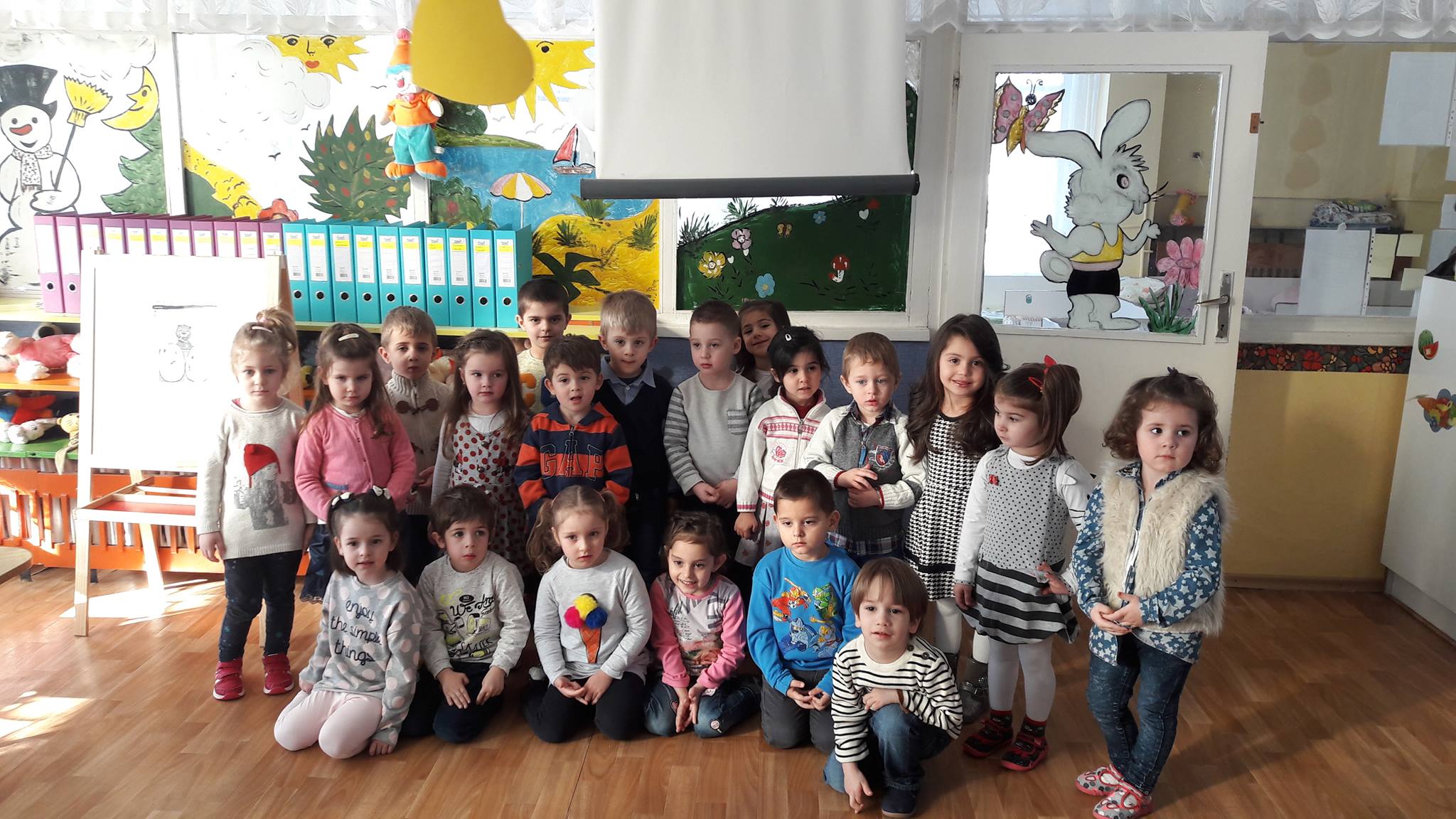 НЕ НИ БЕШЕ ЛЕСНО ВСЕКИ ДЕН УРОЦИ
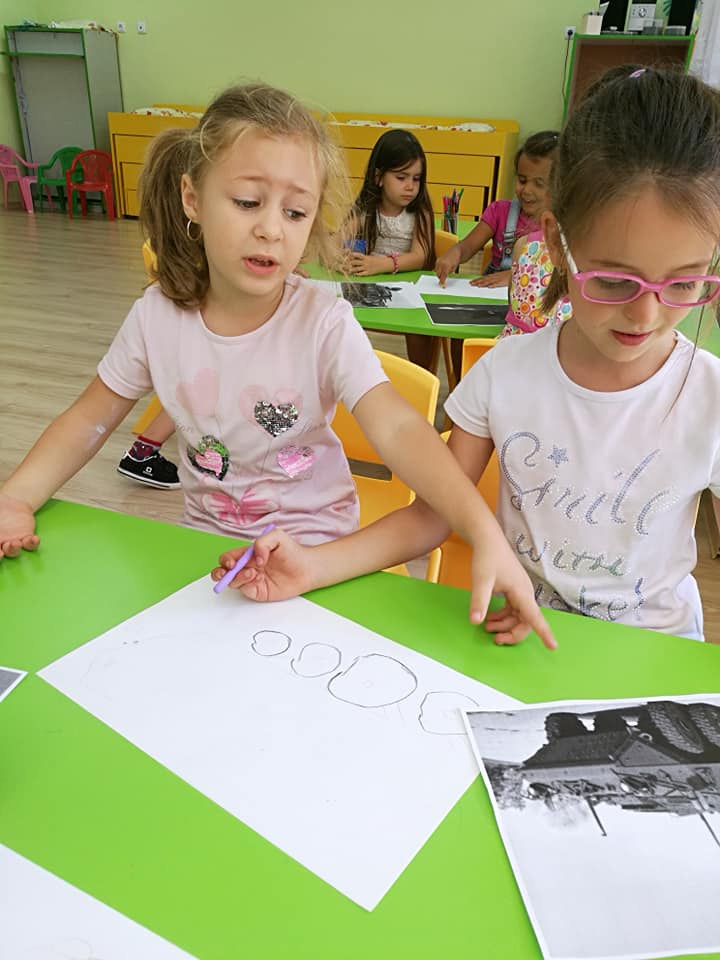 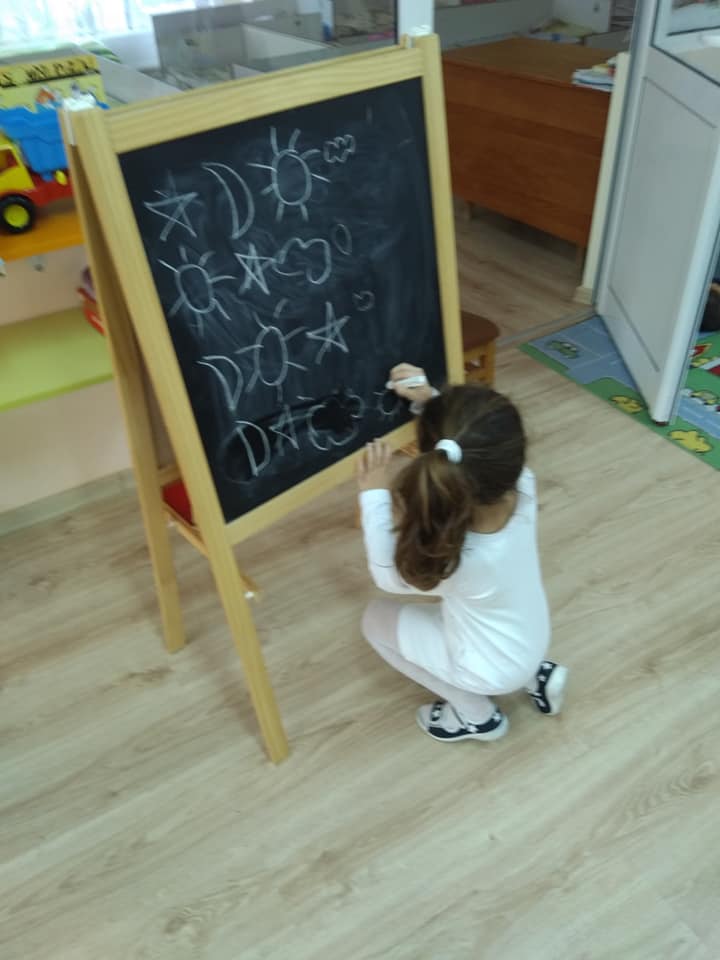 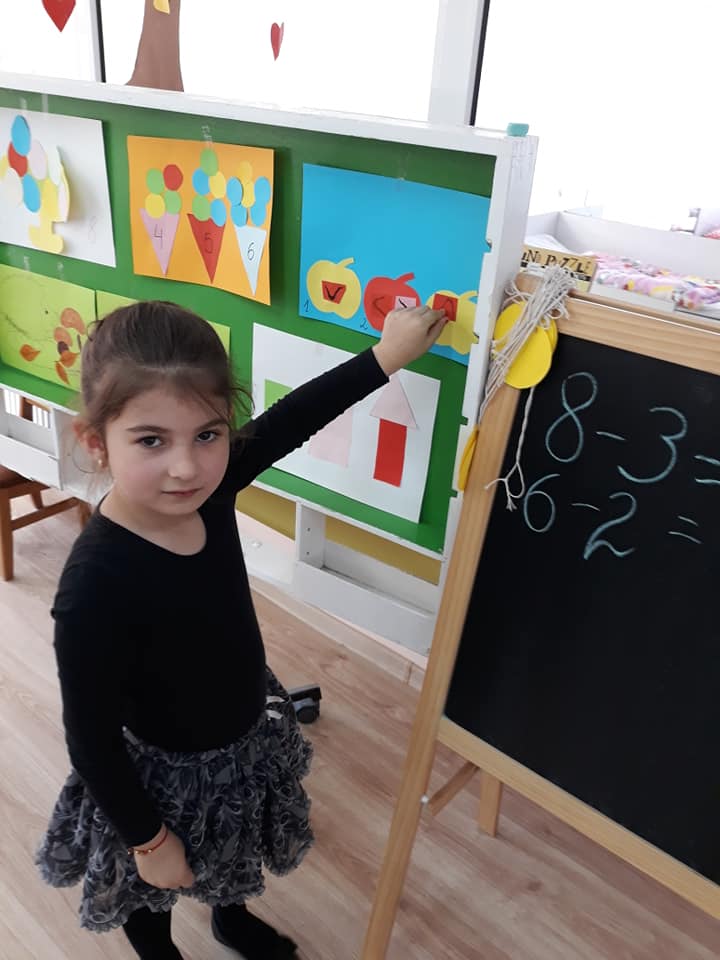 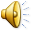 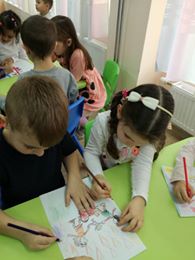 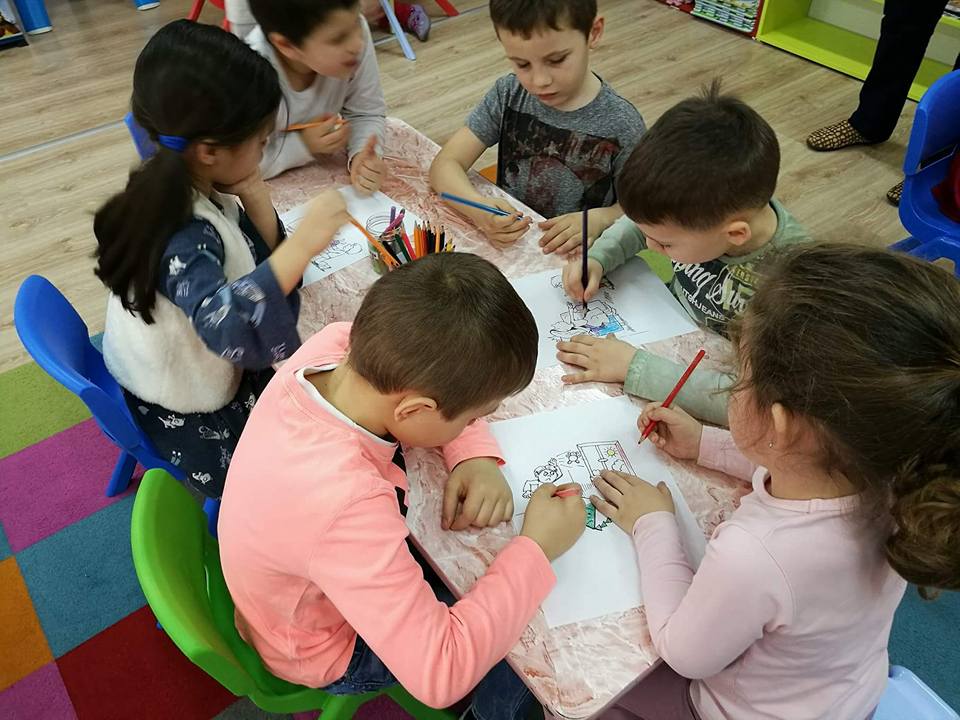 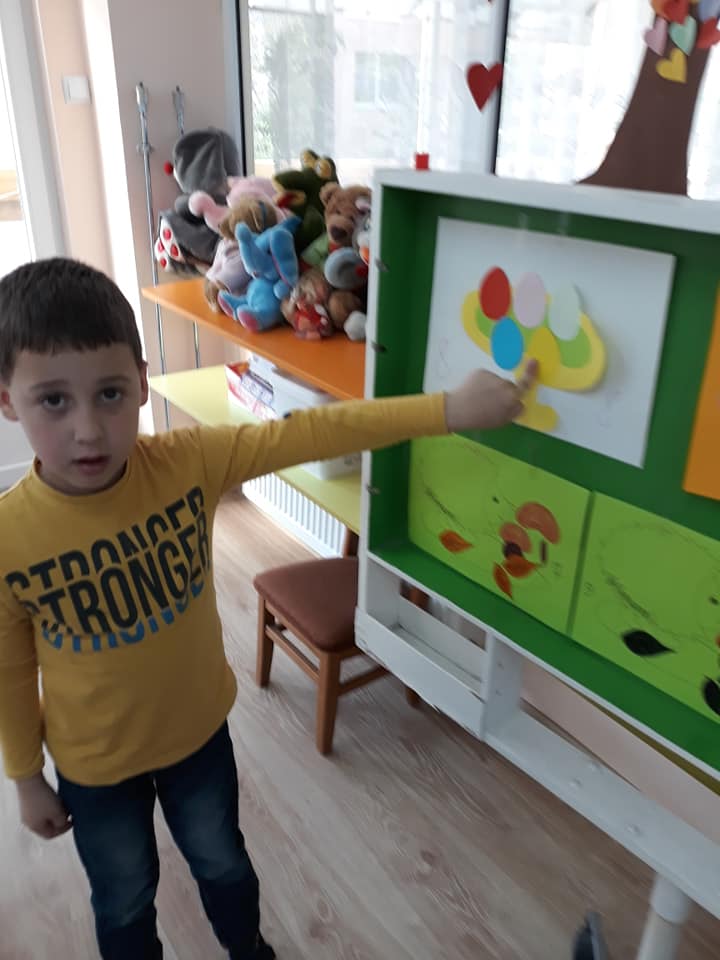 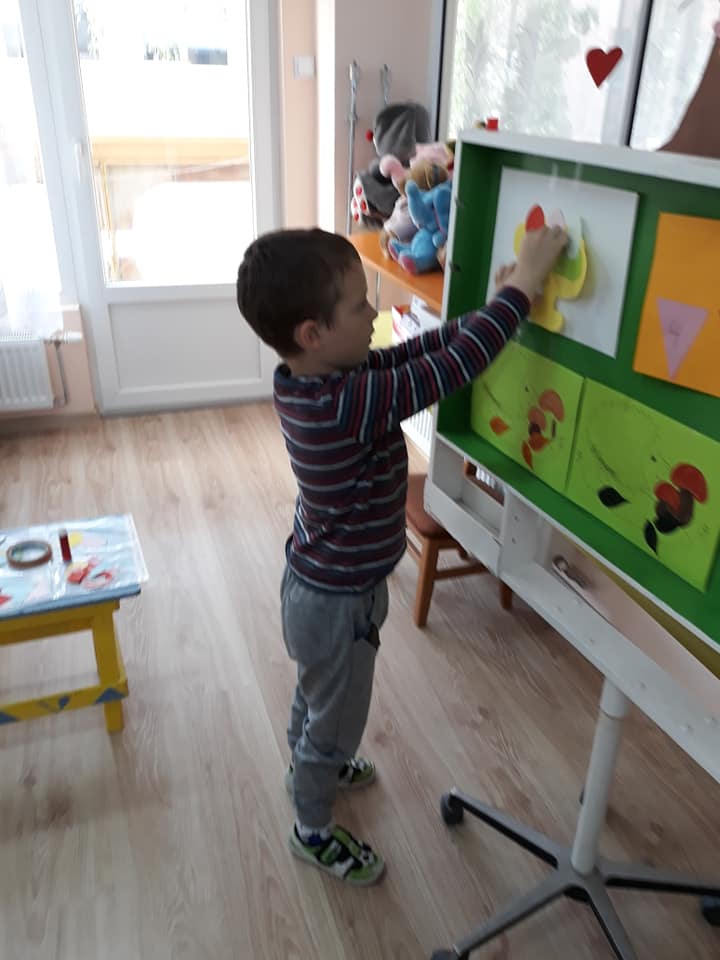 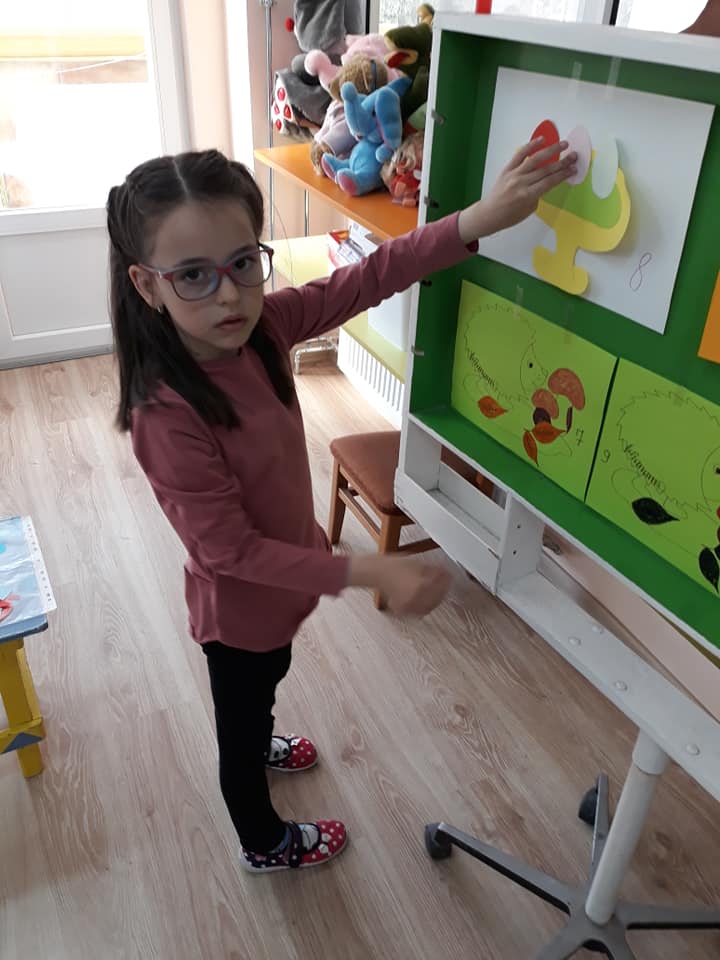 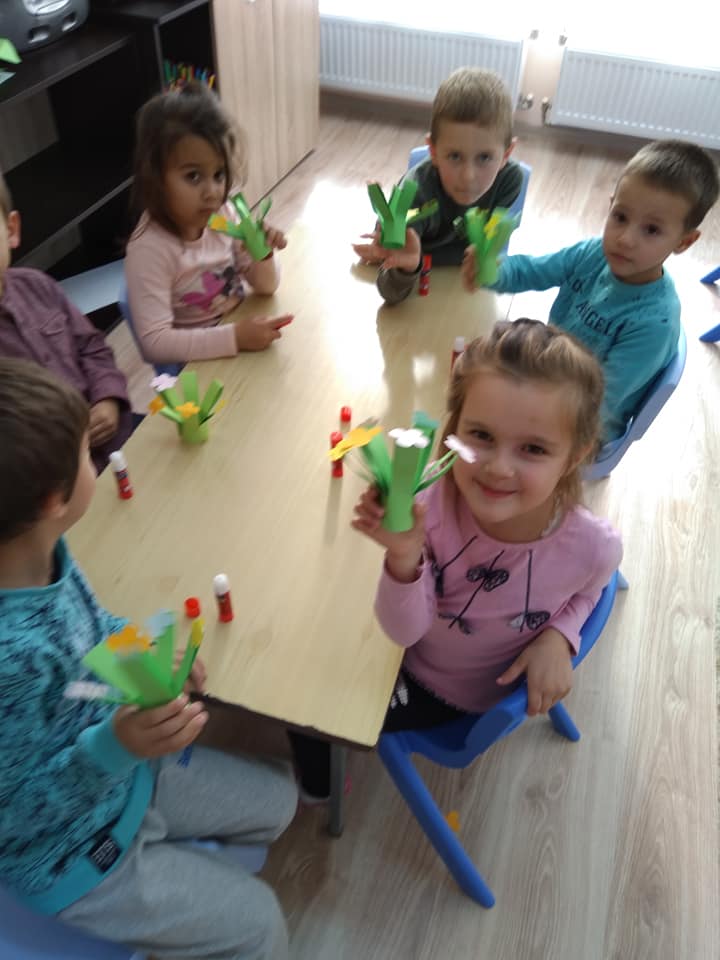 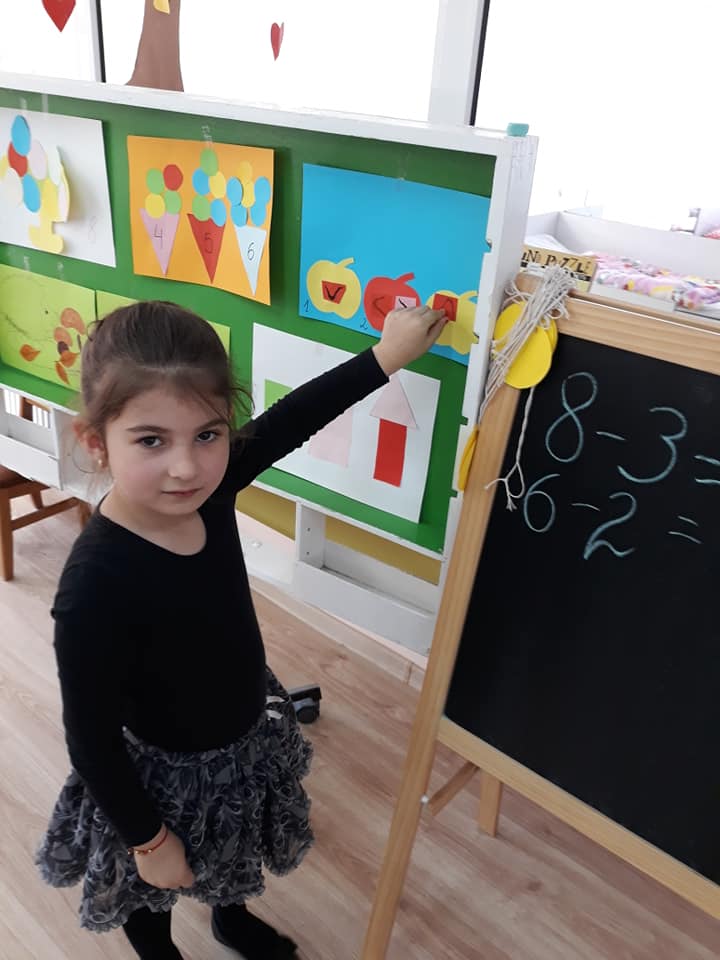 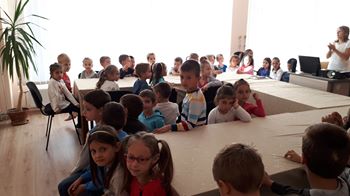 Нашият труд винаги беше оценен подобаващо!
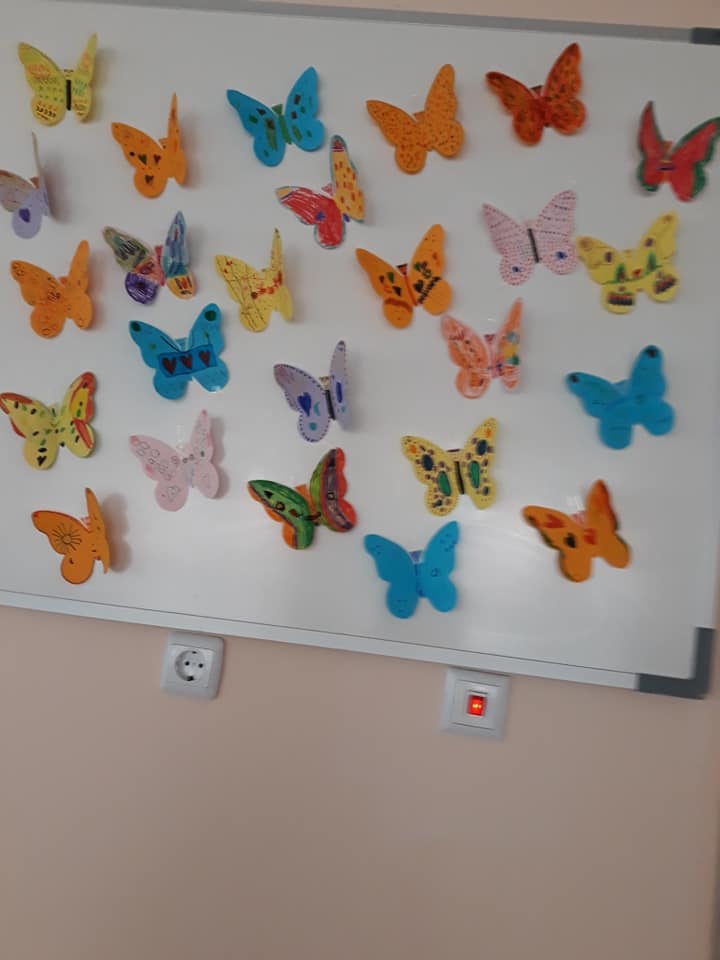 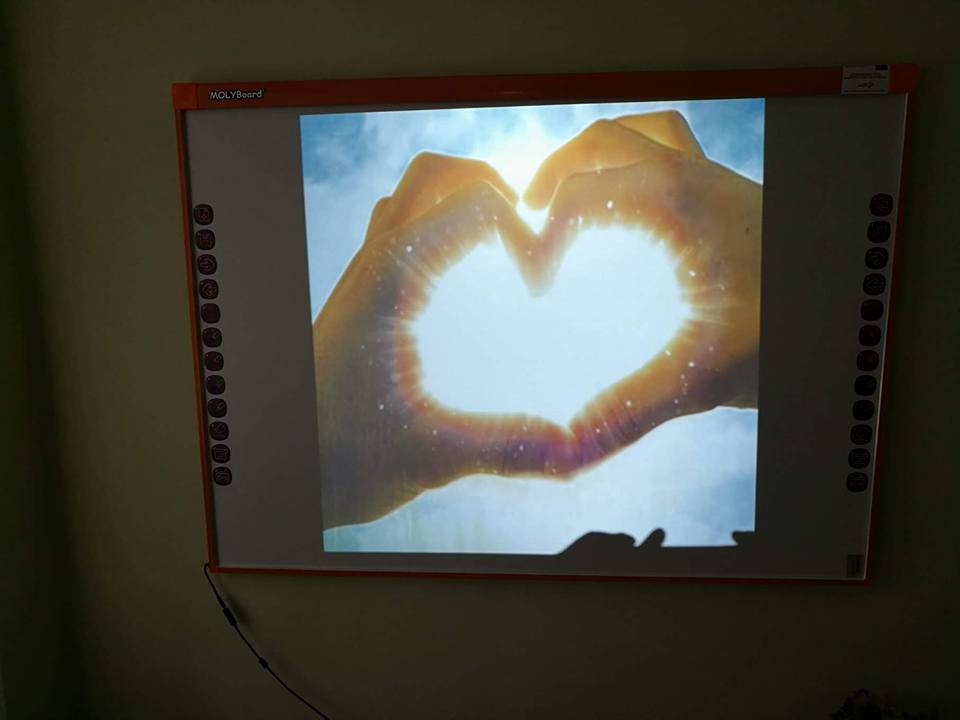 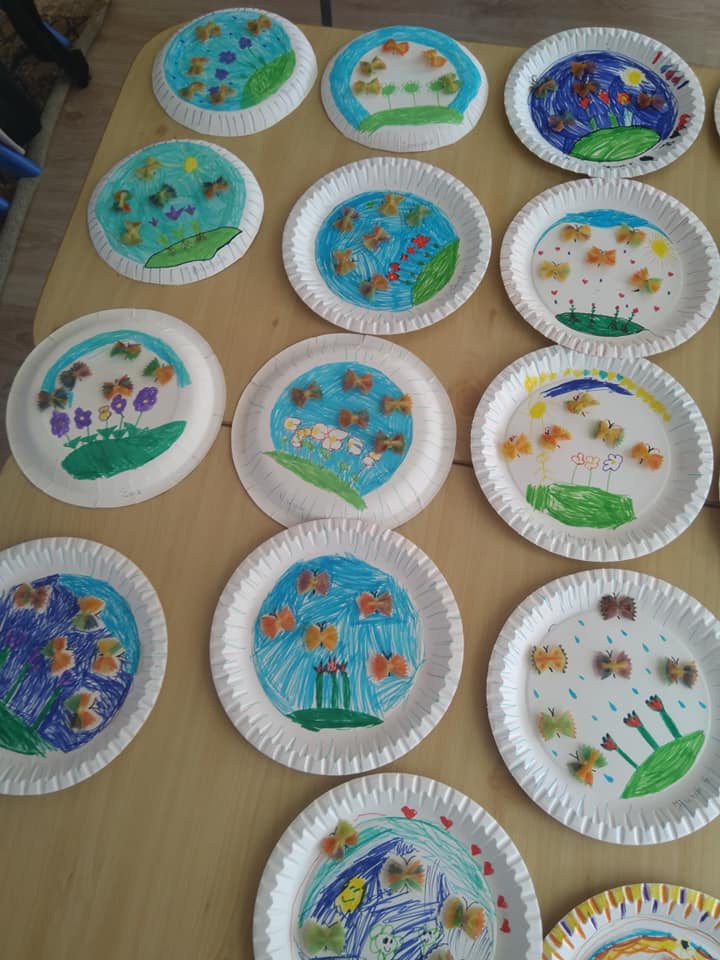 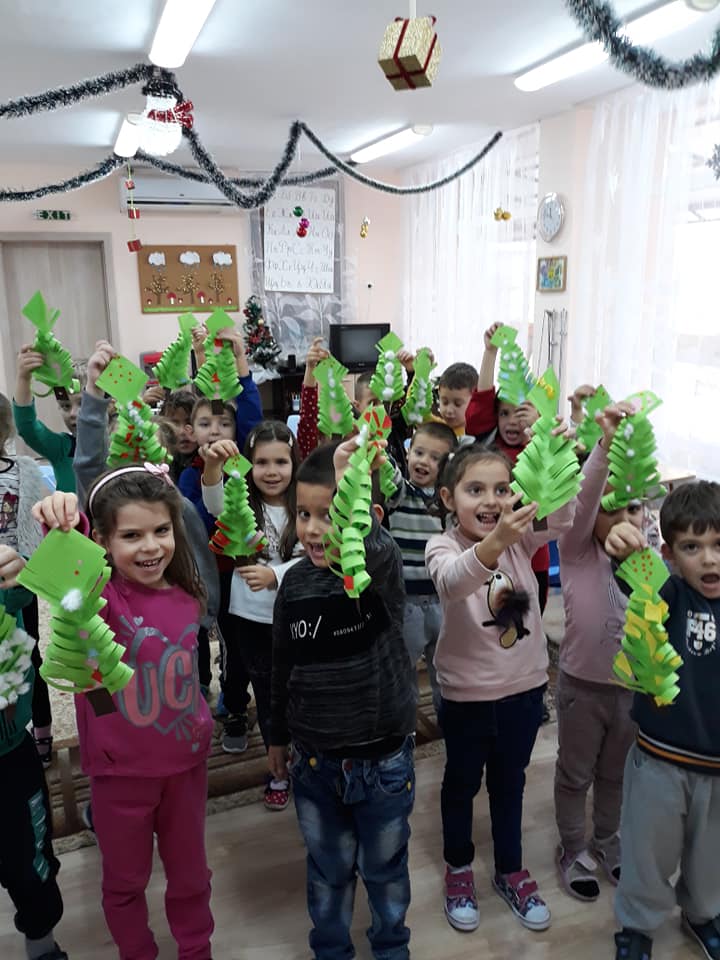 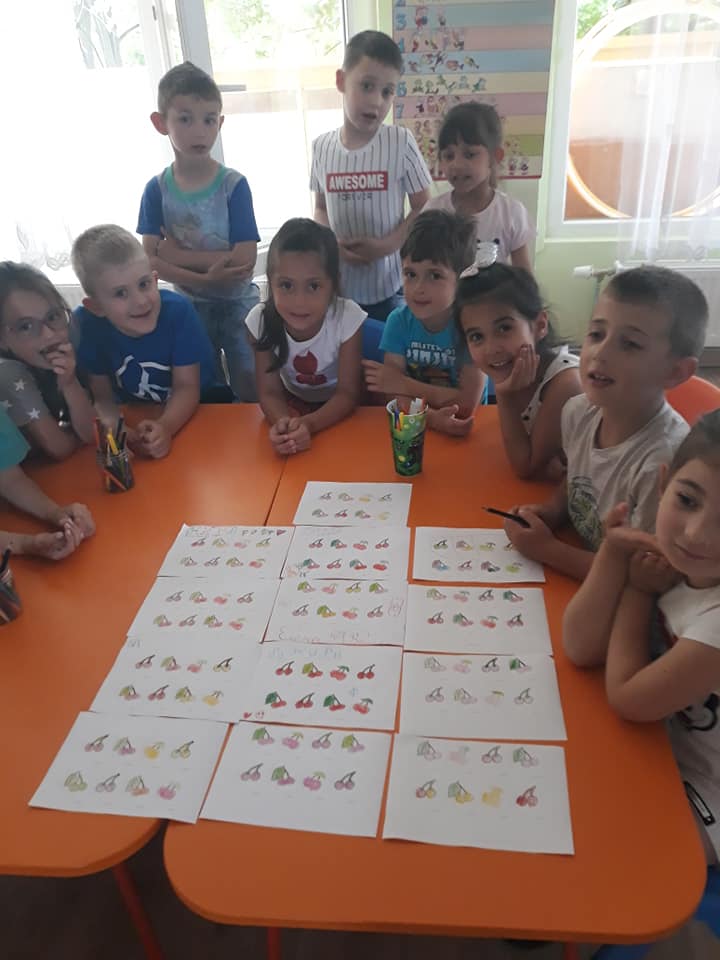 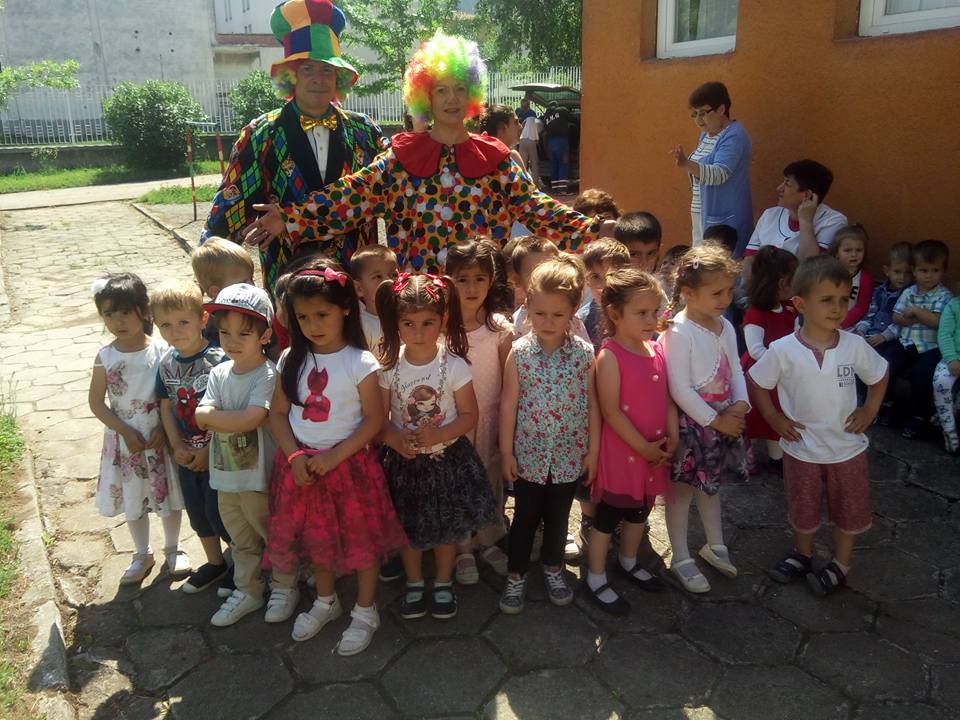 СЛЕД УРОЦИТЕ ВИНАГИ ИМАШЕ ИГРИ И ЗАБАВЛЕНИЯ
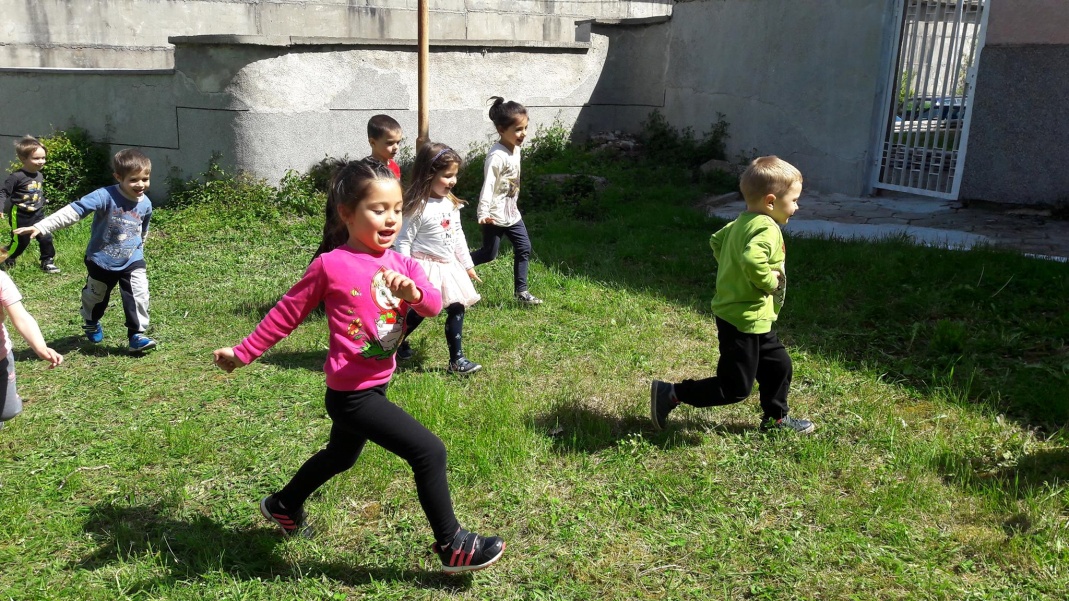 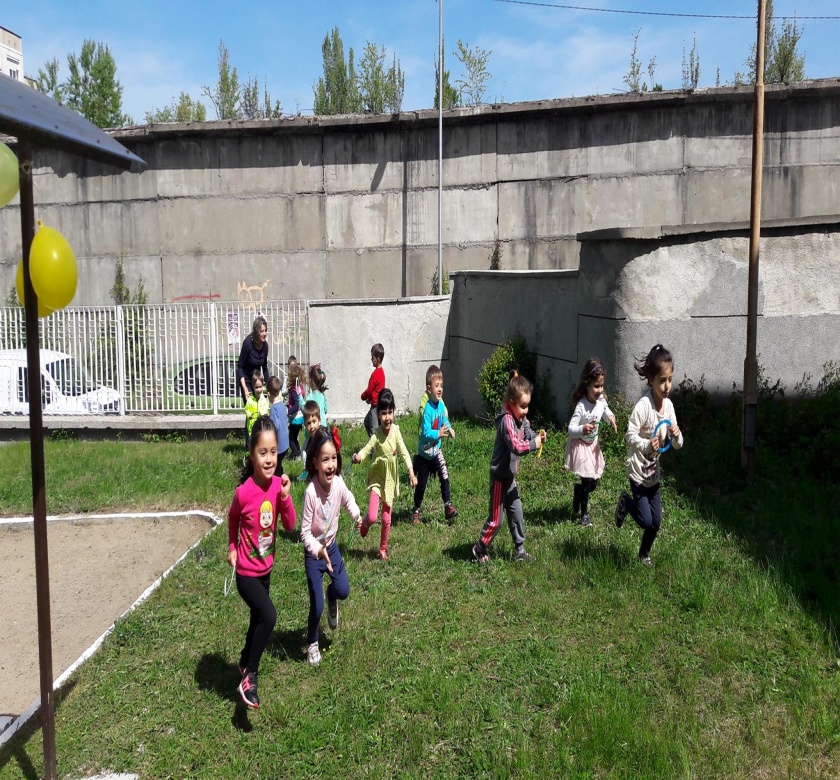 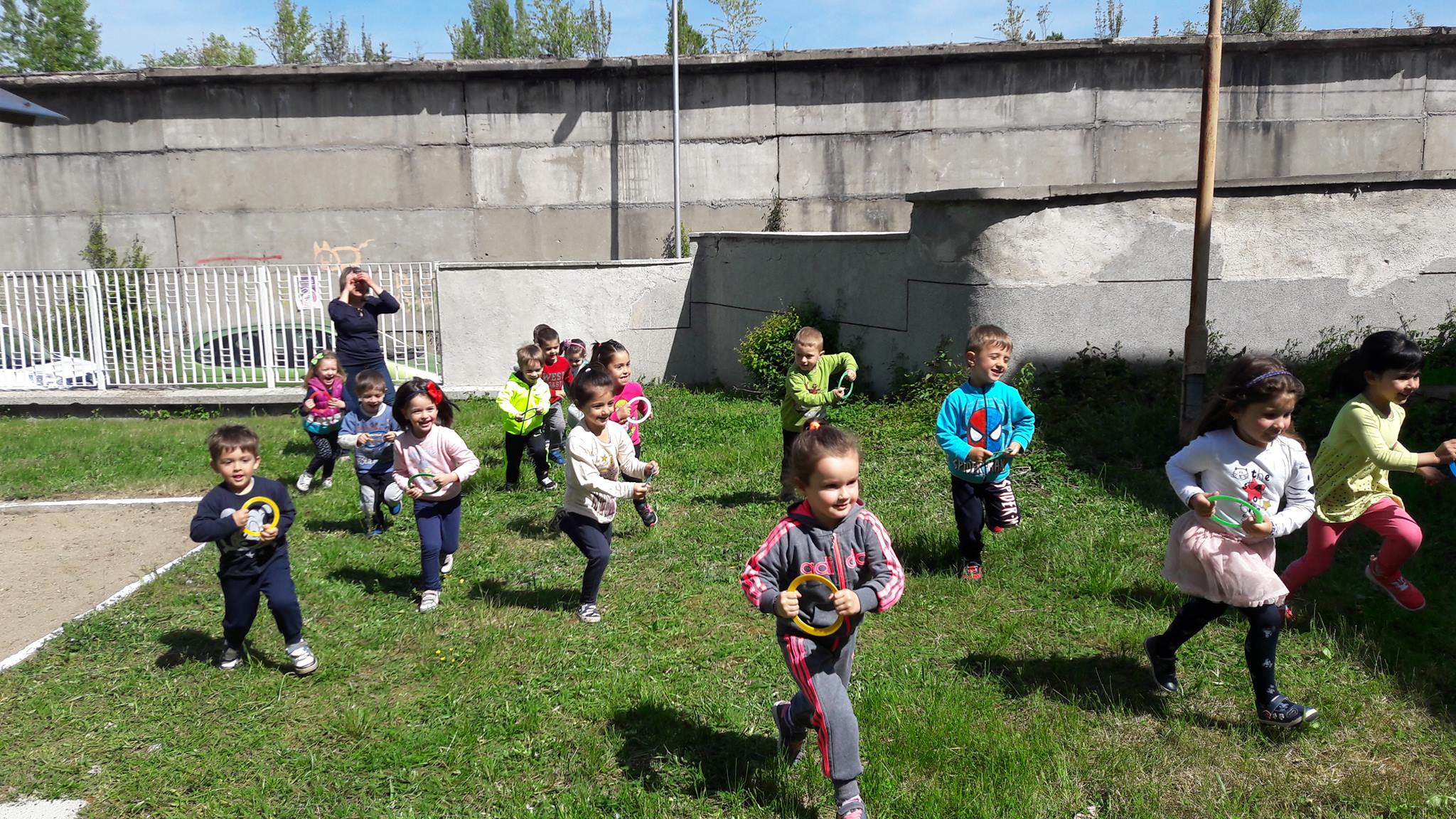 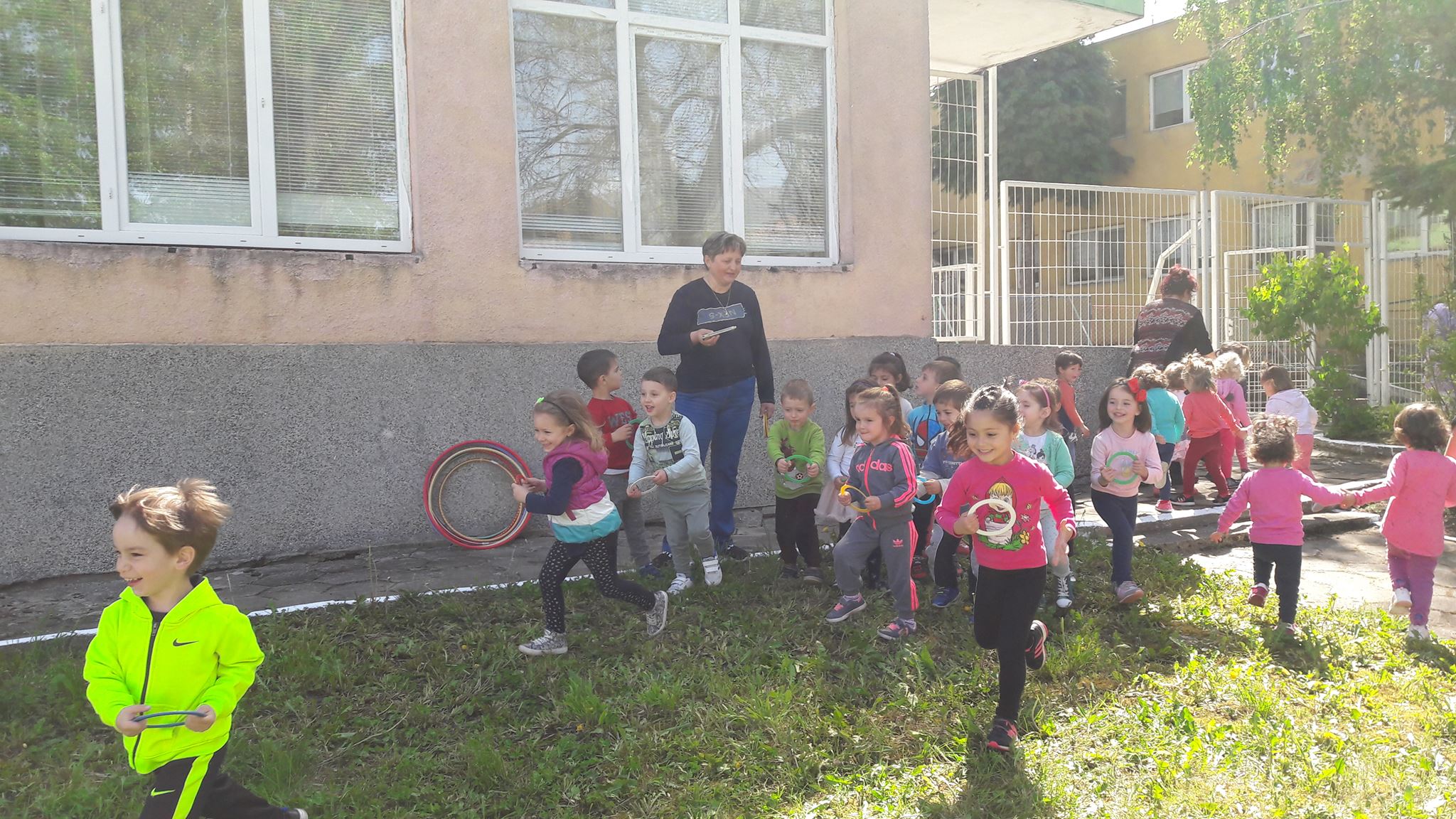 ПРАЗНУВАХМЕ ЗАЕДНО РОЖДЕННИТЕ СИ ДНИ
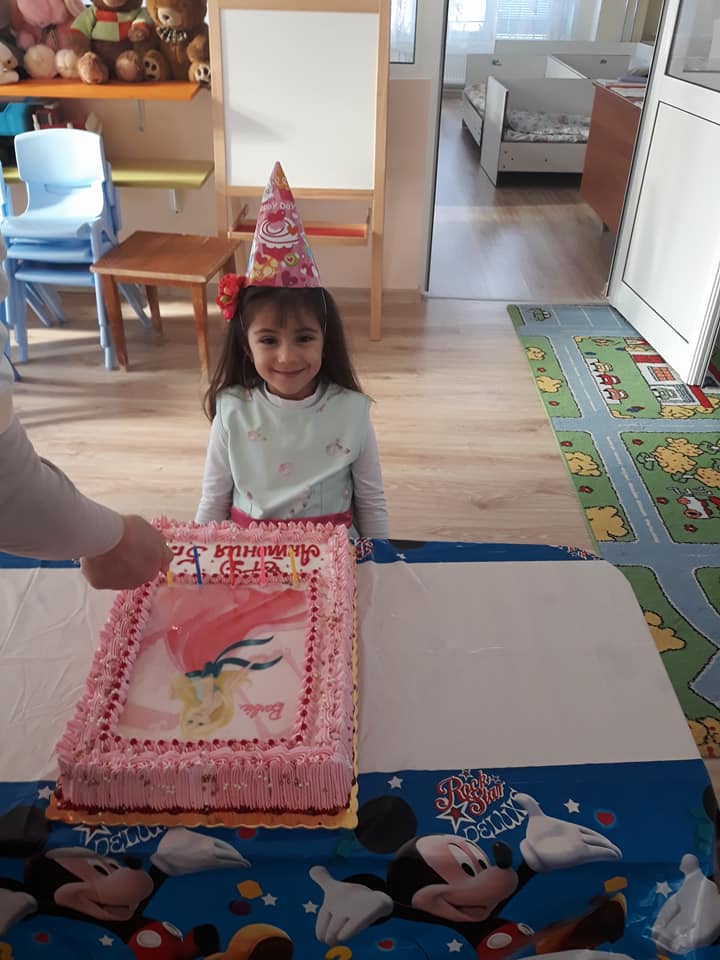 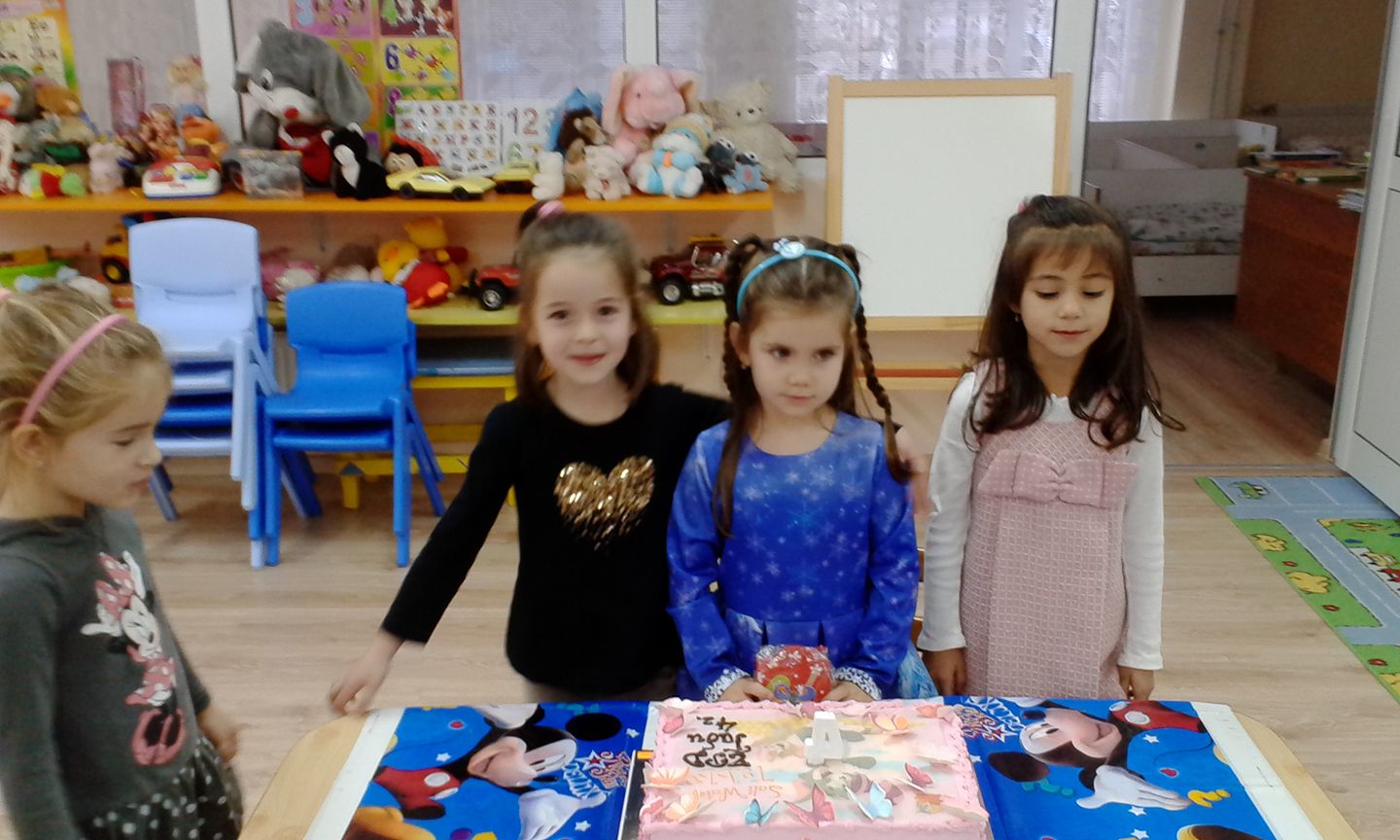 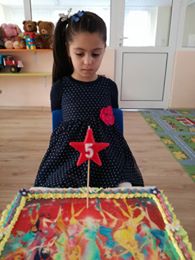 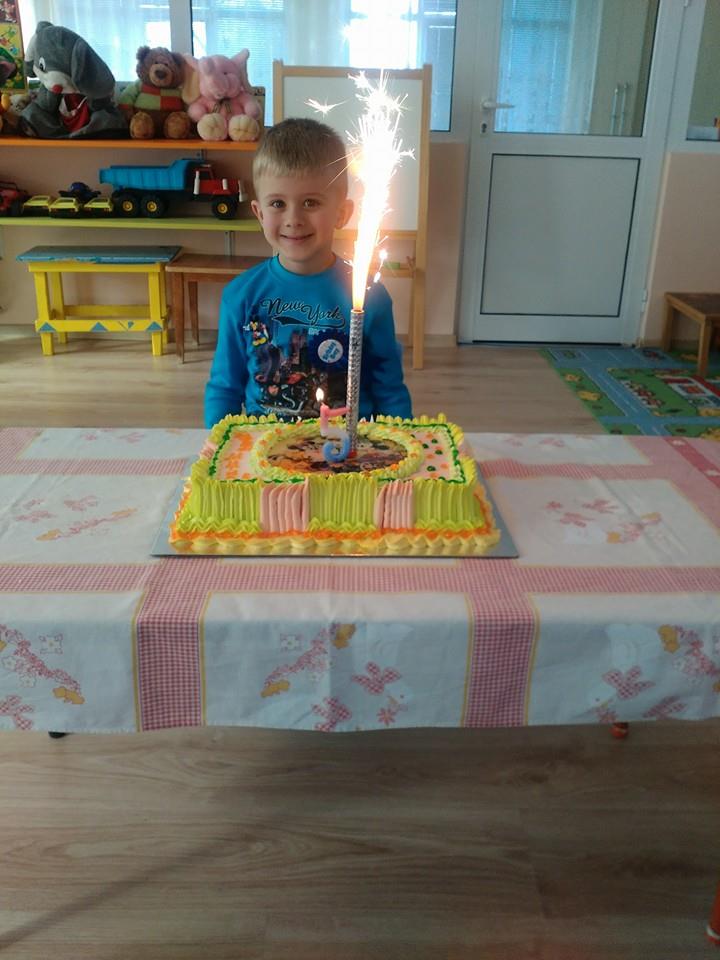 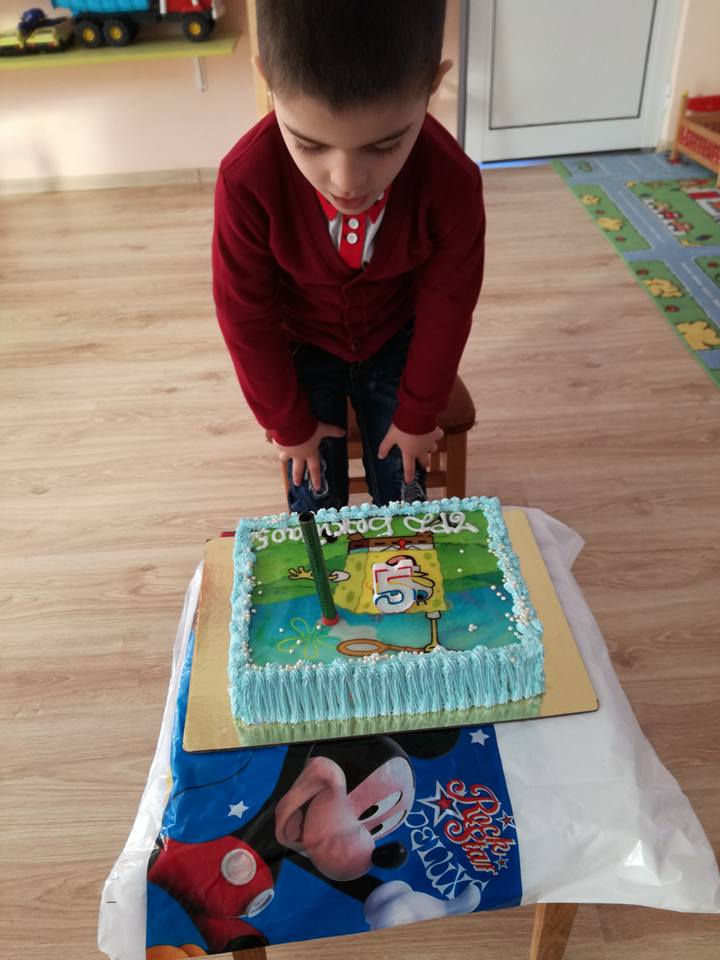 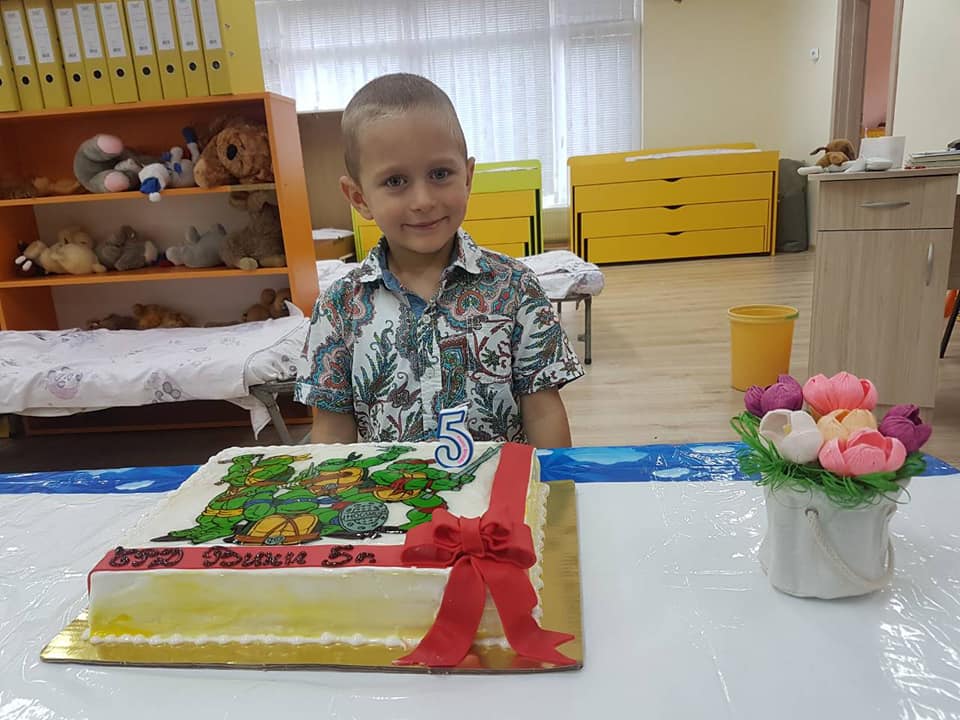 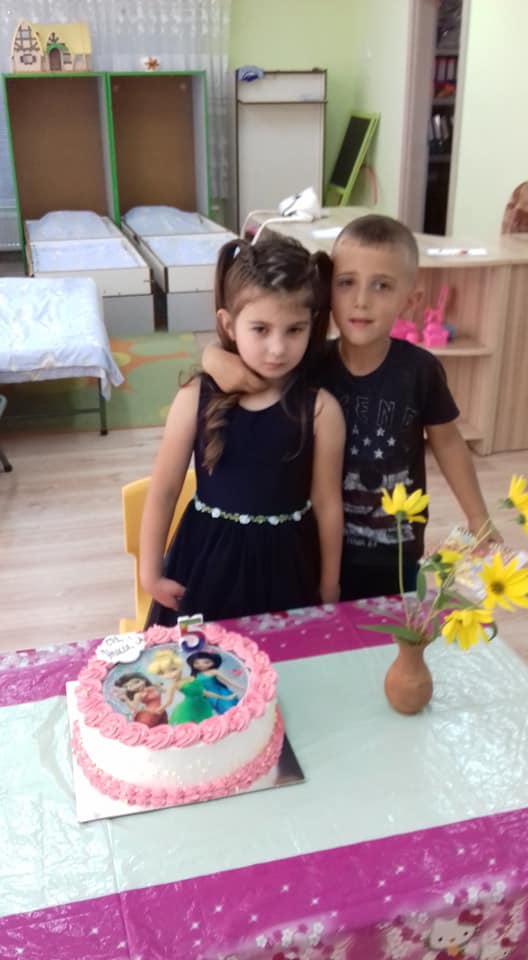 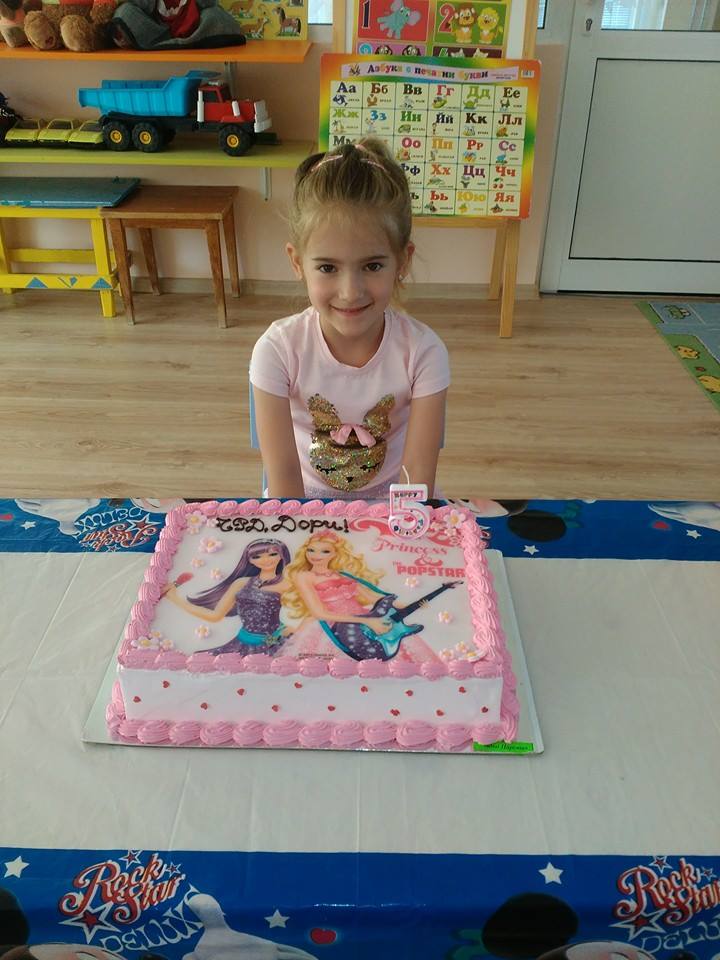 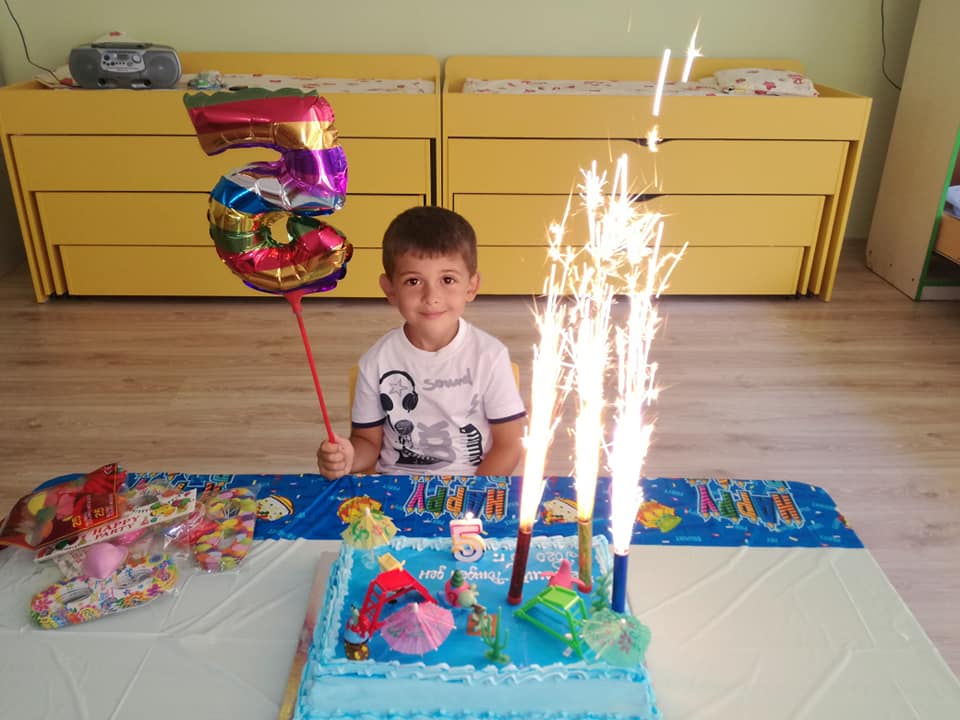 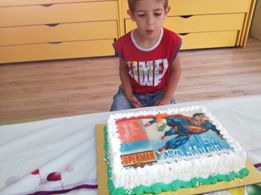 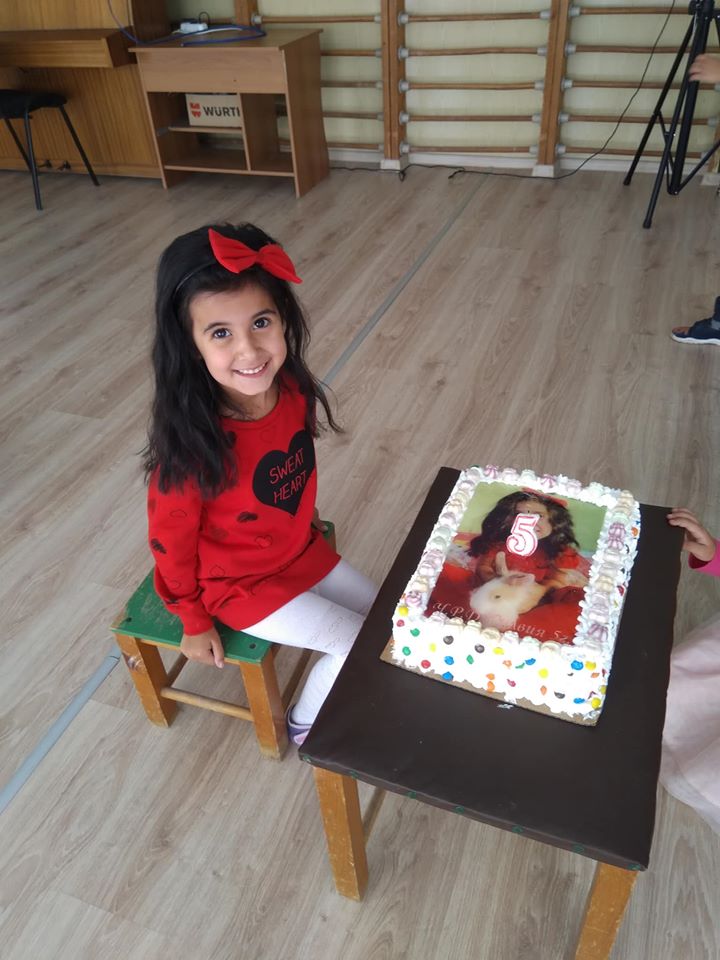 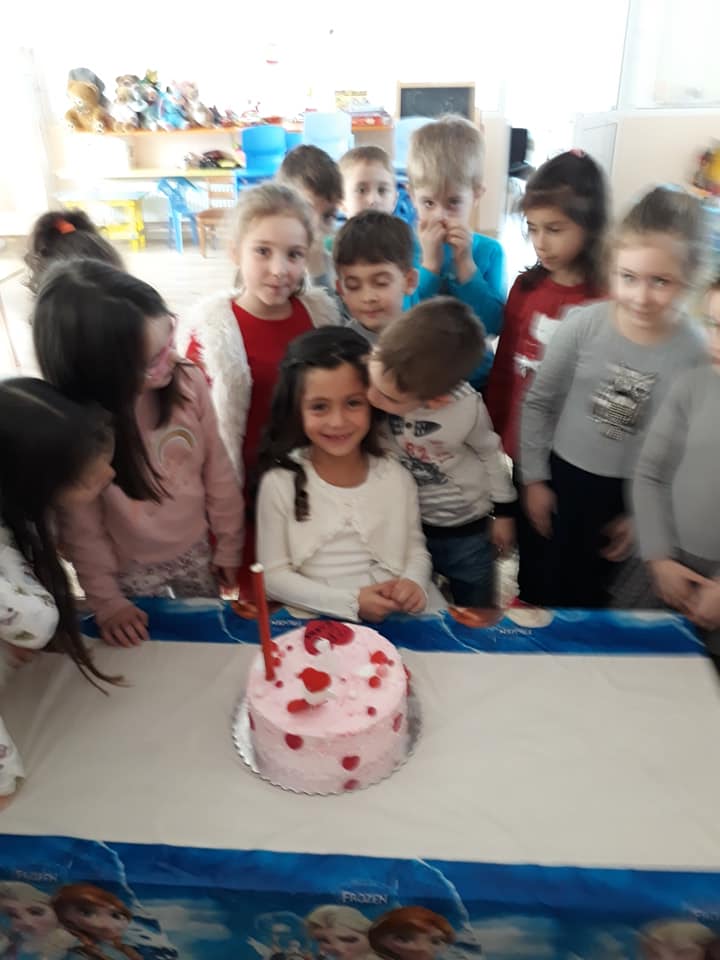 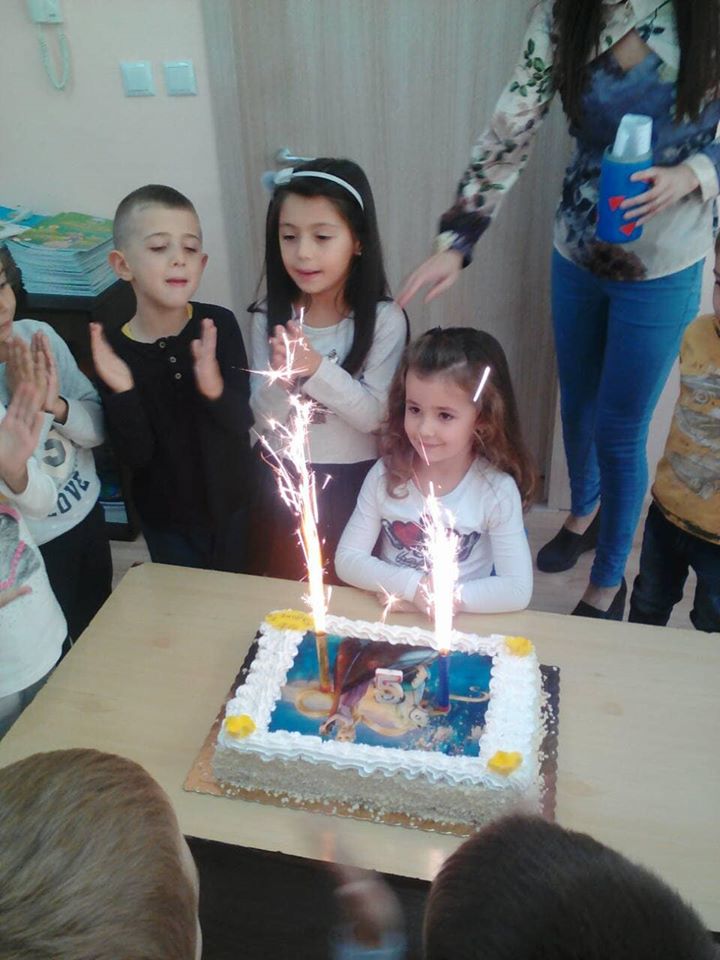 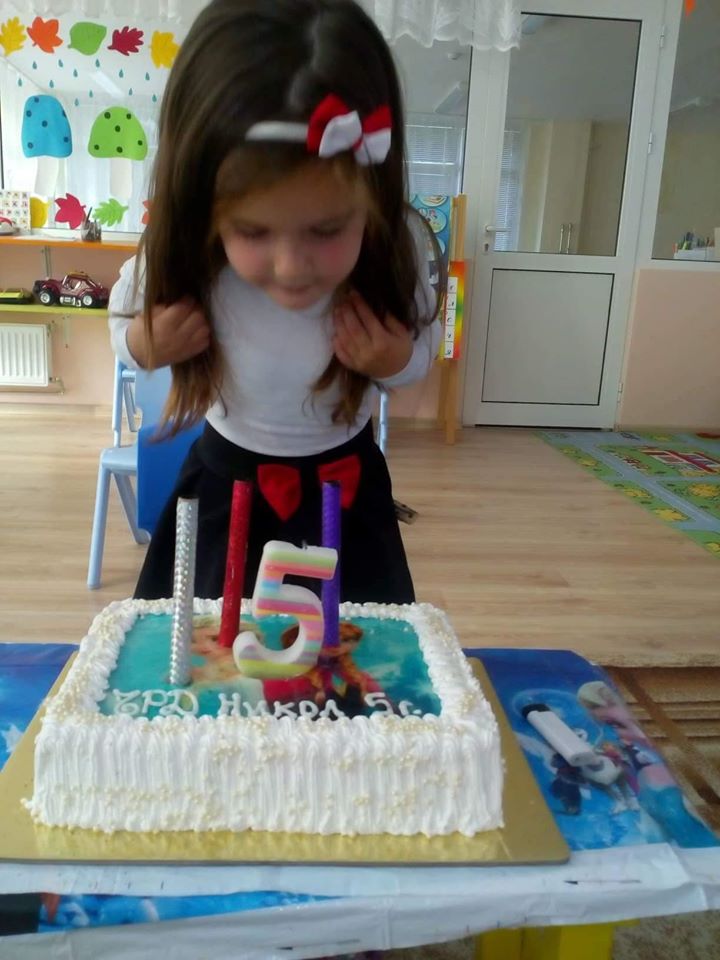 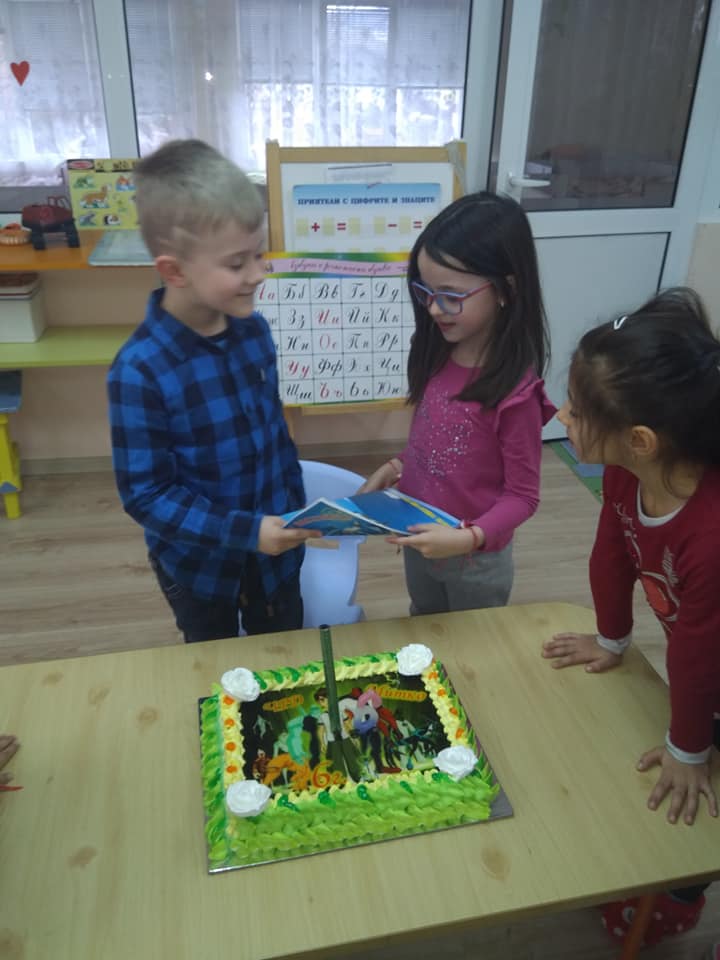 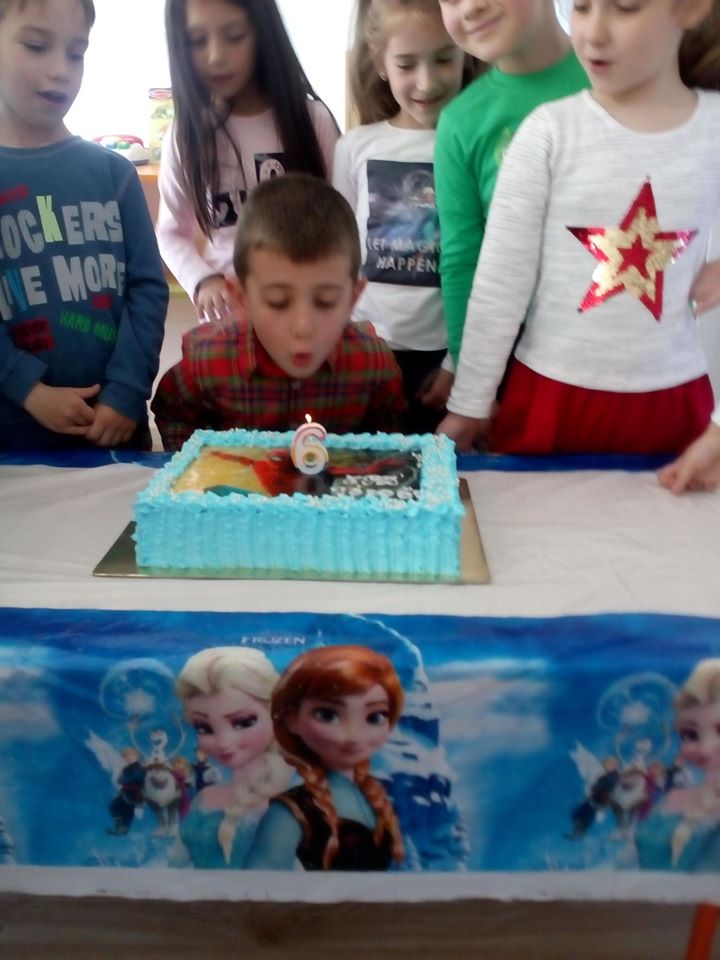 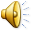 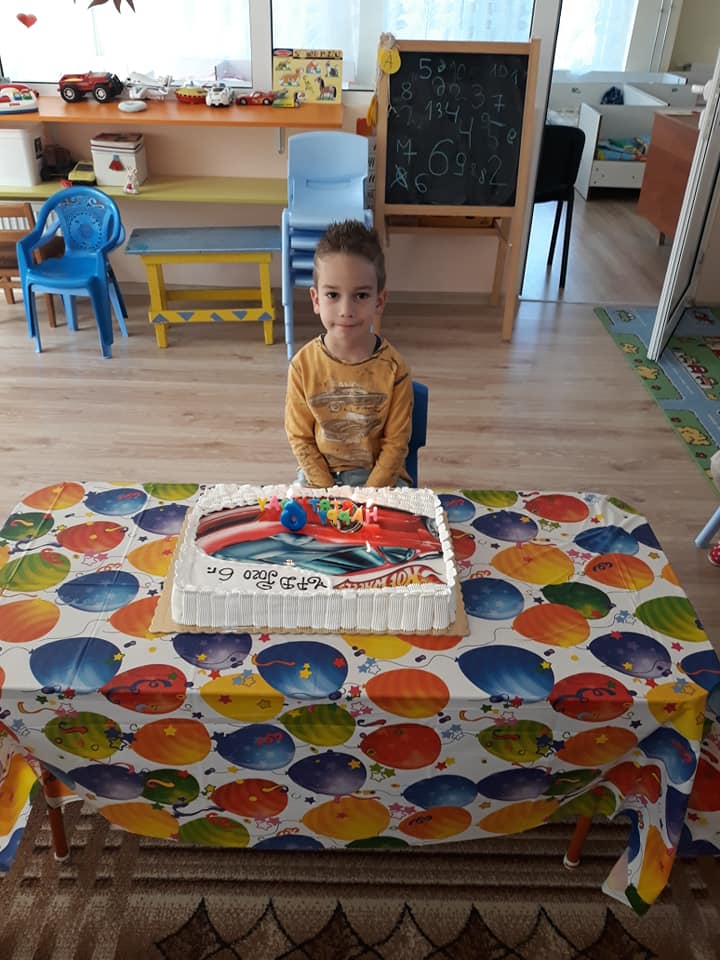 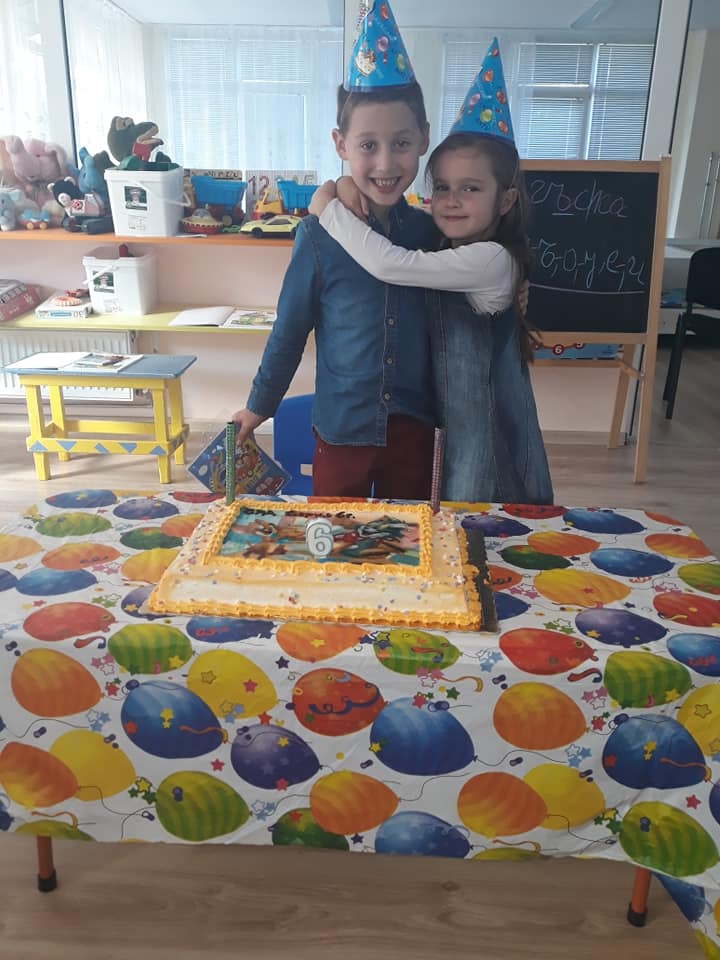 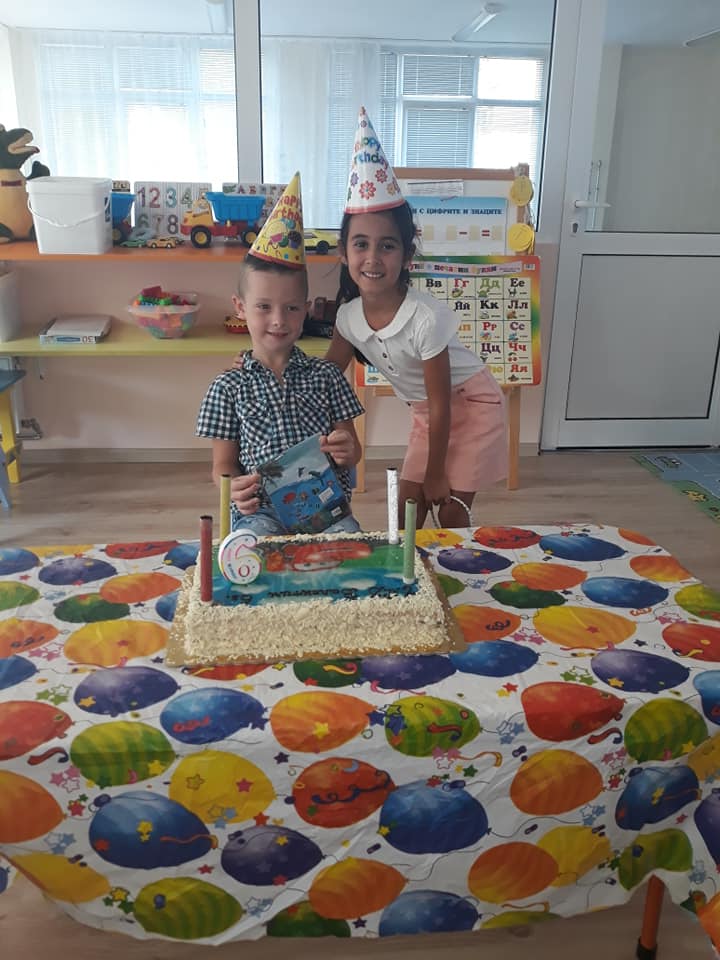 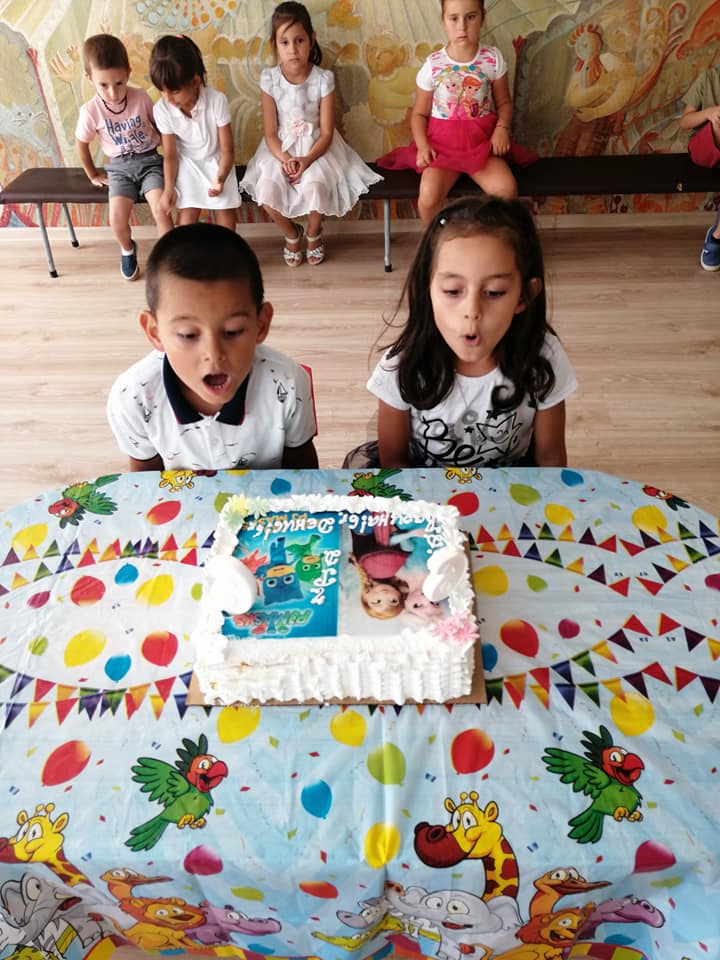 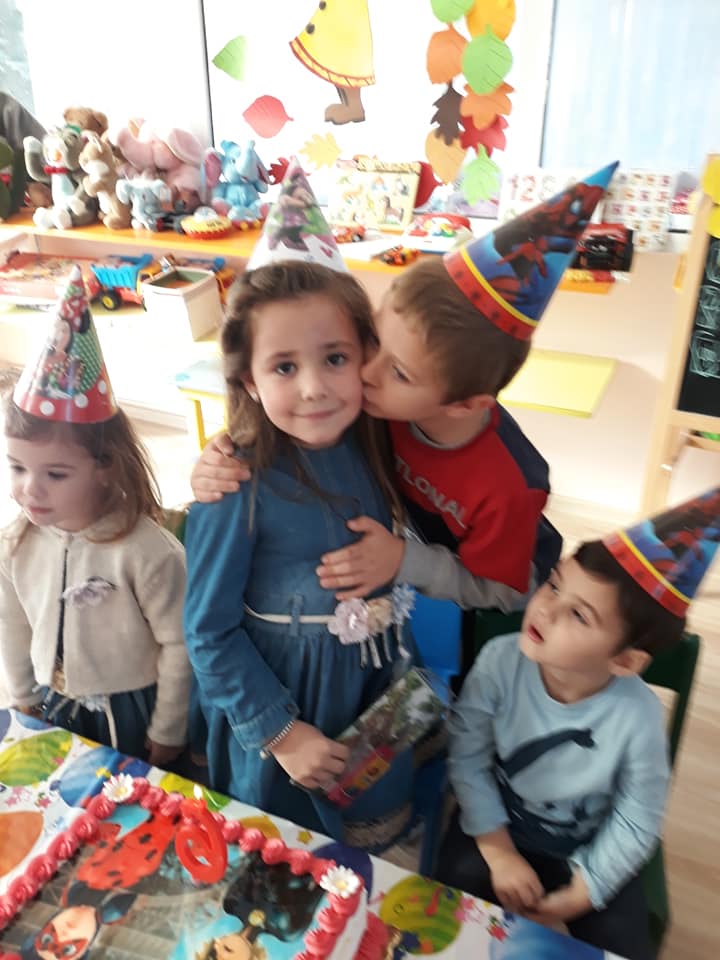 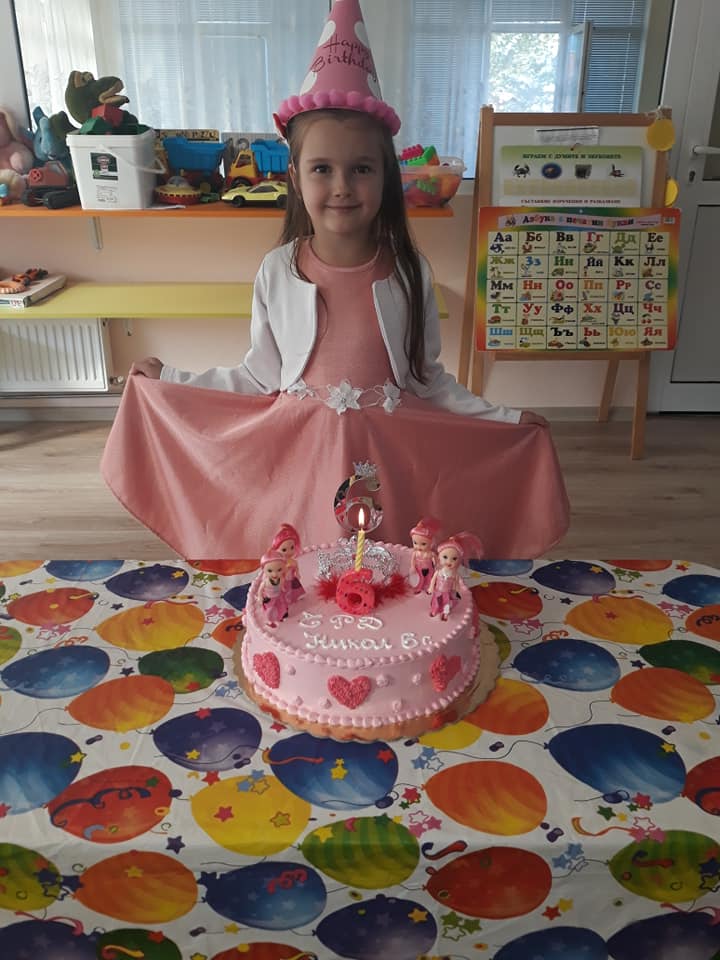 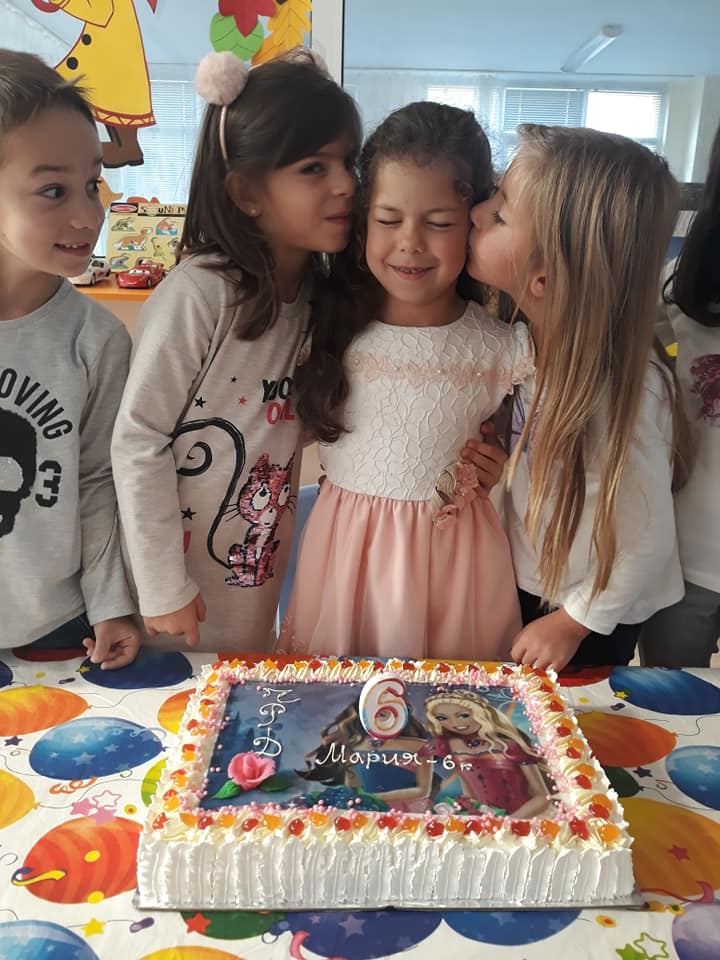 Тържество след тържество ставахме все по – добри!
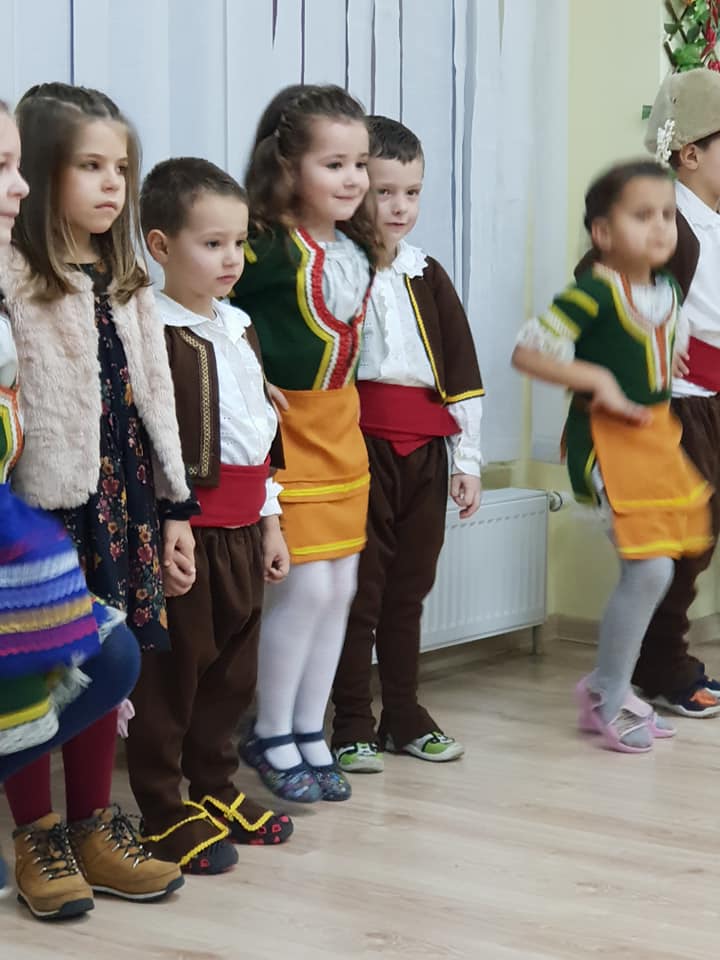 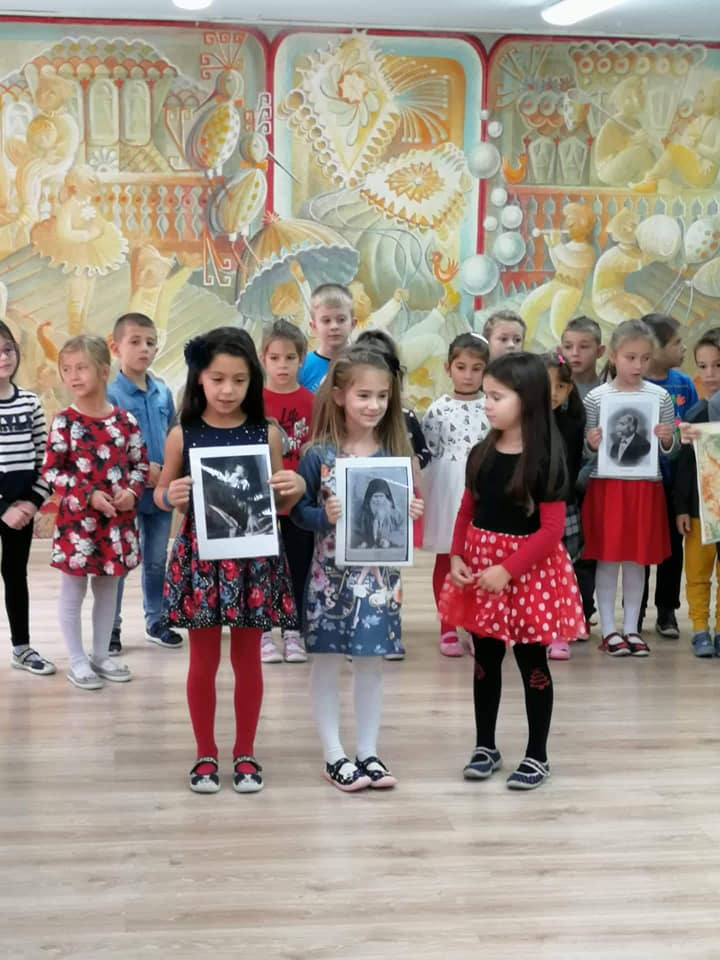 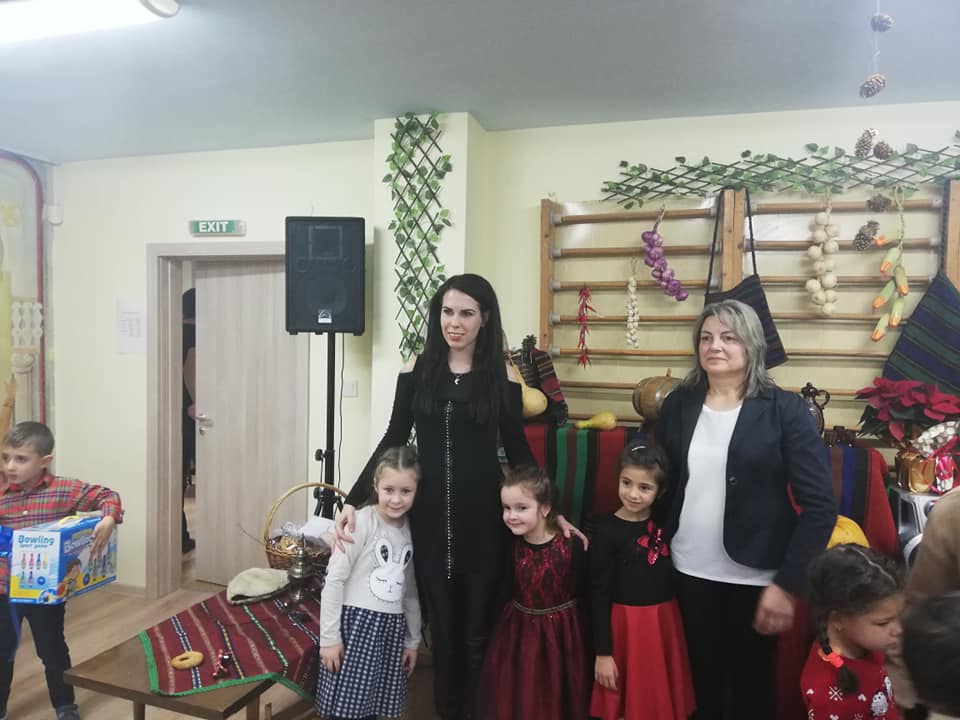 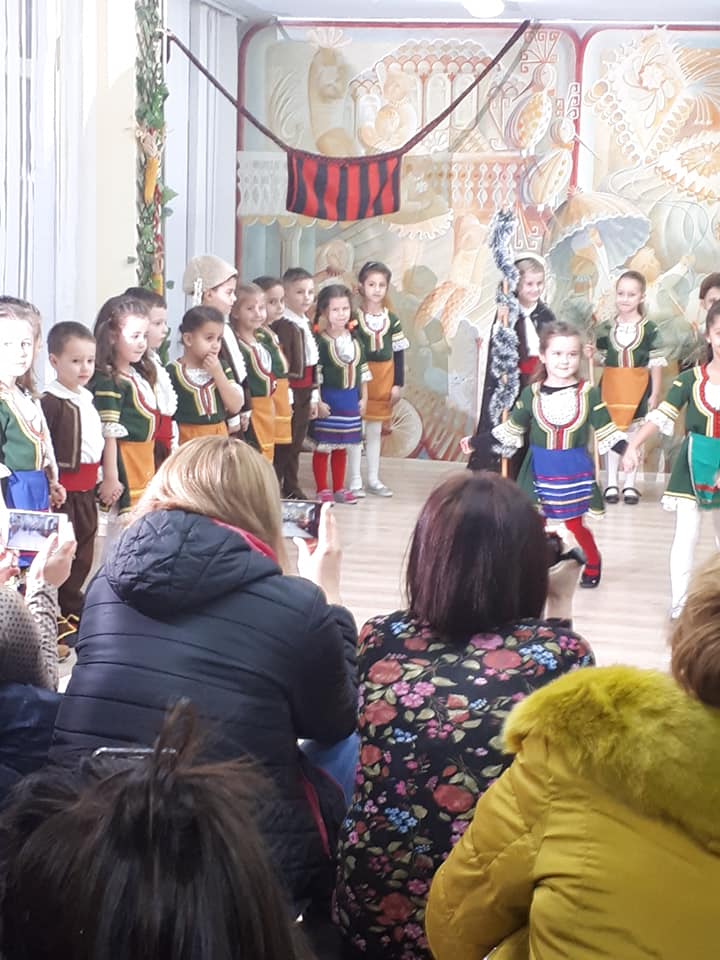 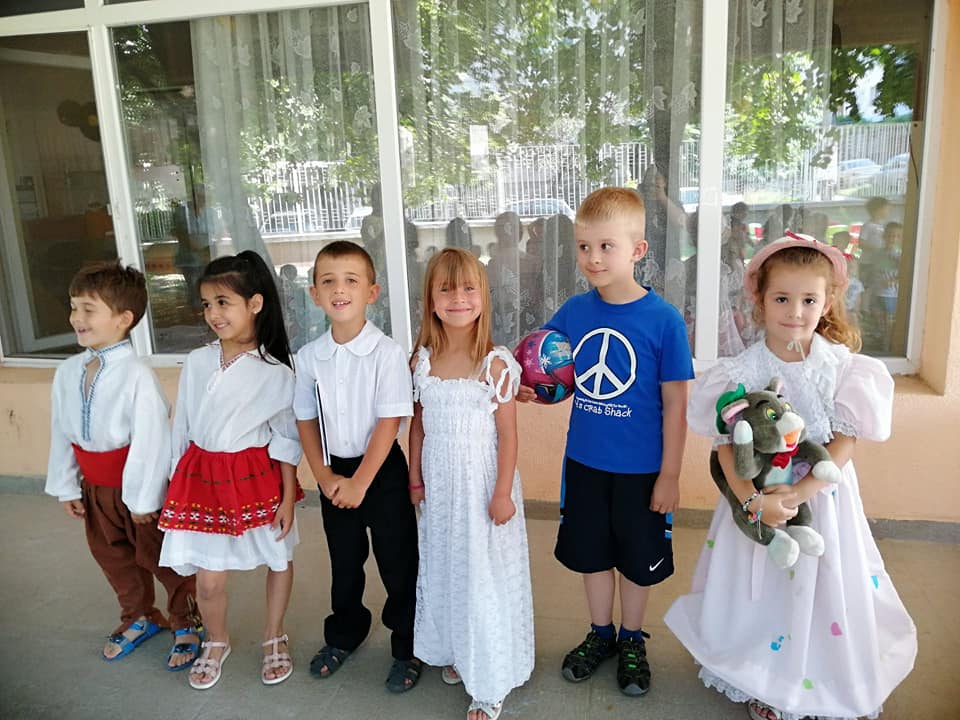 Научихме се да бъдем по - внимателни на пътя!
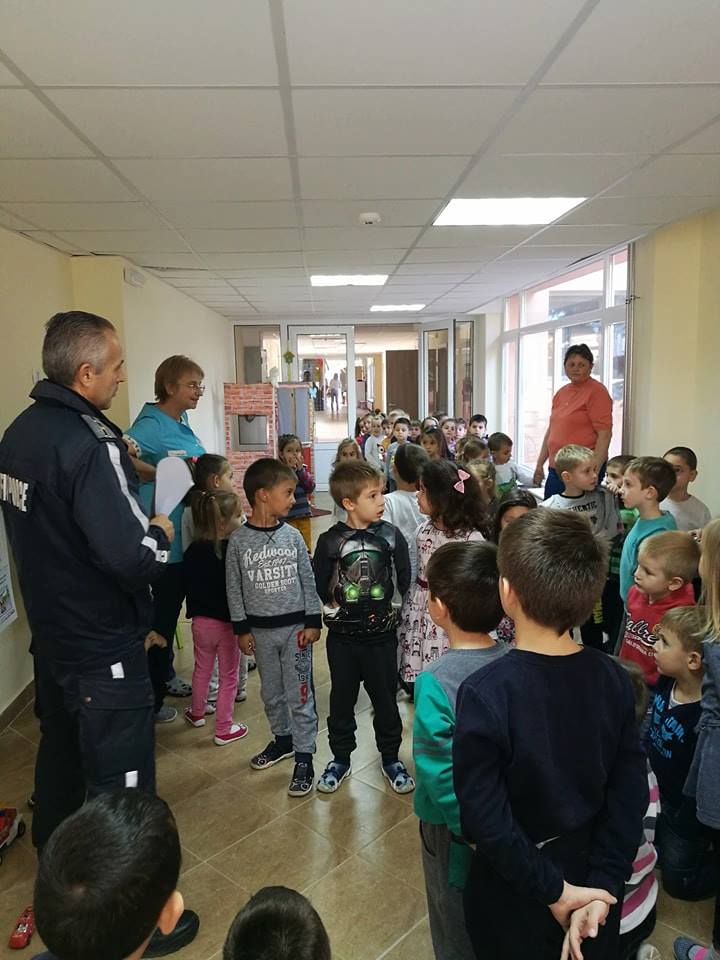 Научихте ни на любов към Бог
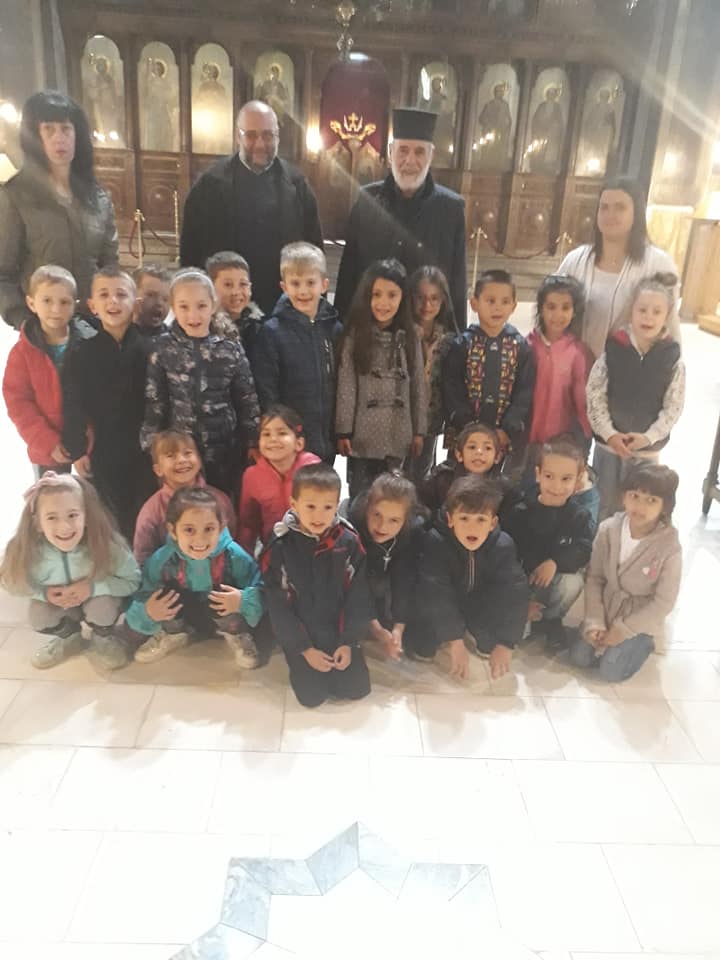 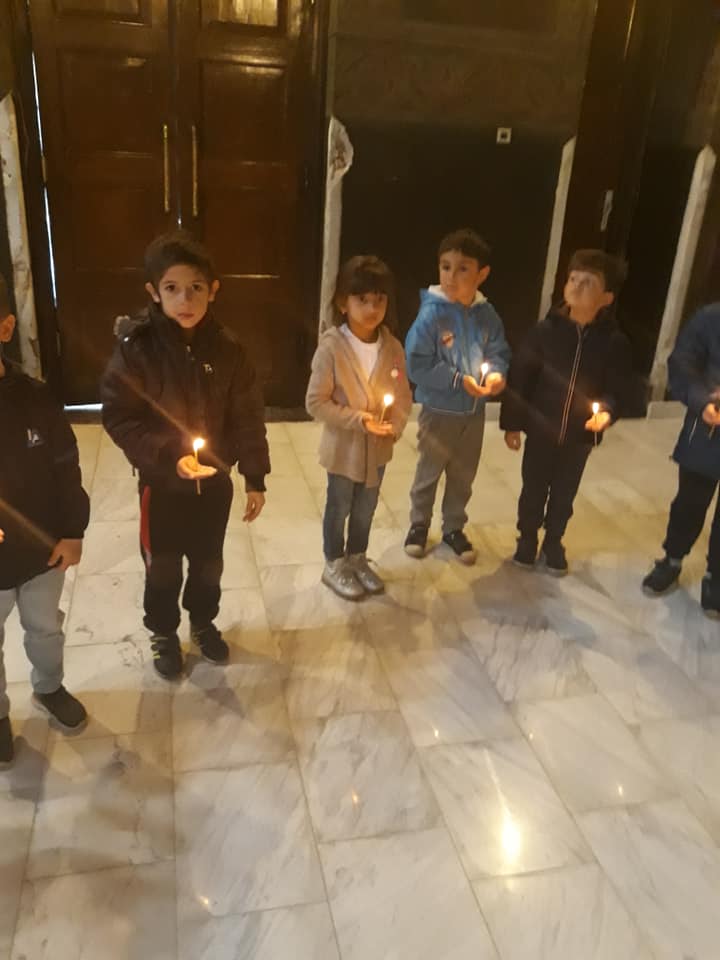 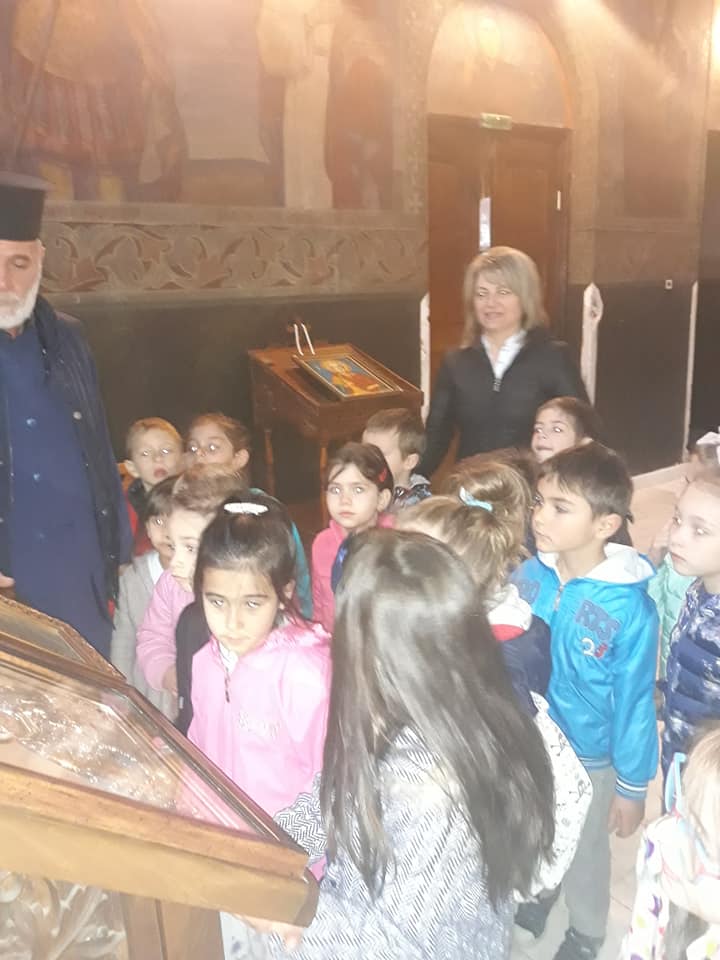 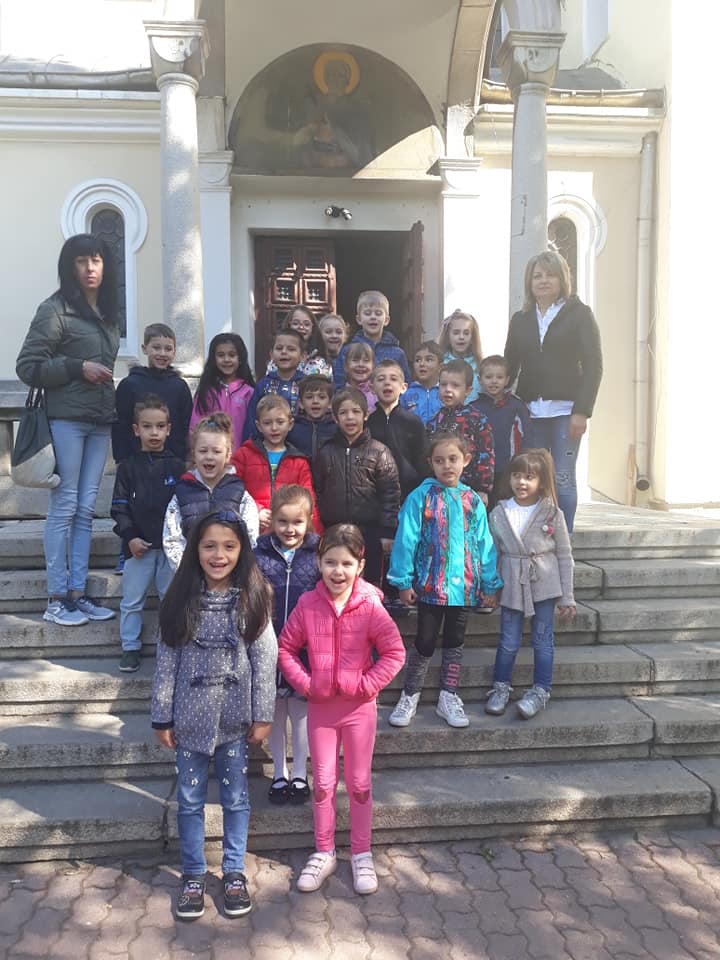 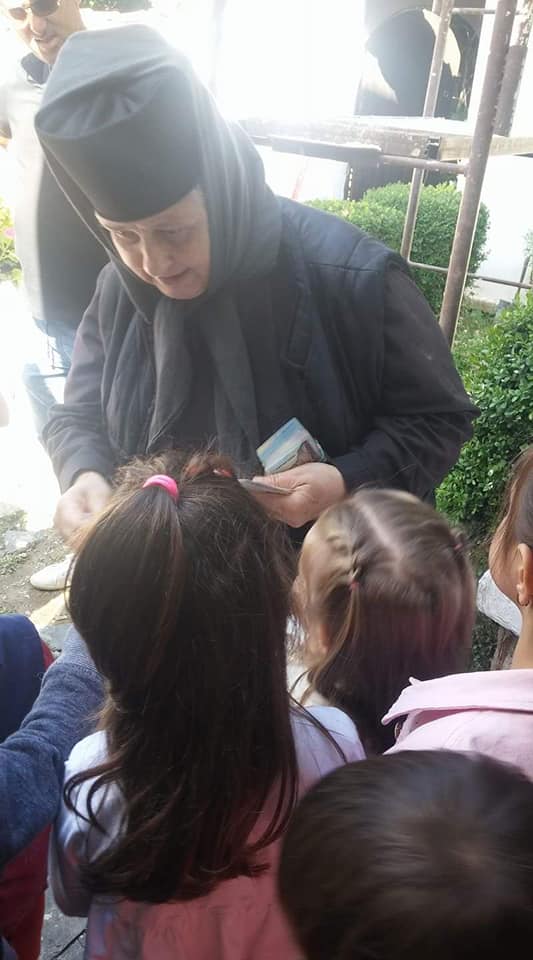 Почитахме всички християнски празници
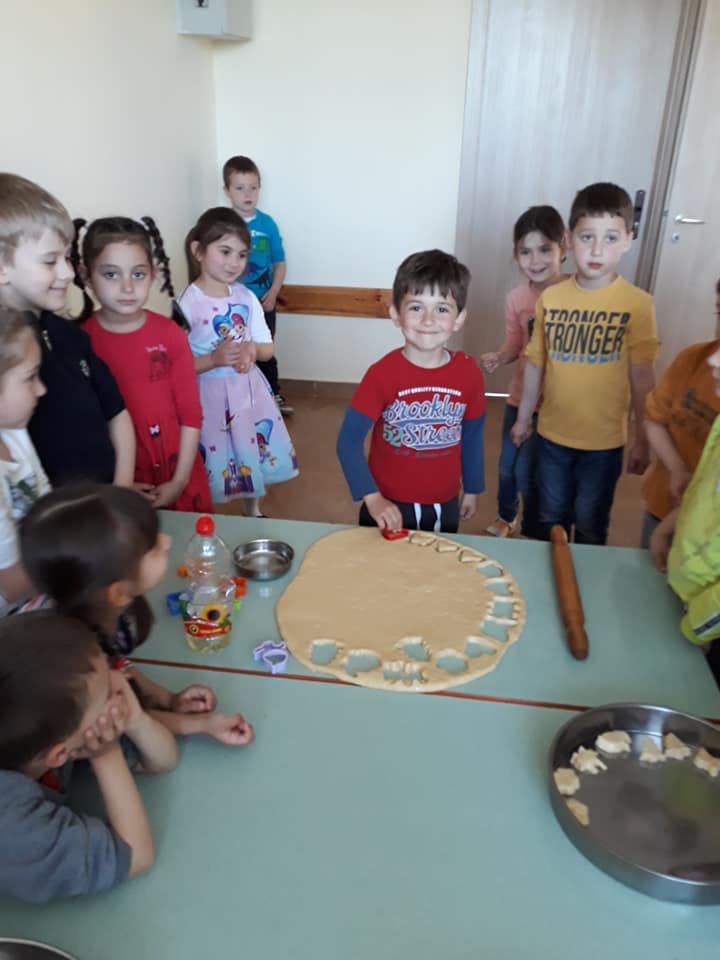 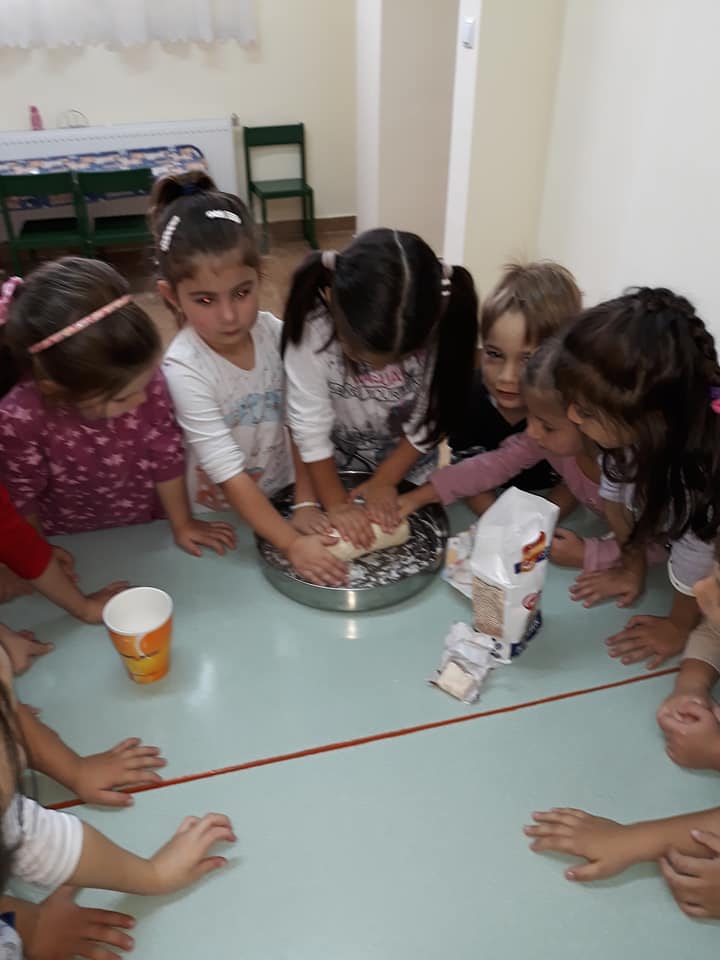 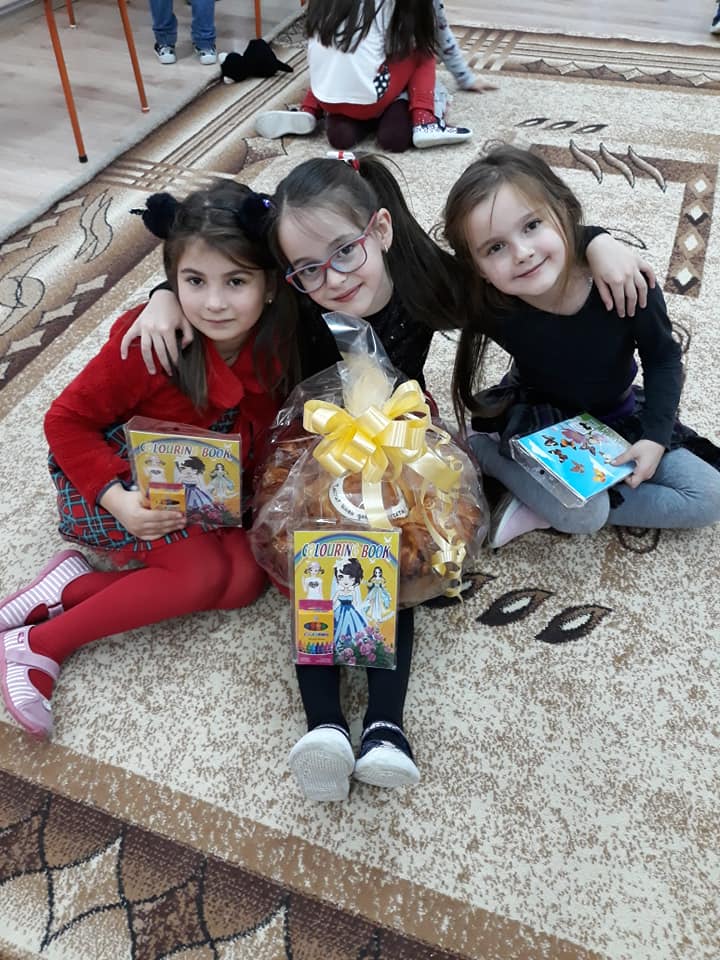 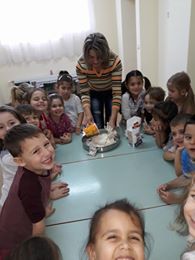 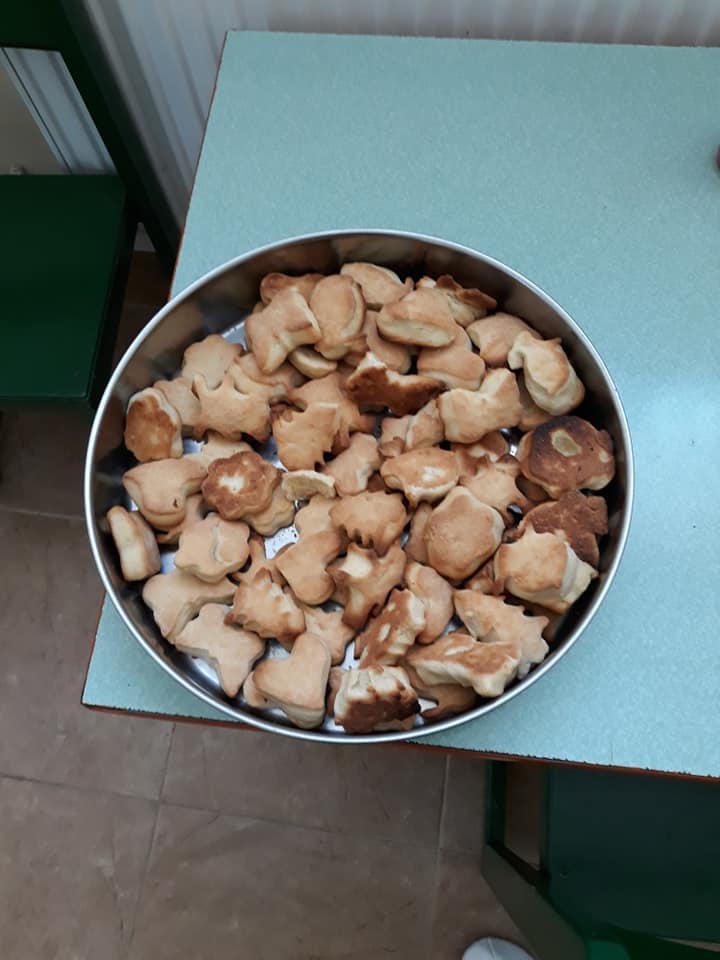 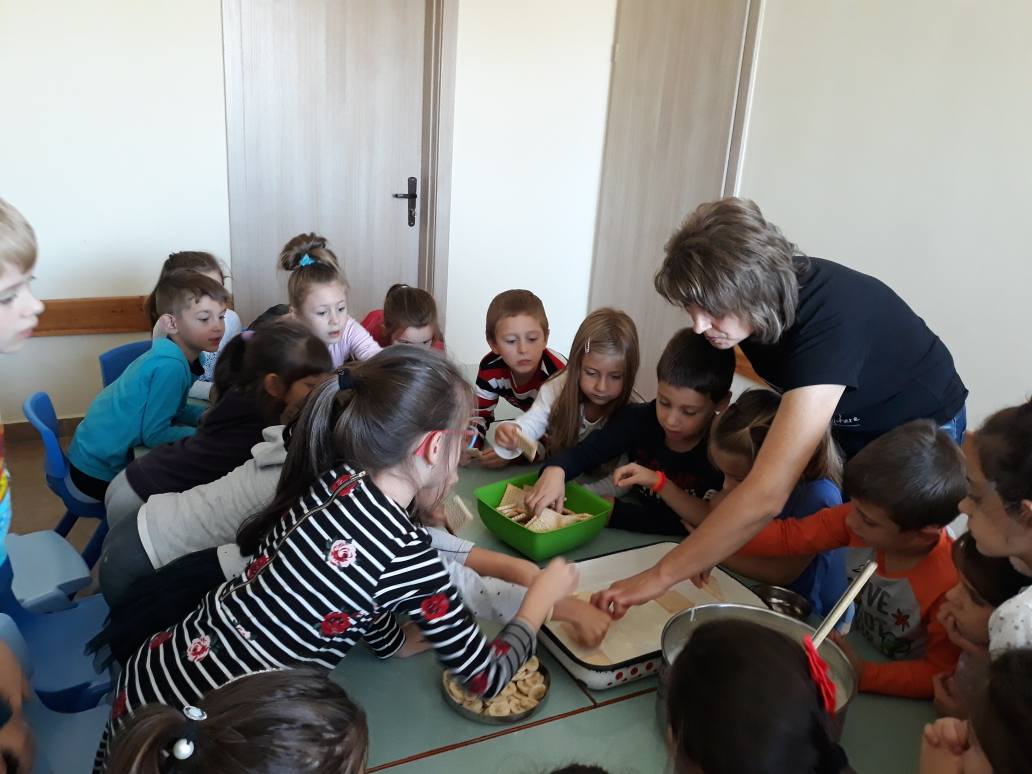 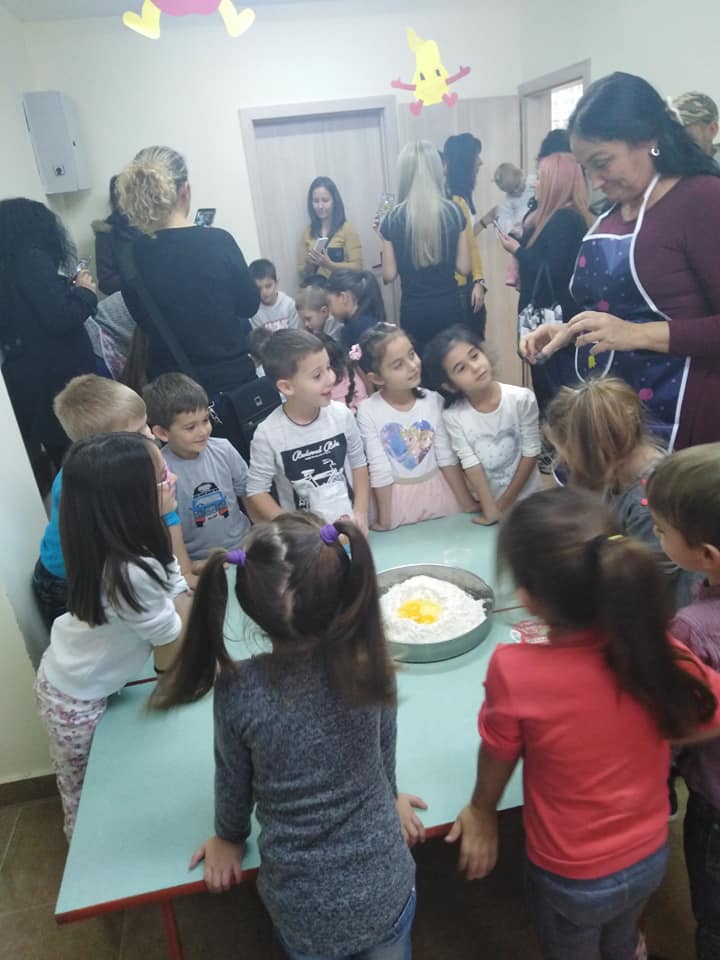 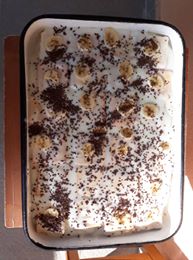 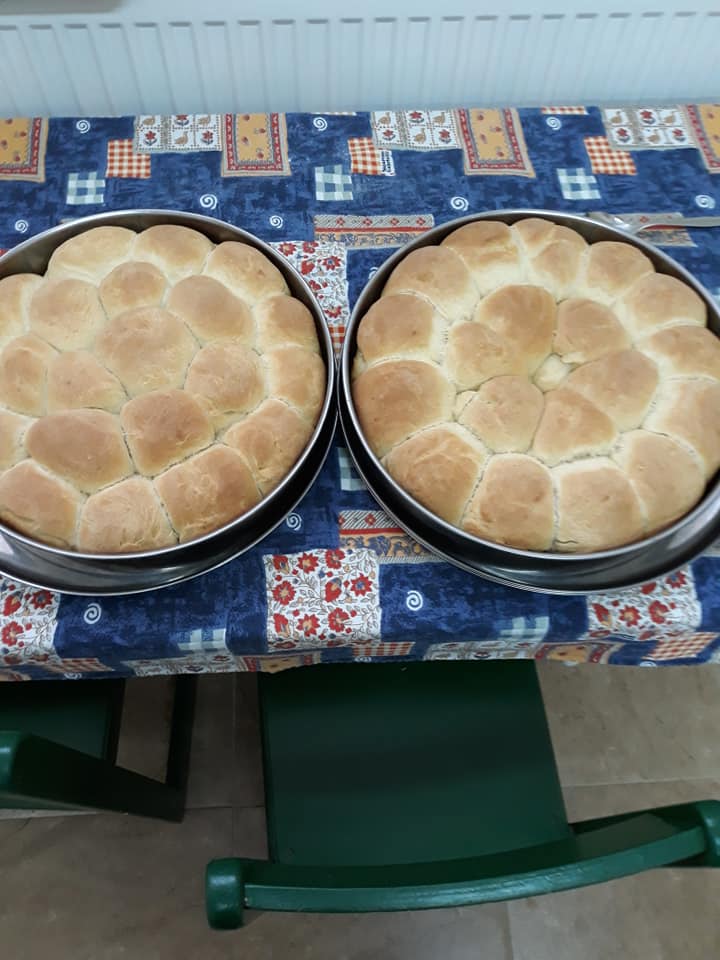 Но най – ценното, на което ни научихте е да искаме и да даваме прошка!
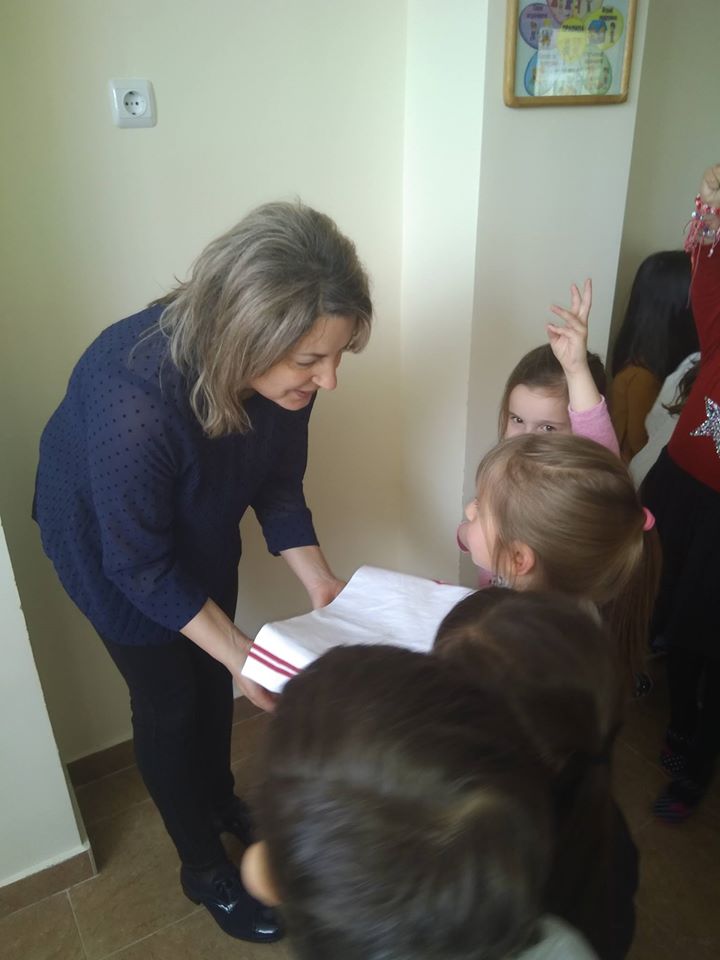 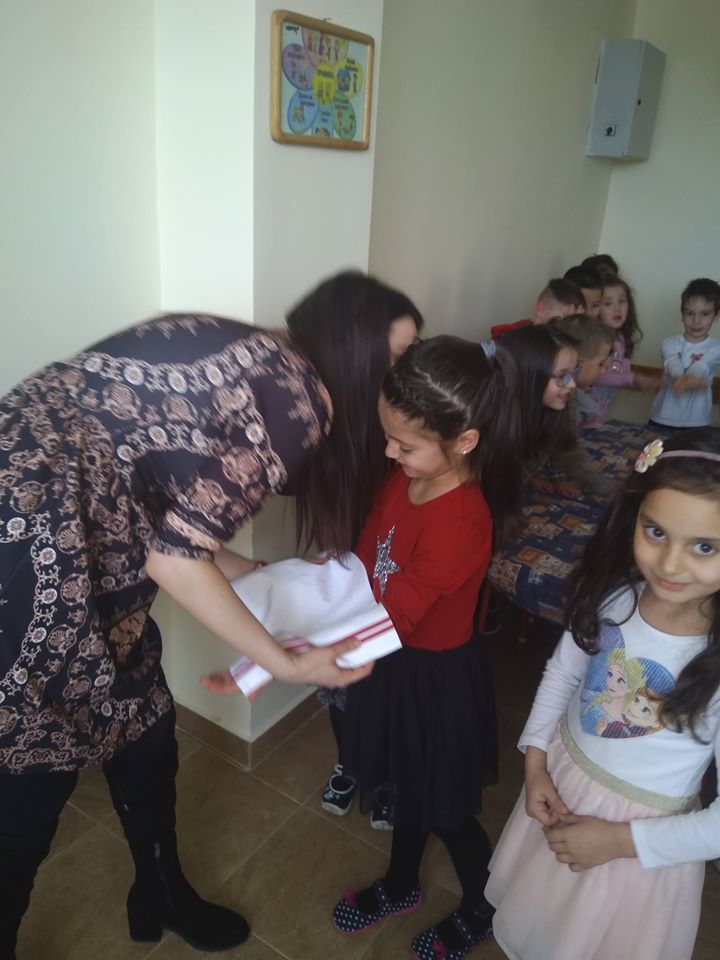 Мама и татко помагаха всеотдайно
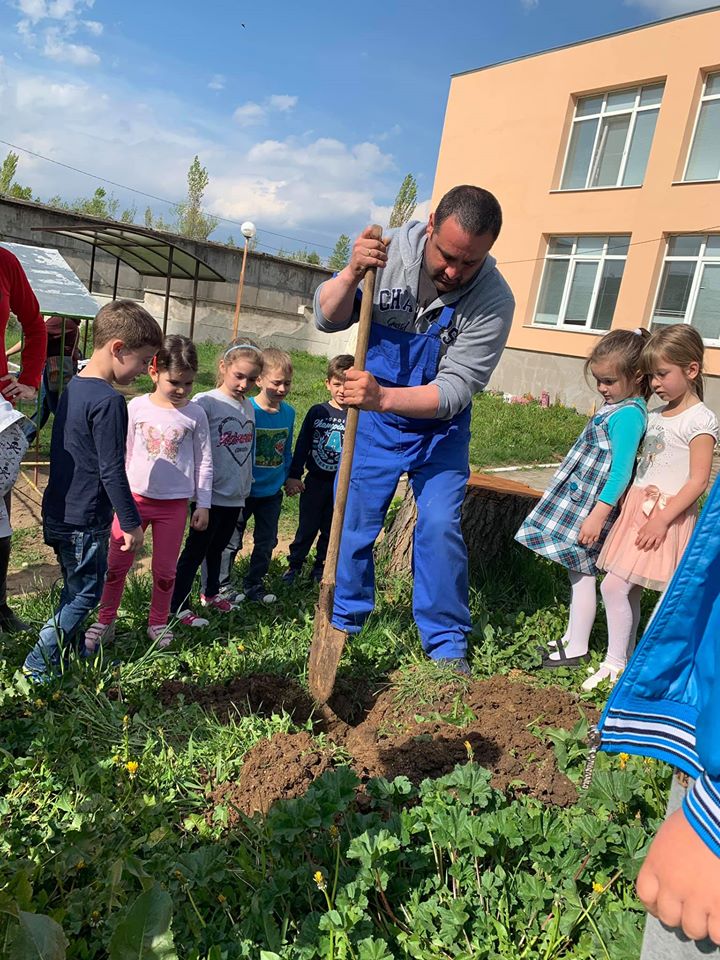 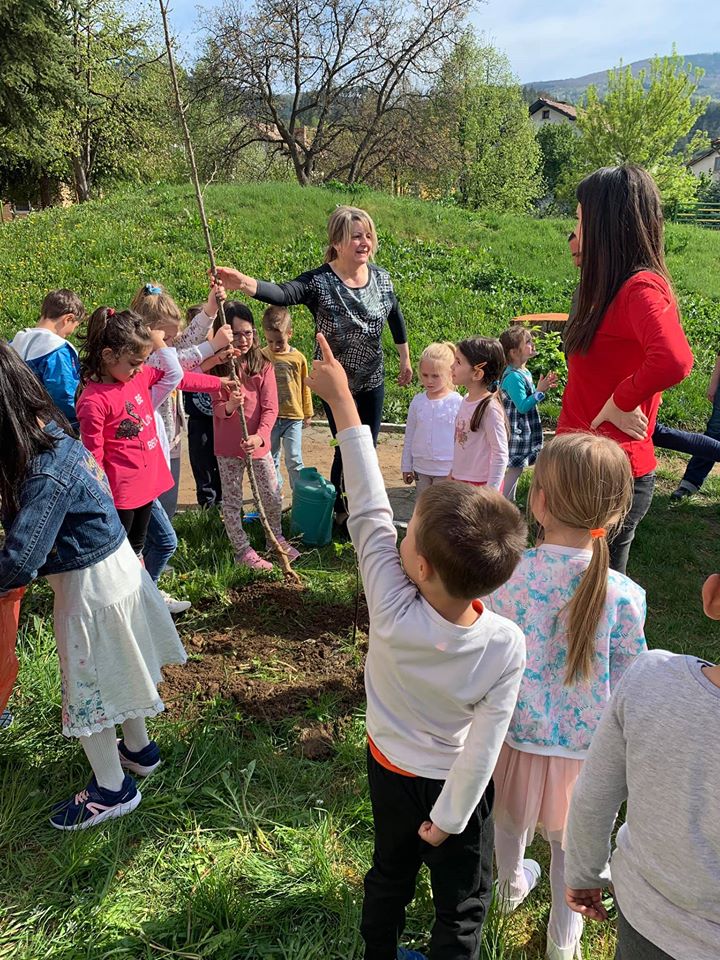 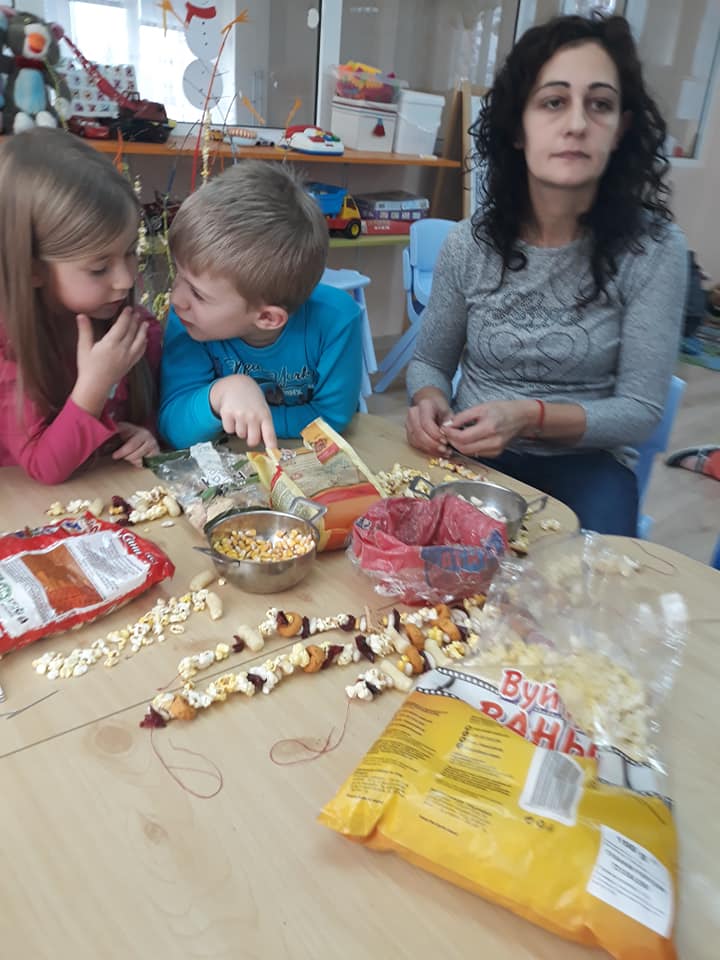 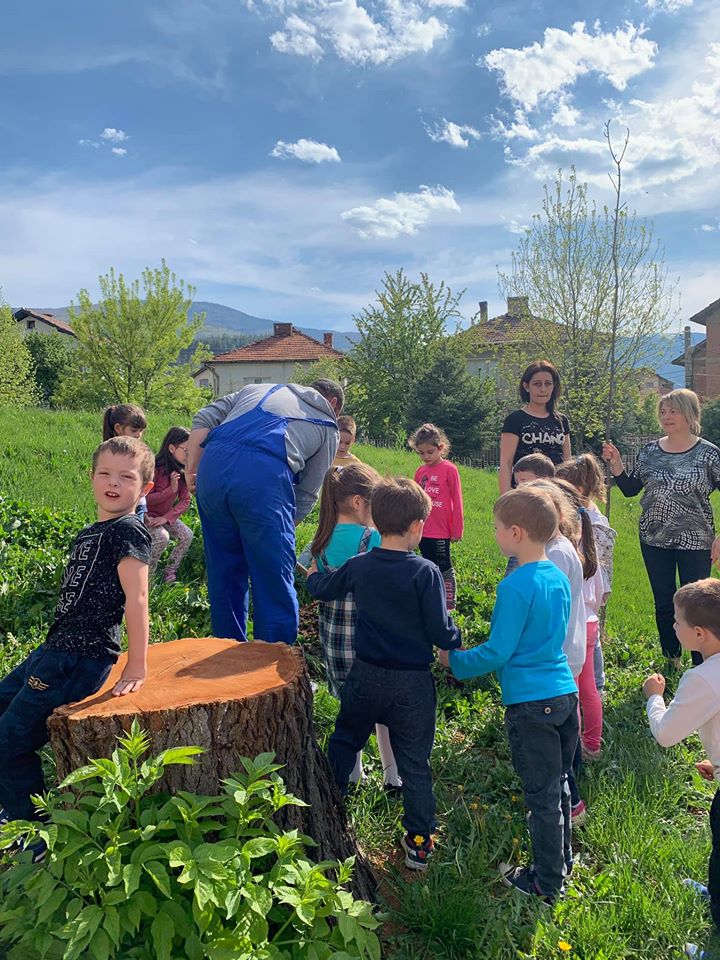 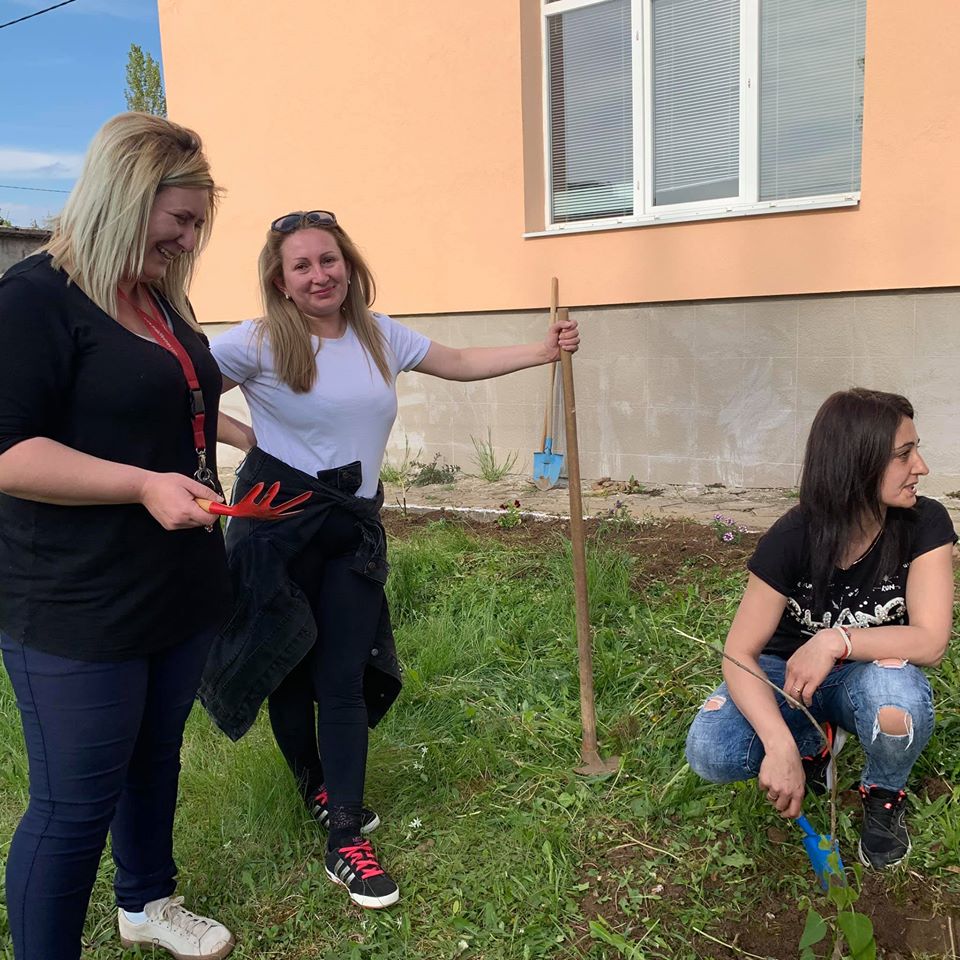 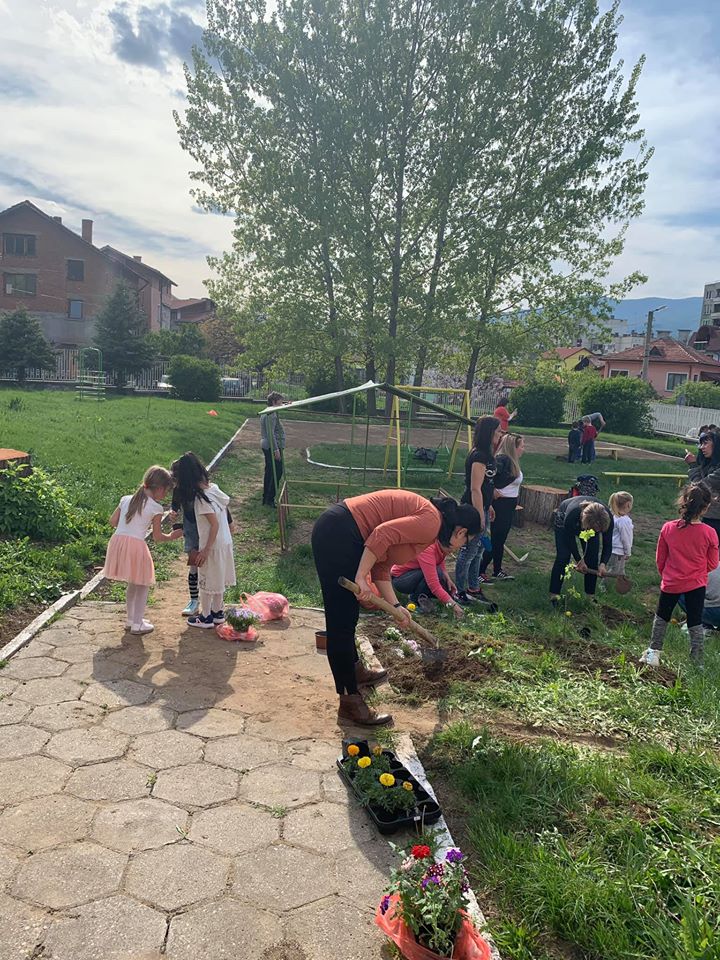 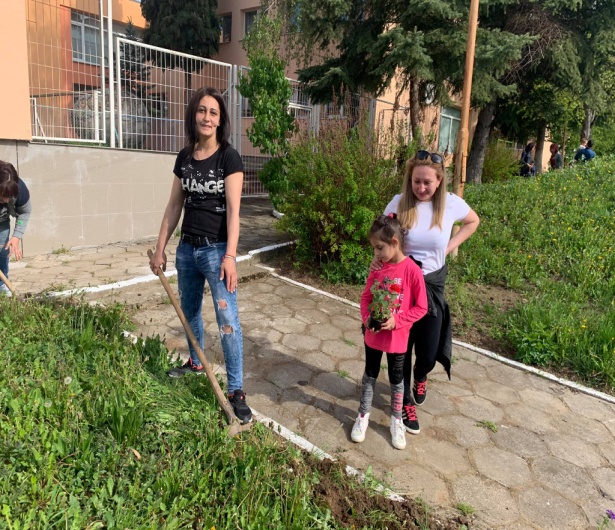 И грижите за насъжденията са наши
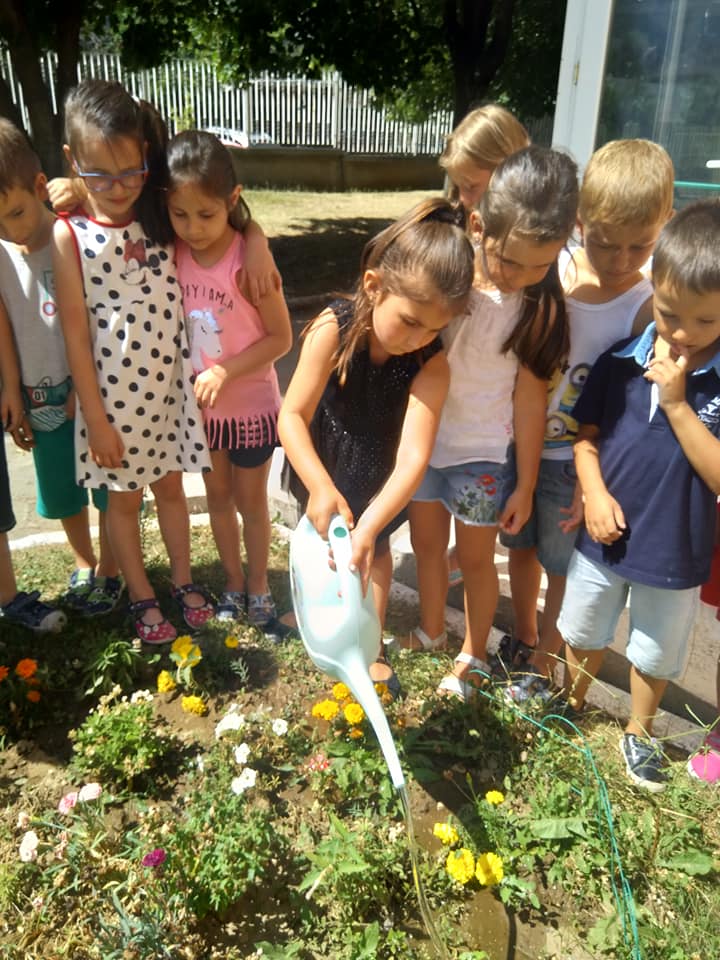 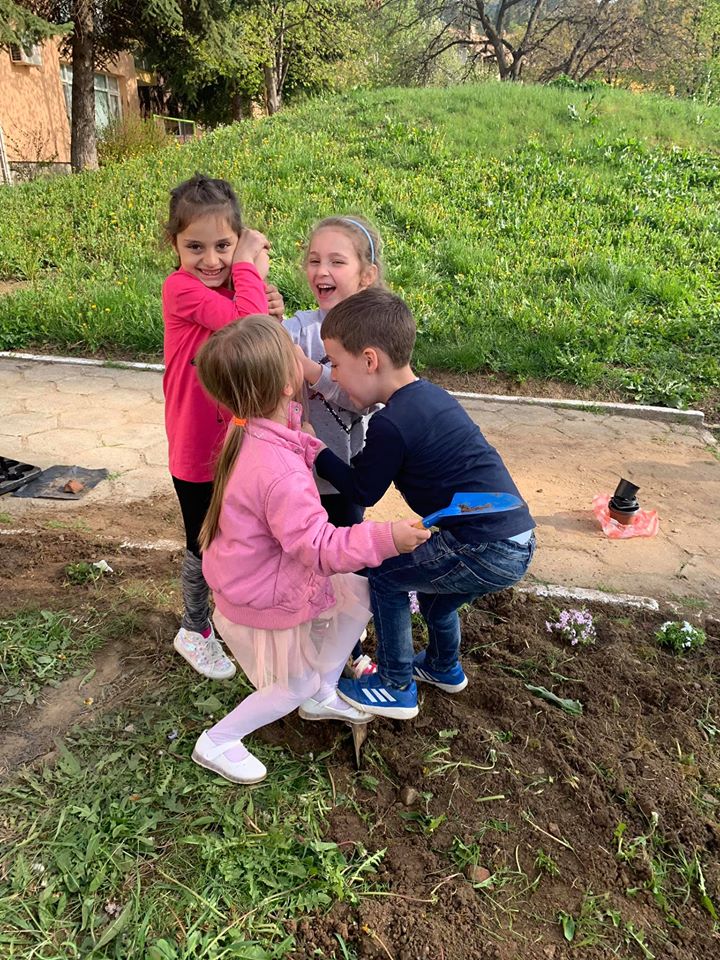 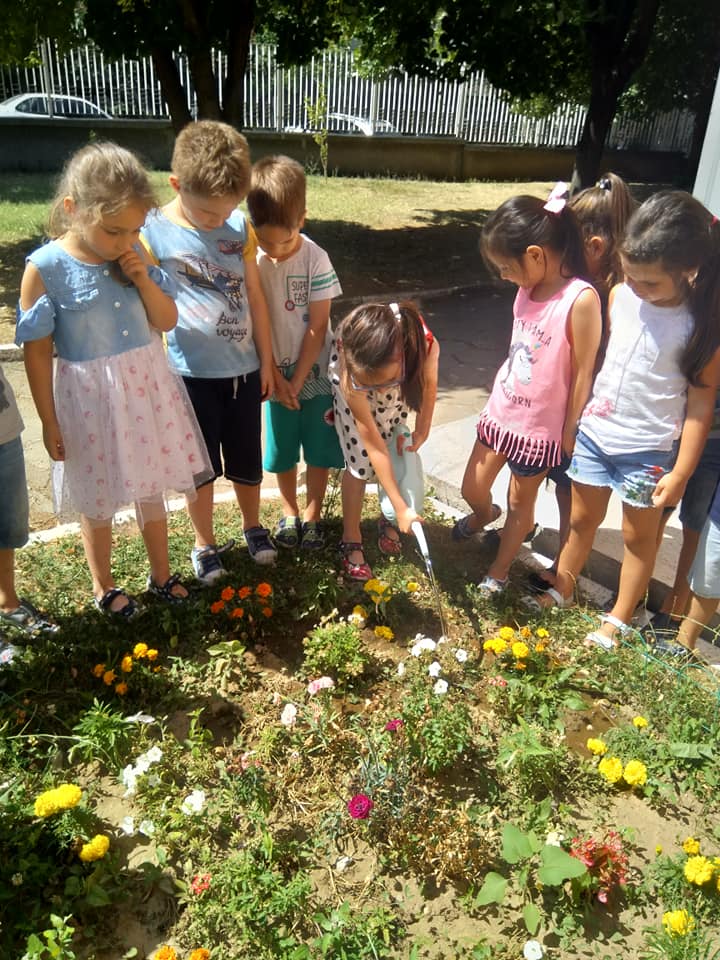 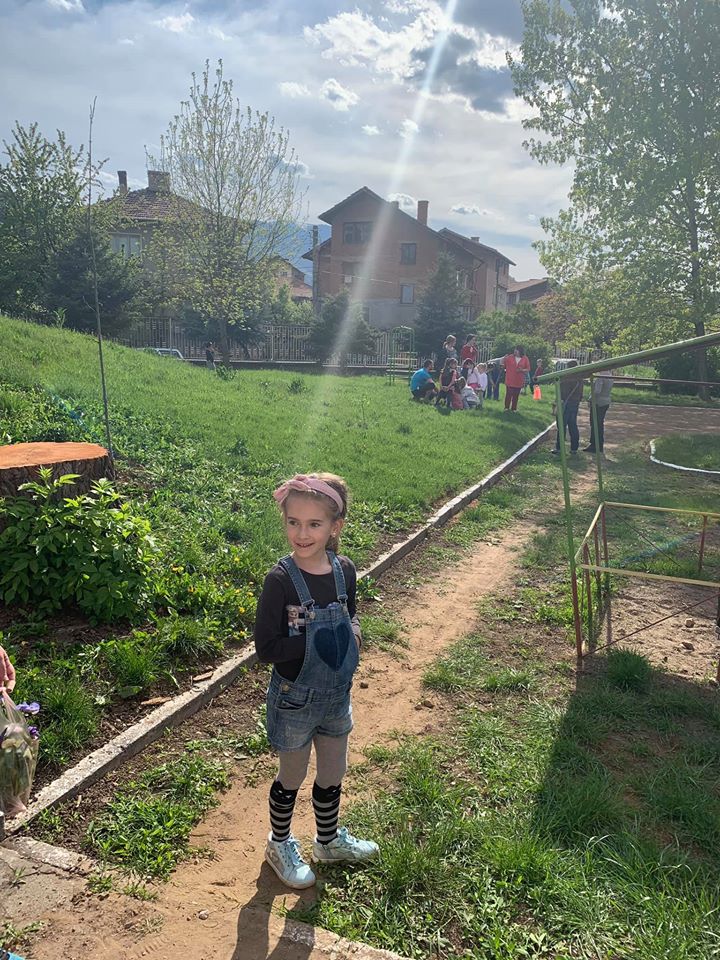 А за награда?Ураааа……..Екскурзия
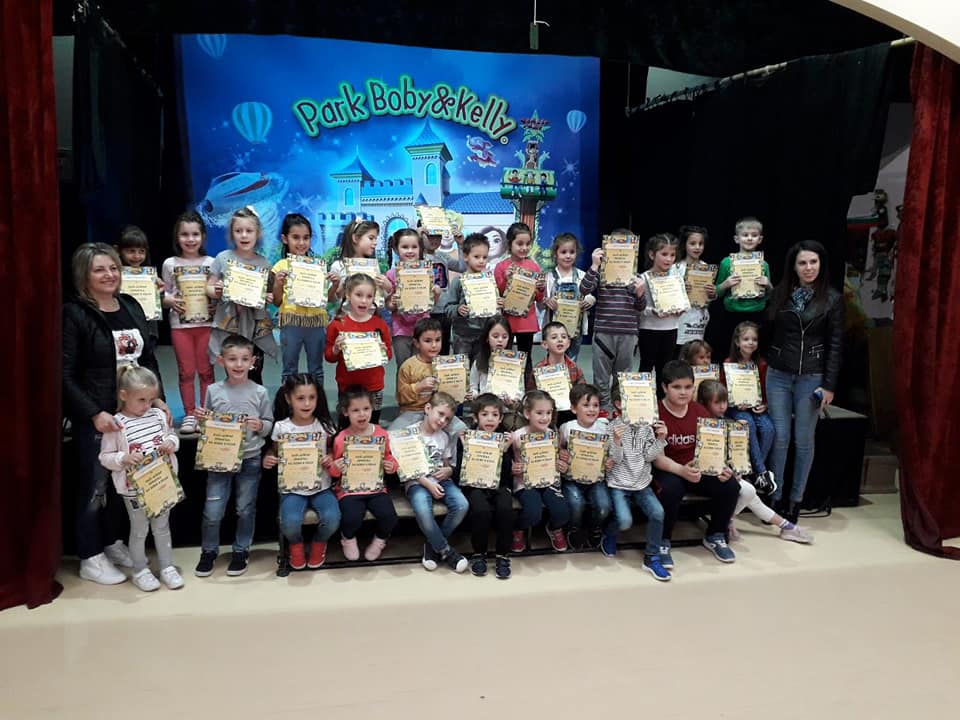 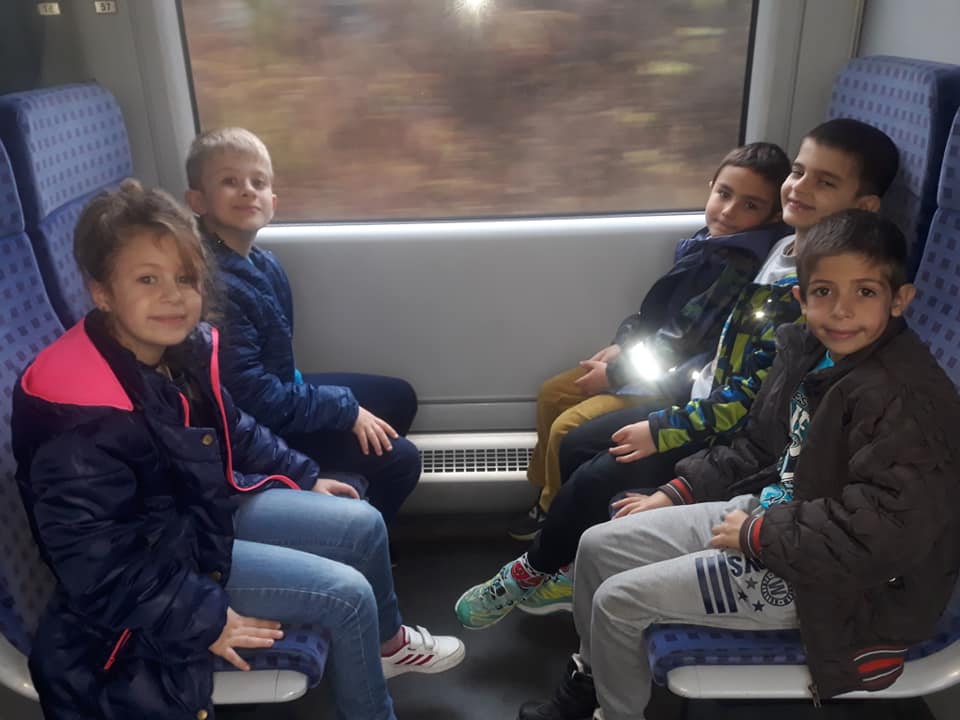 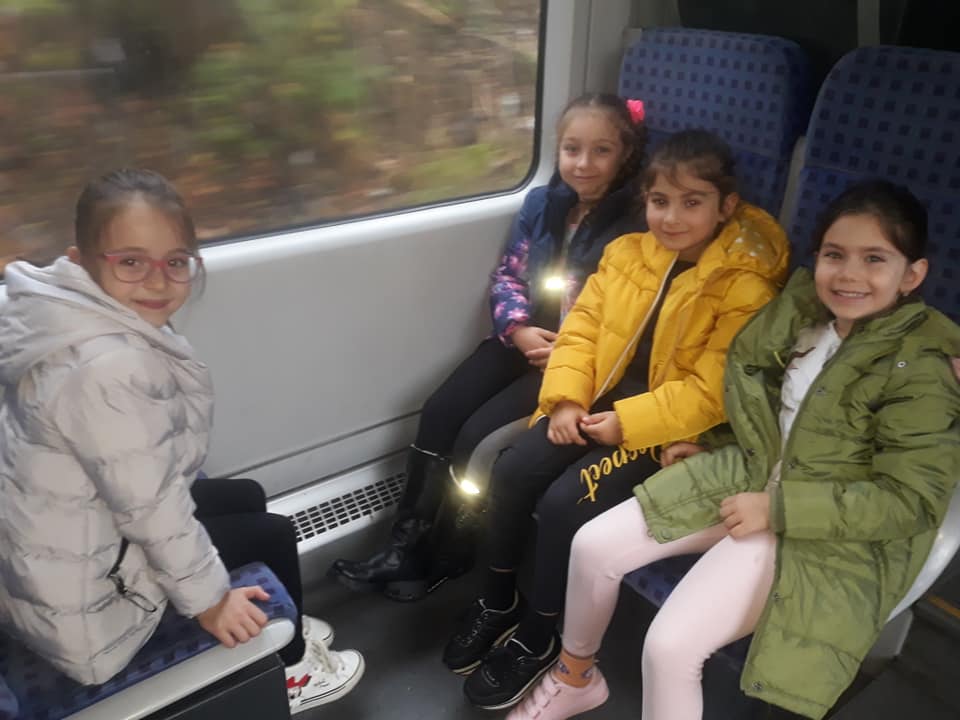 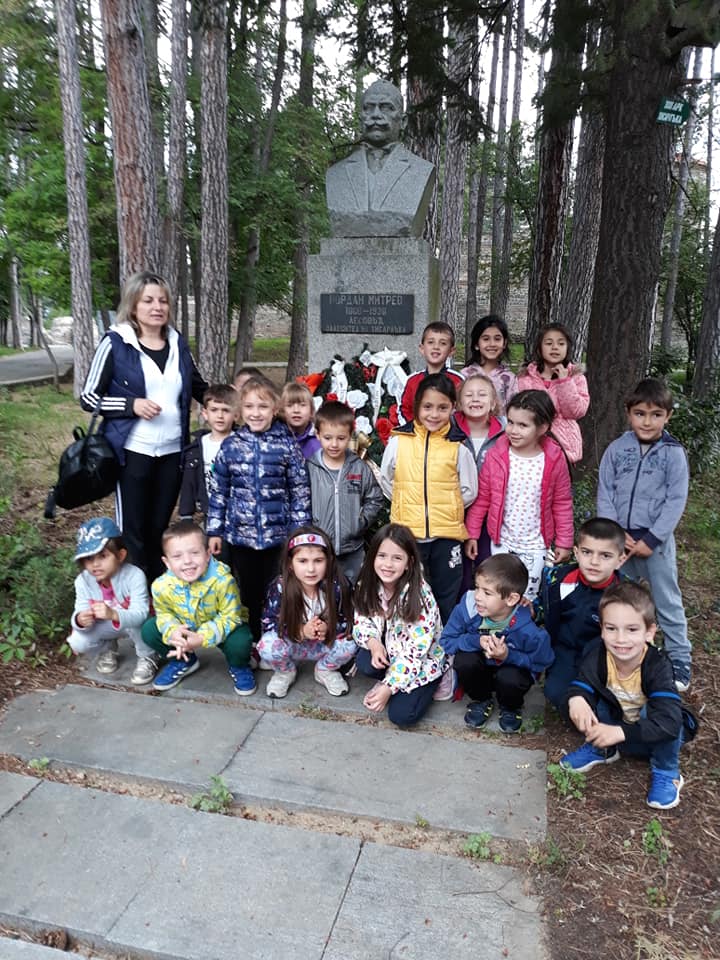 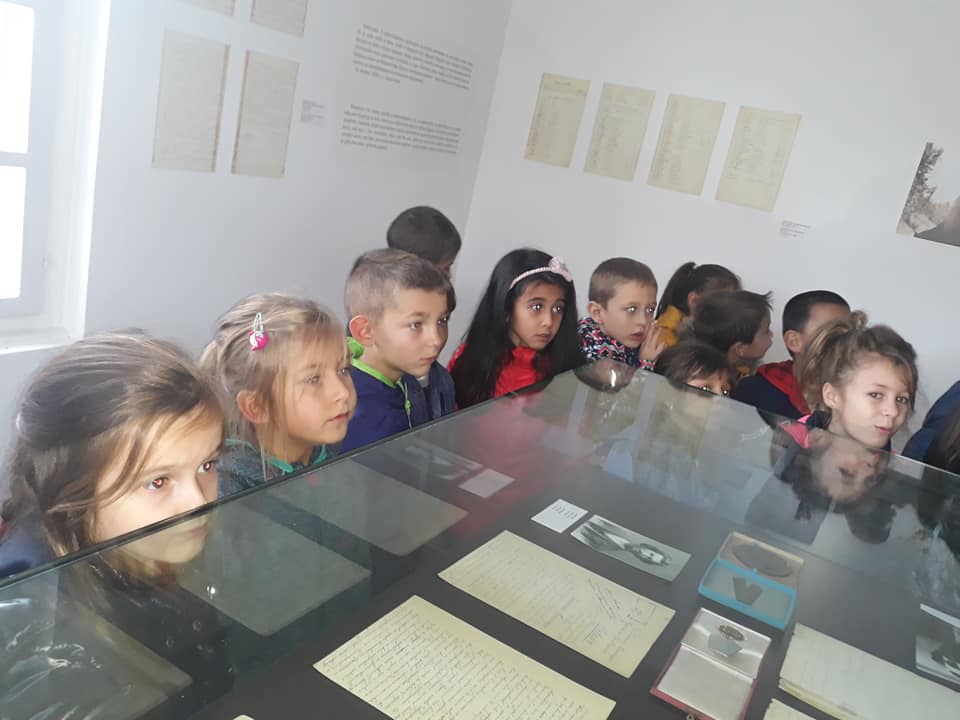 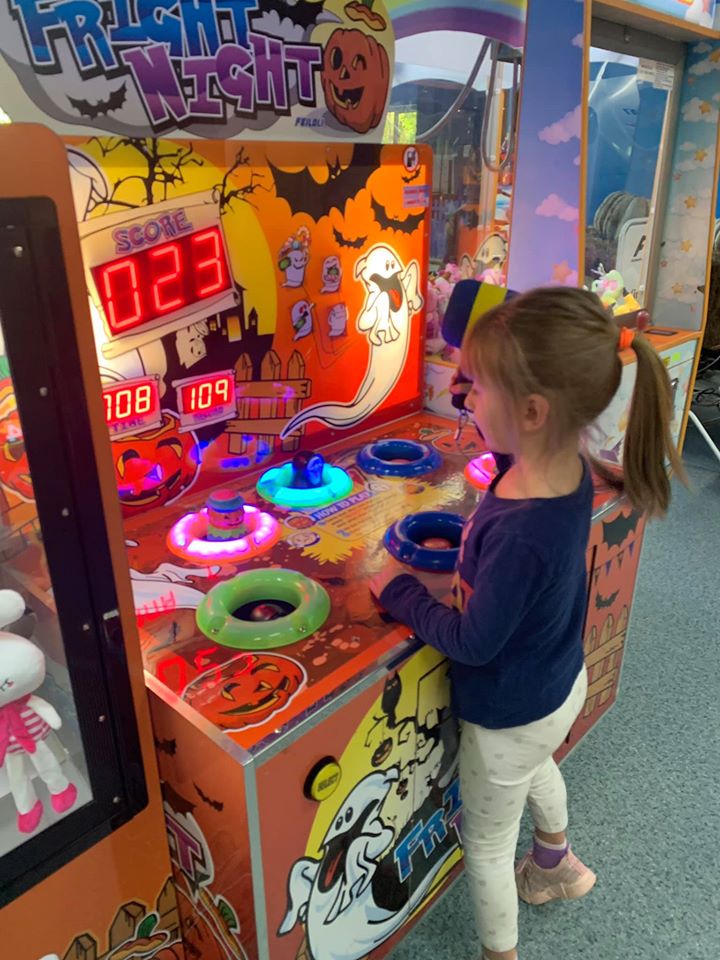 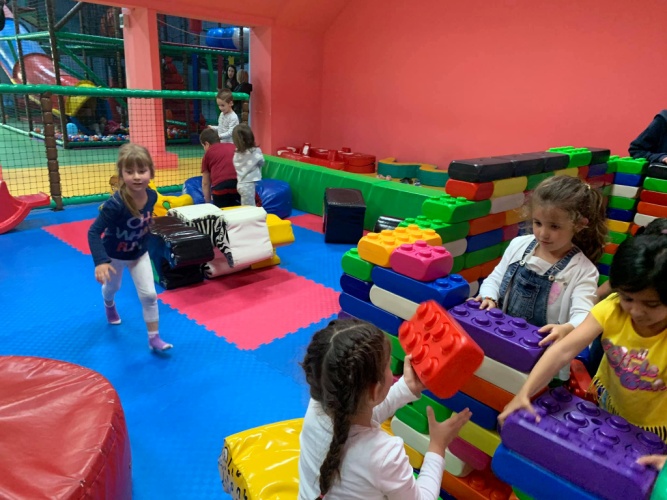 Участвахме и в благотворителност
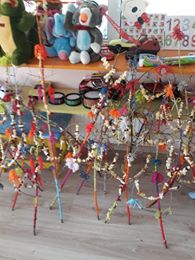 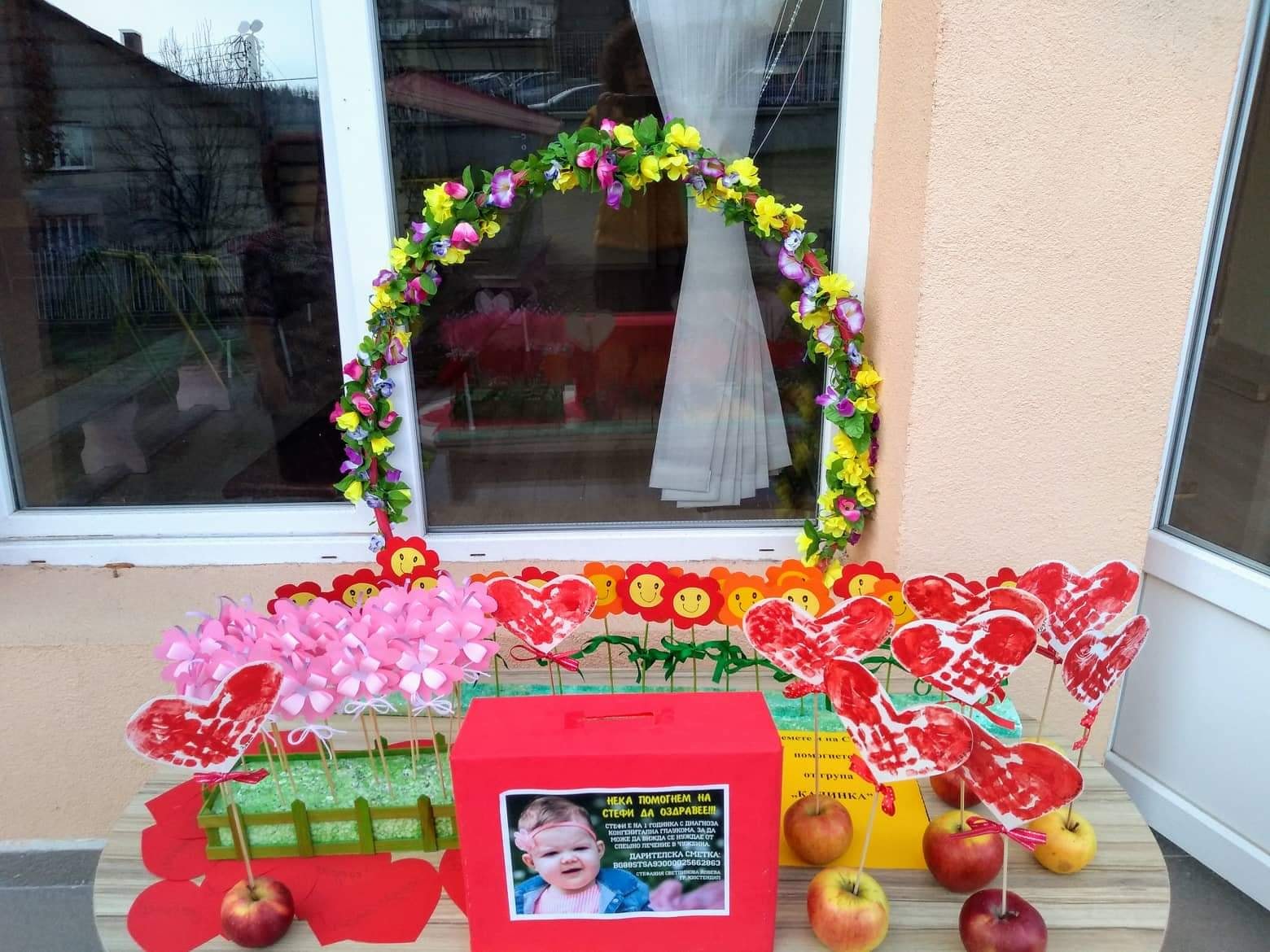 Почитахме паметта на великите българи
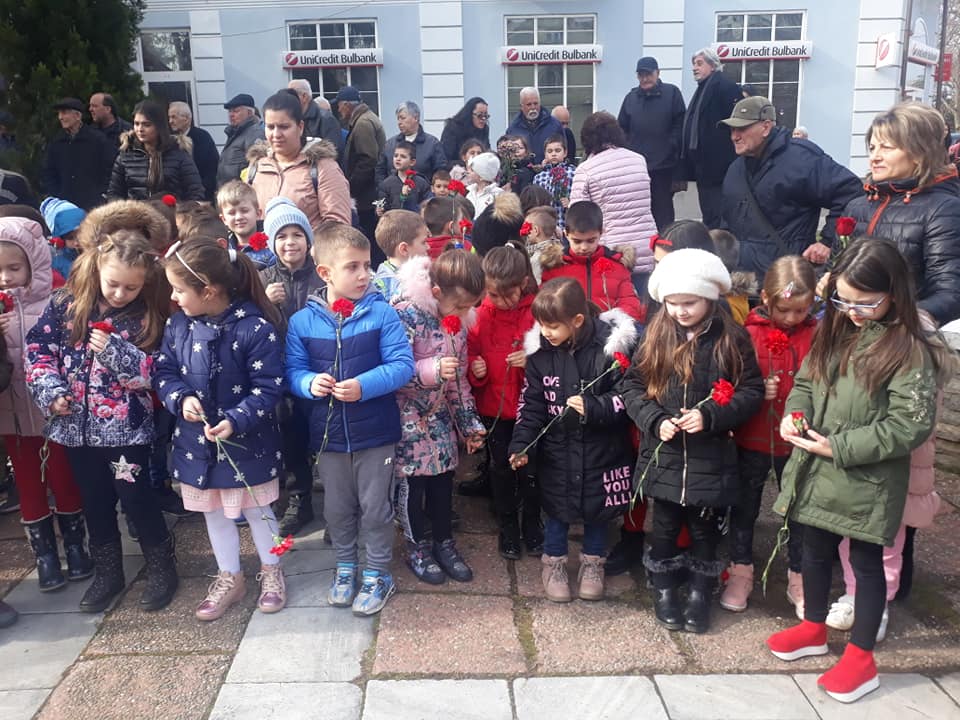 Участвахме и в Коледния базар
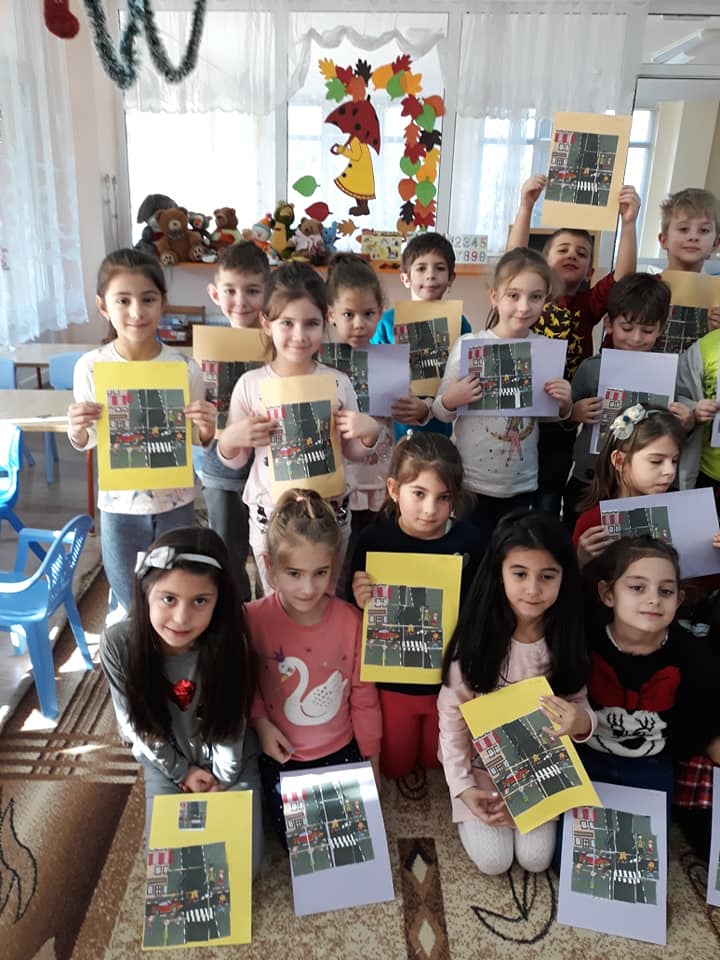 Най – ценното си остава прятелството
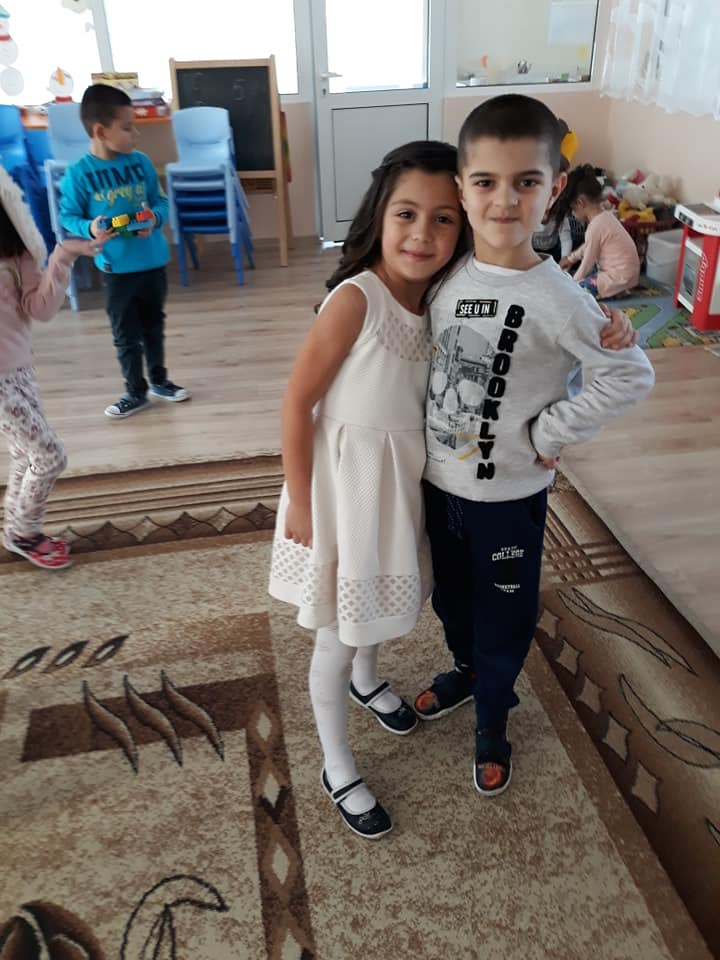 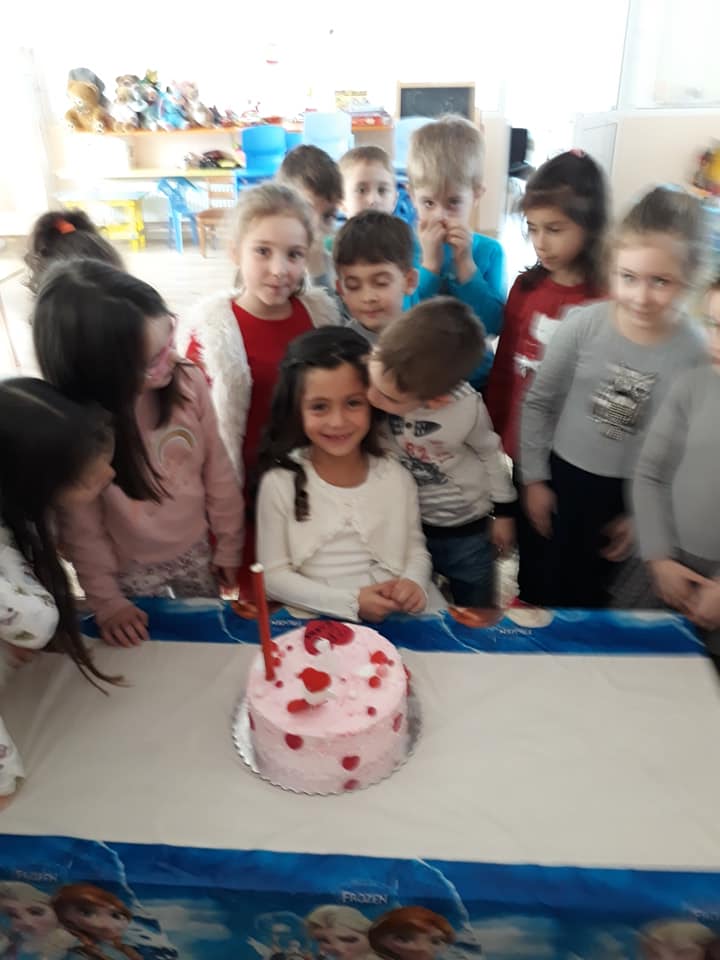 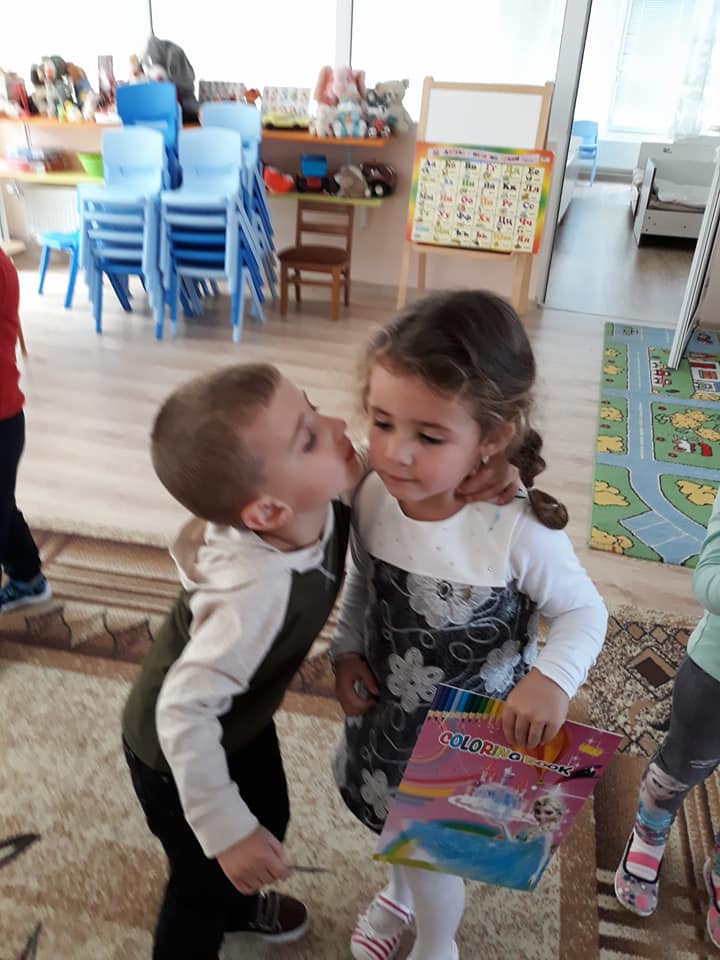 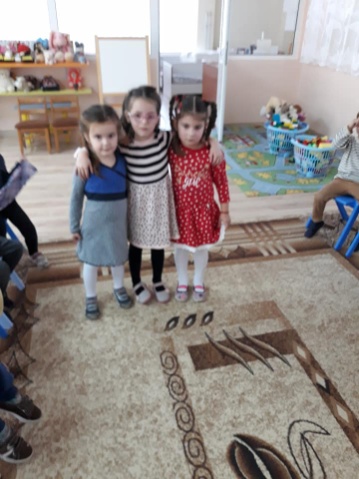 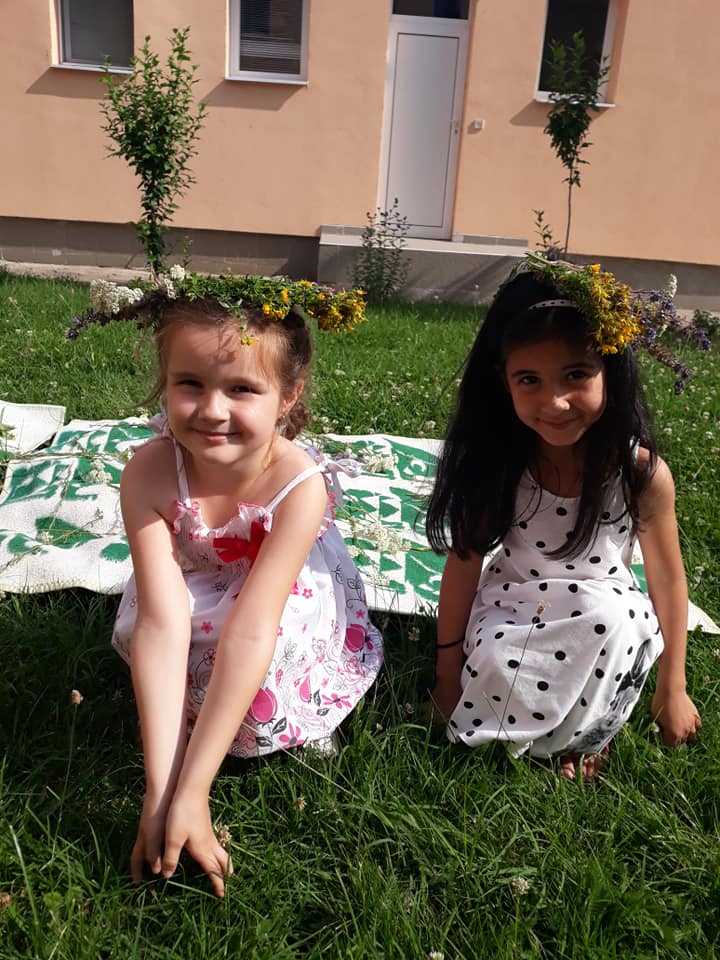 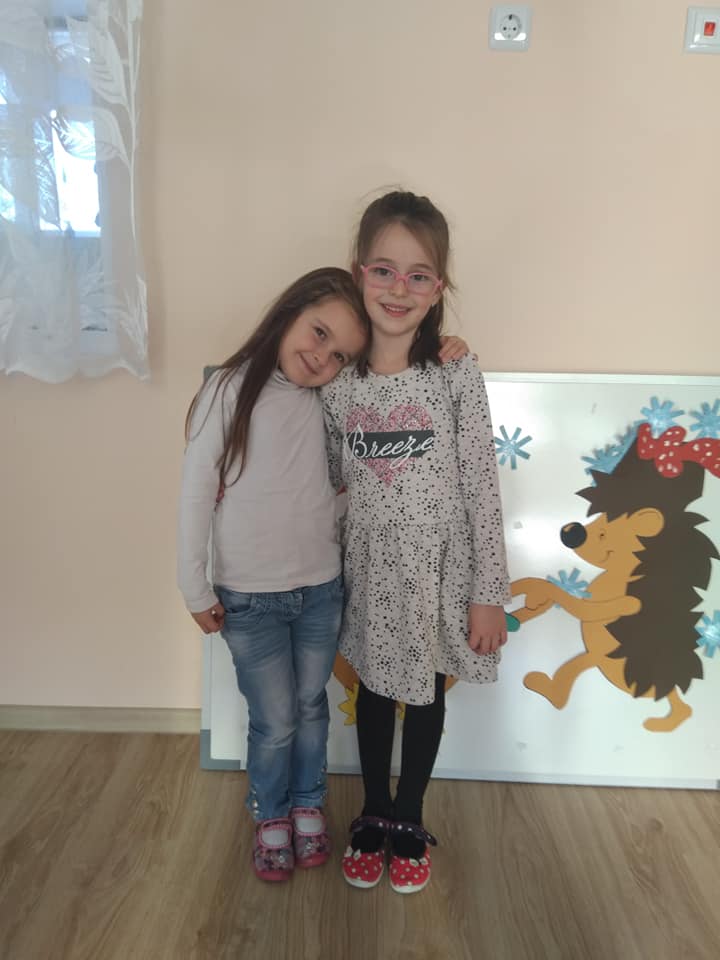 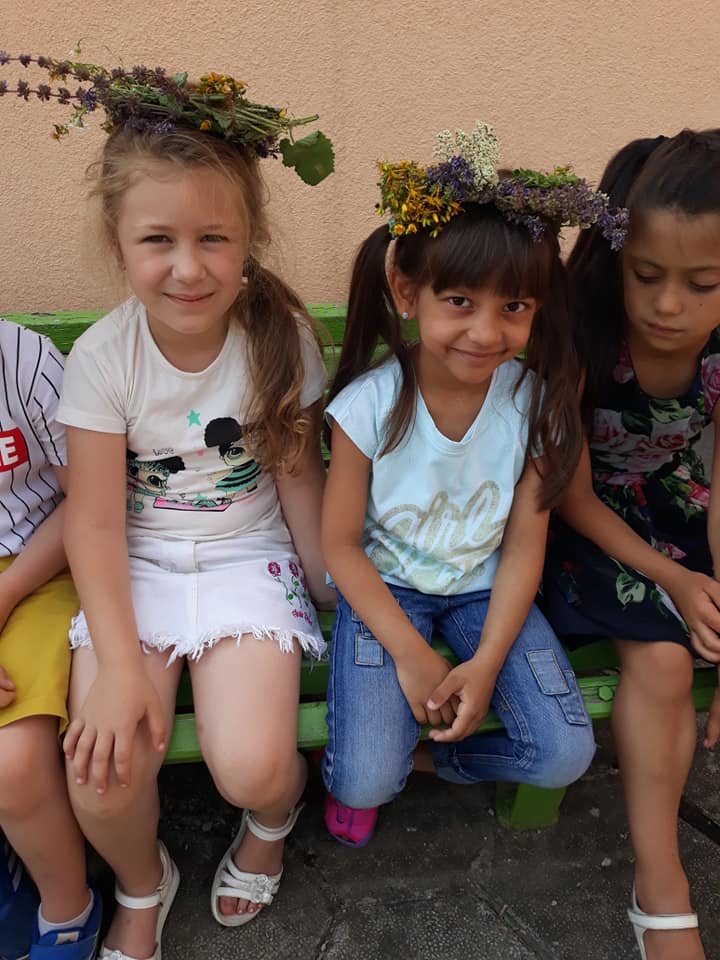 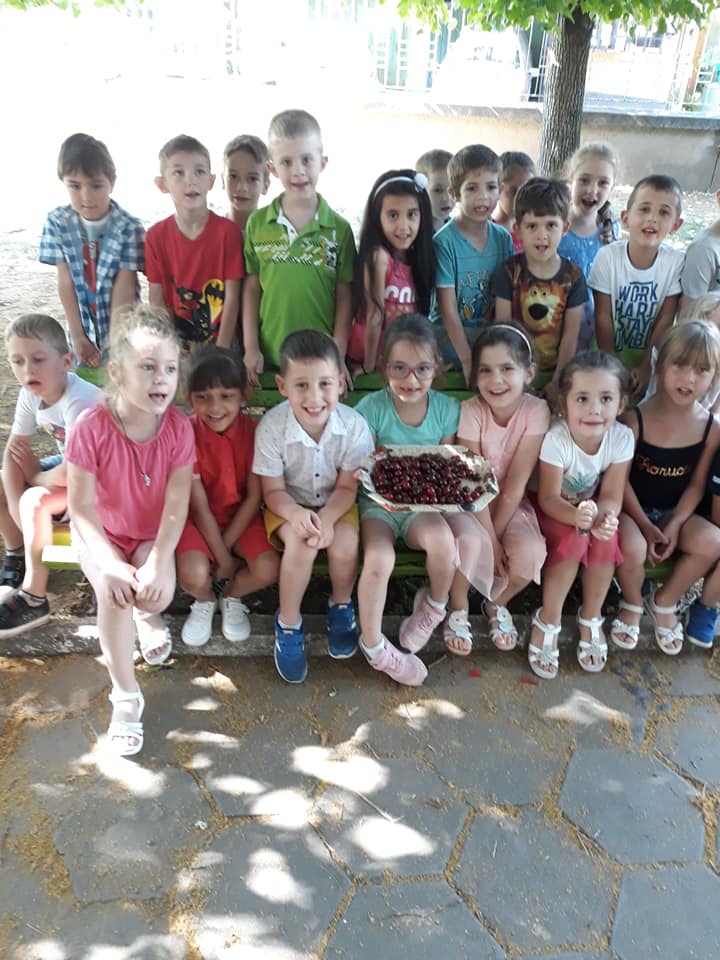 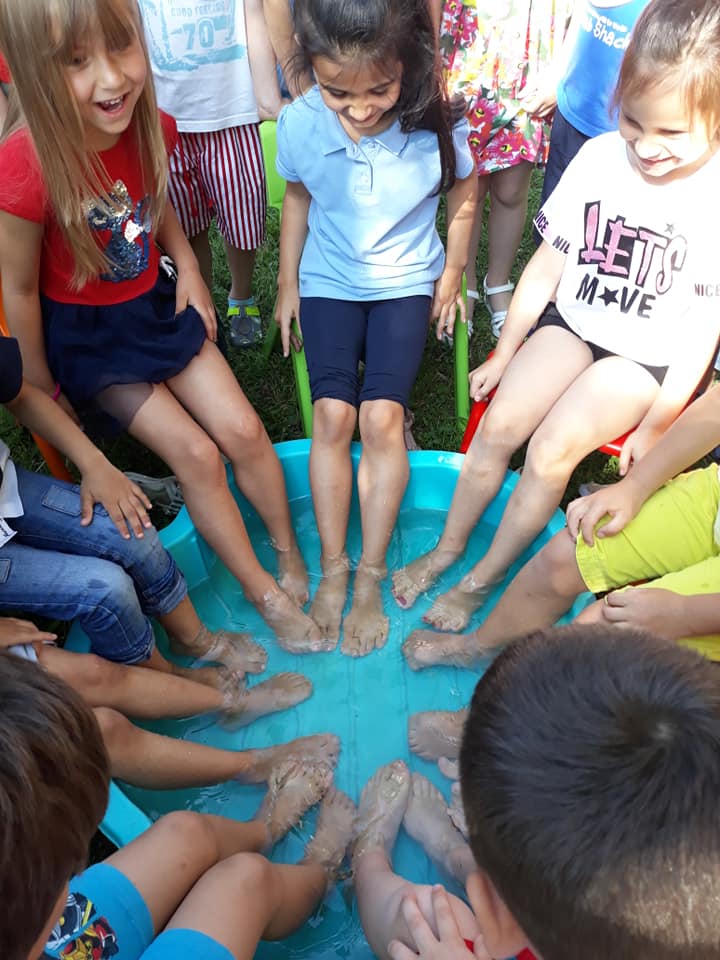 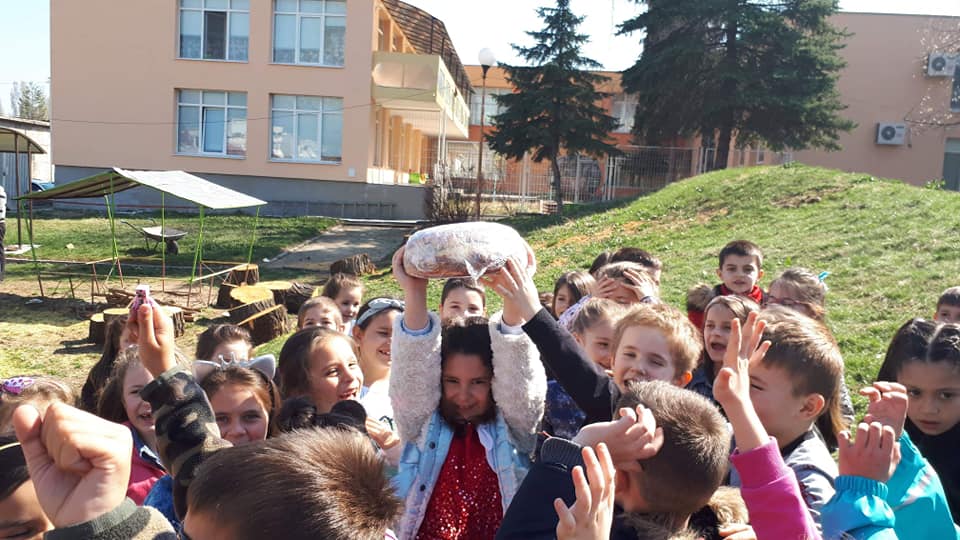 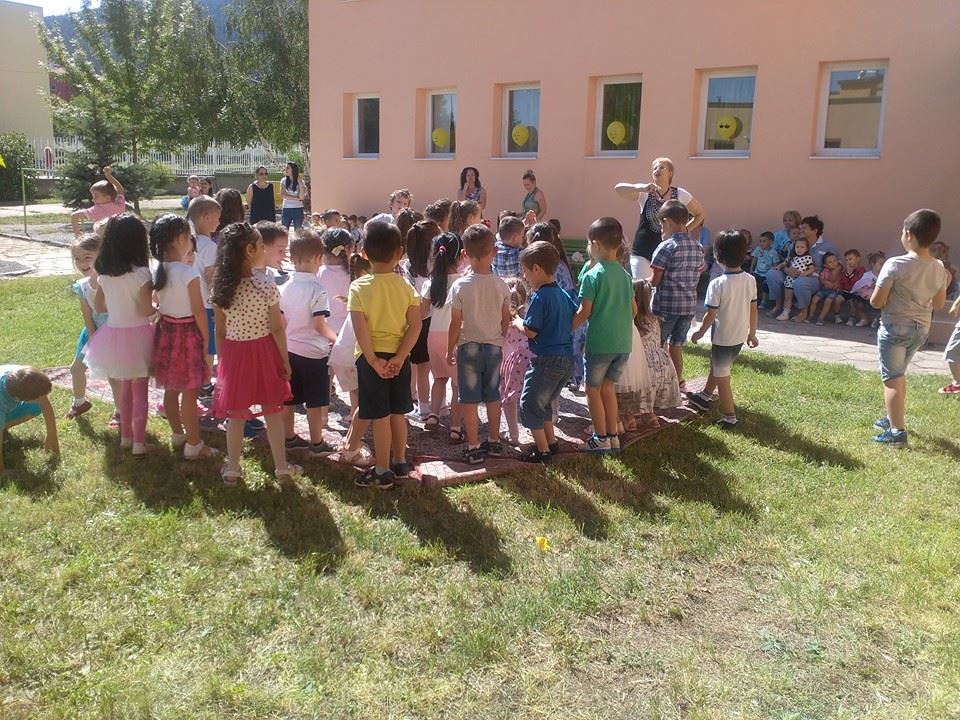 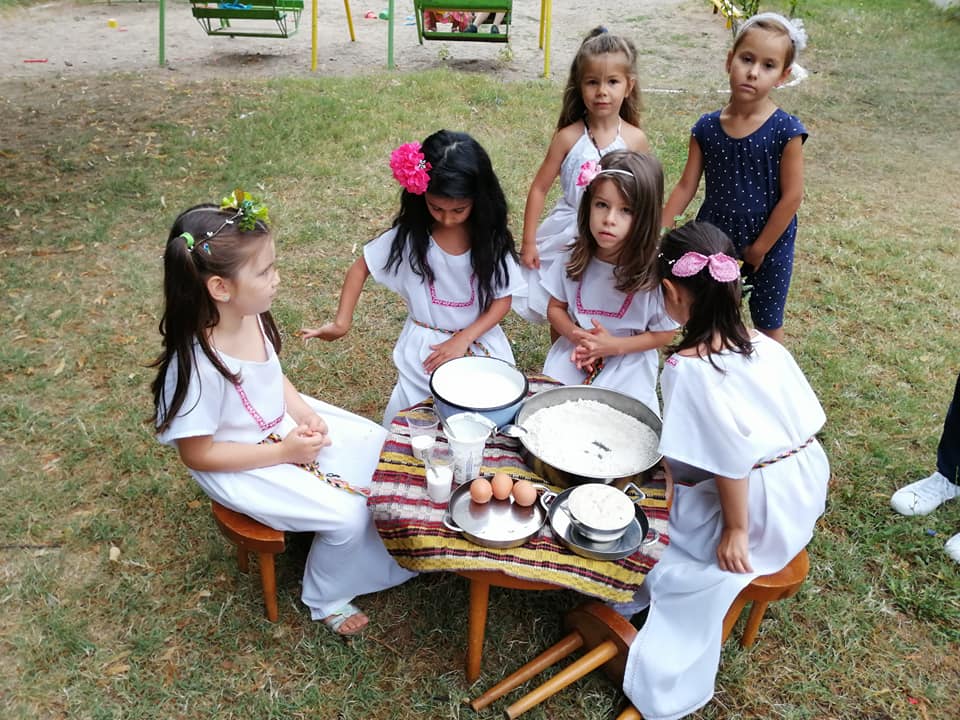 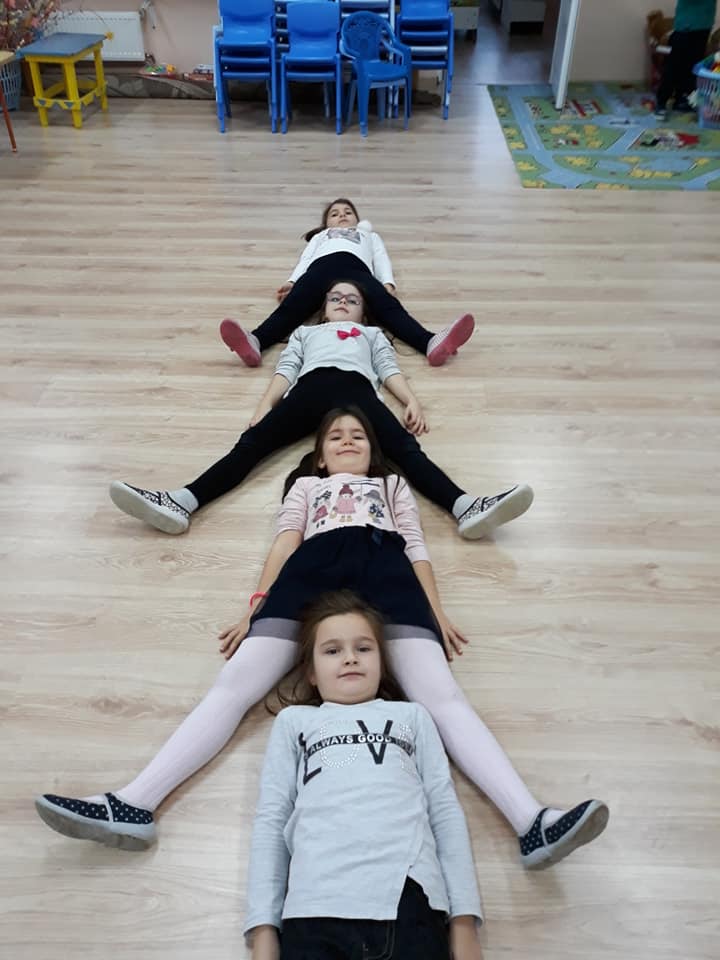 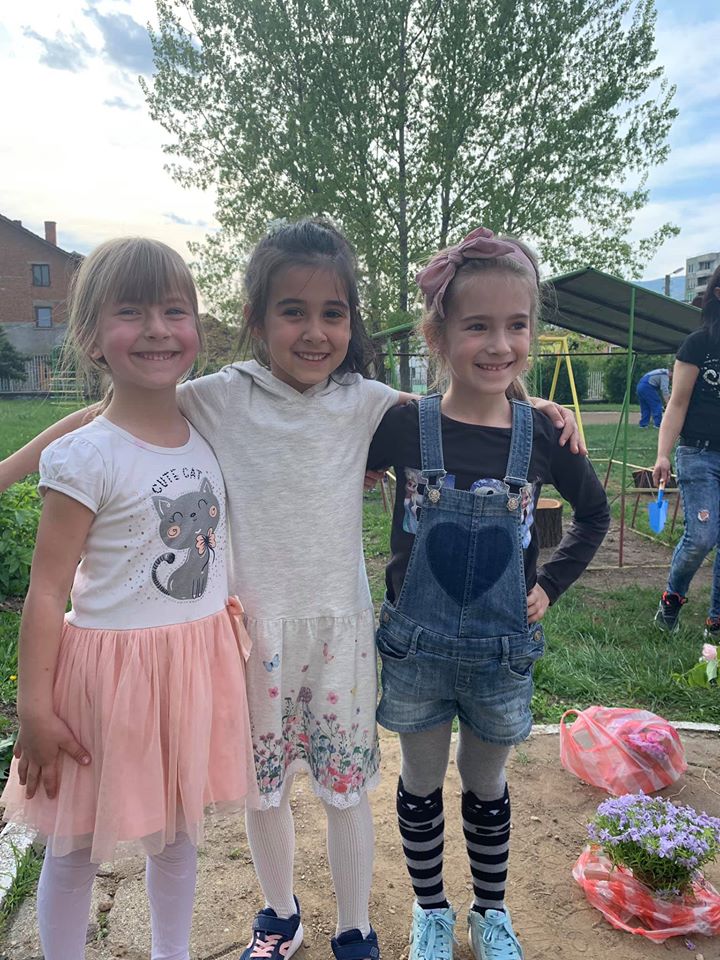 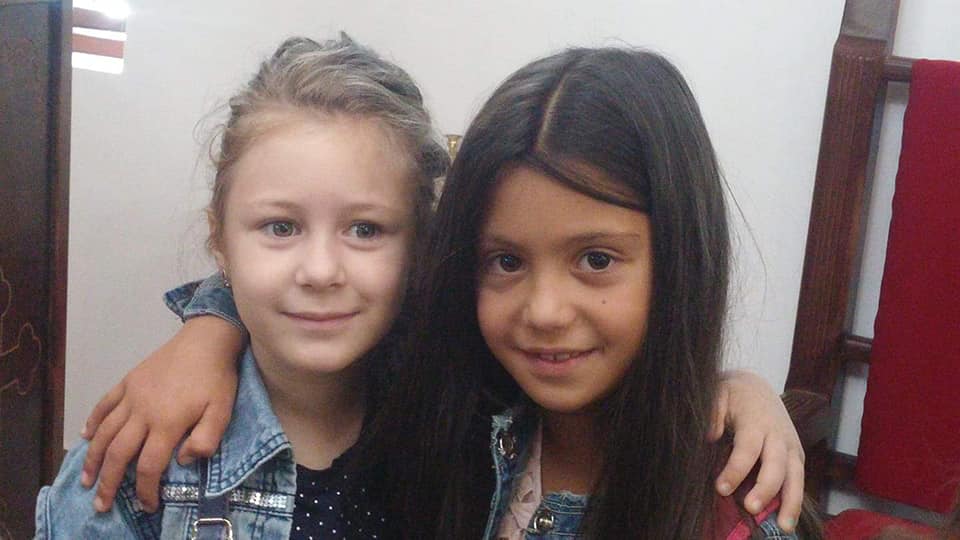 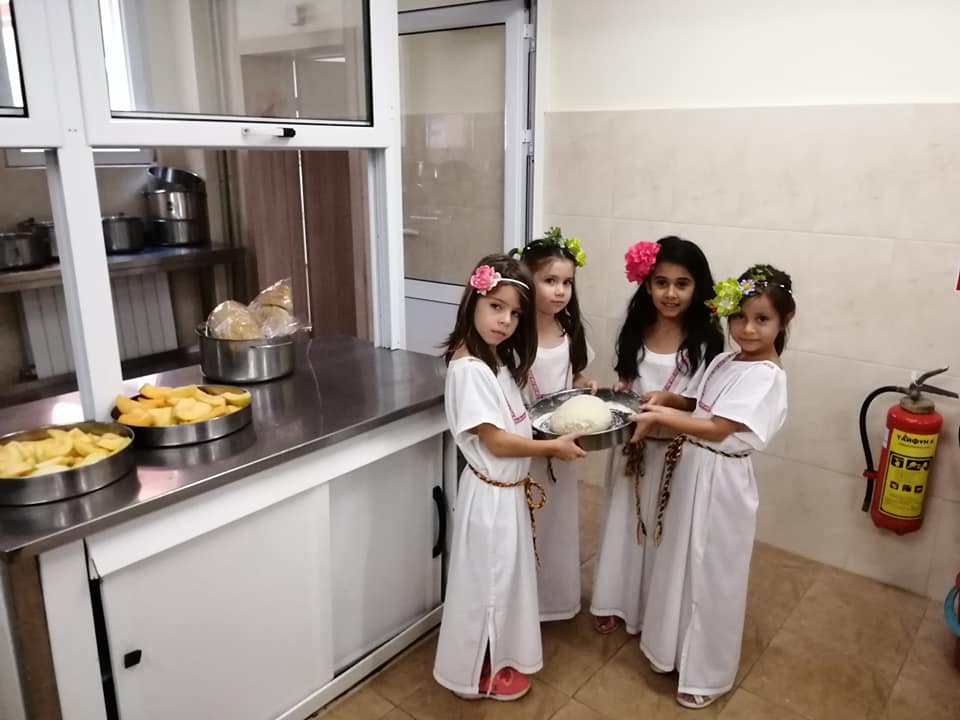 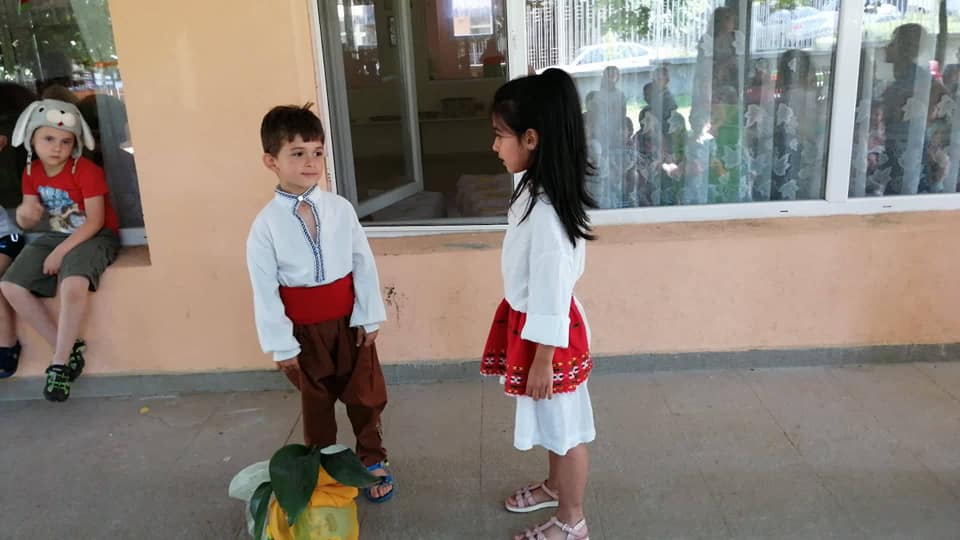 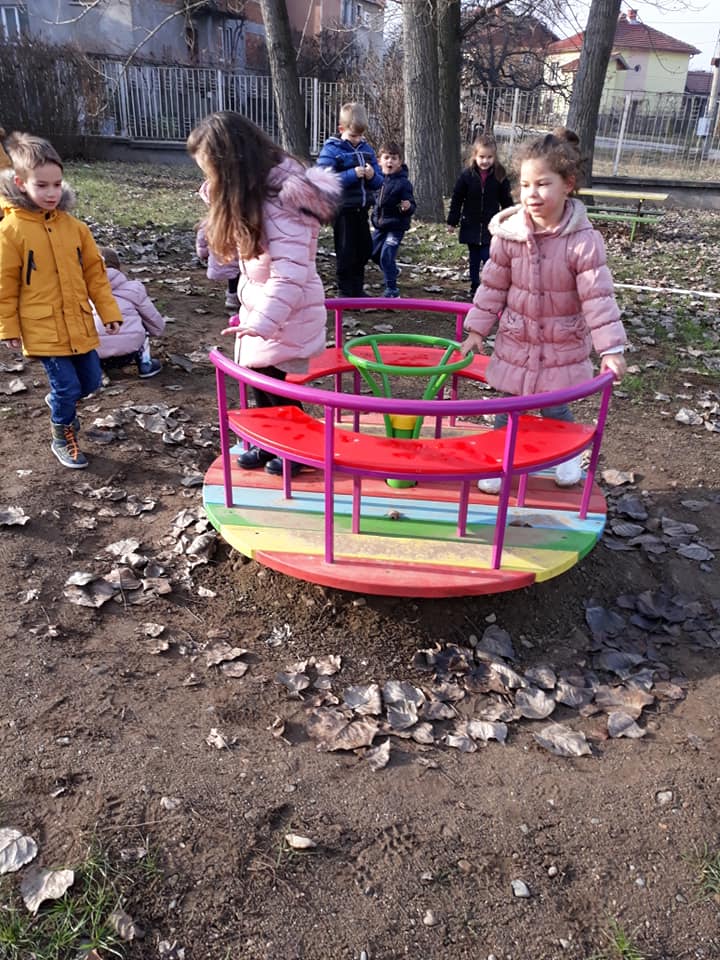 А на раздяла само по едно букетче получаваш, но ти учителко, безкрайно много заслужаваш!